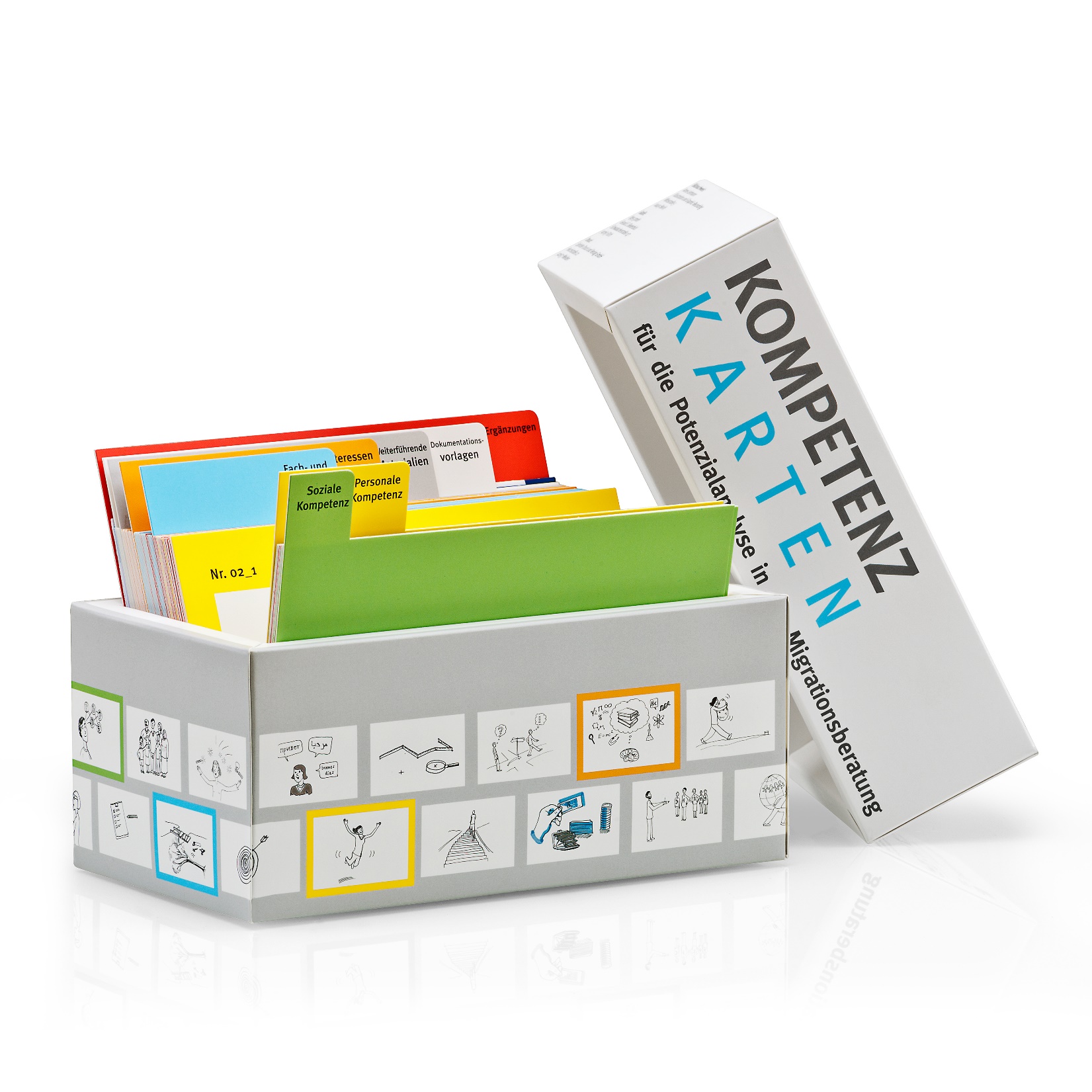 Cartes de compétences (2018)
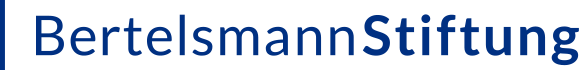 Compétences sociales
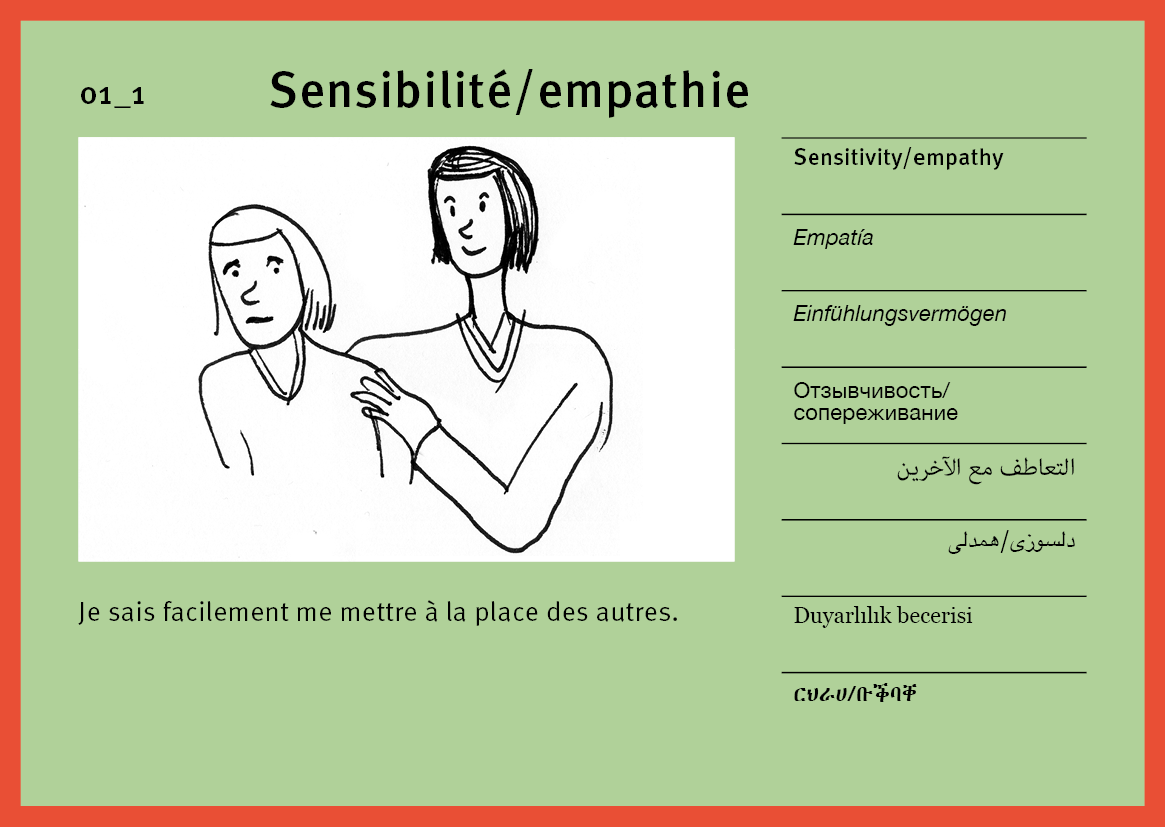 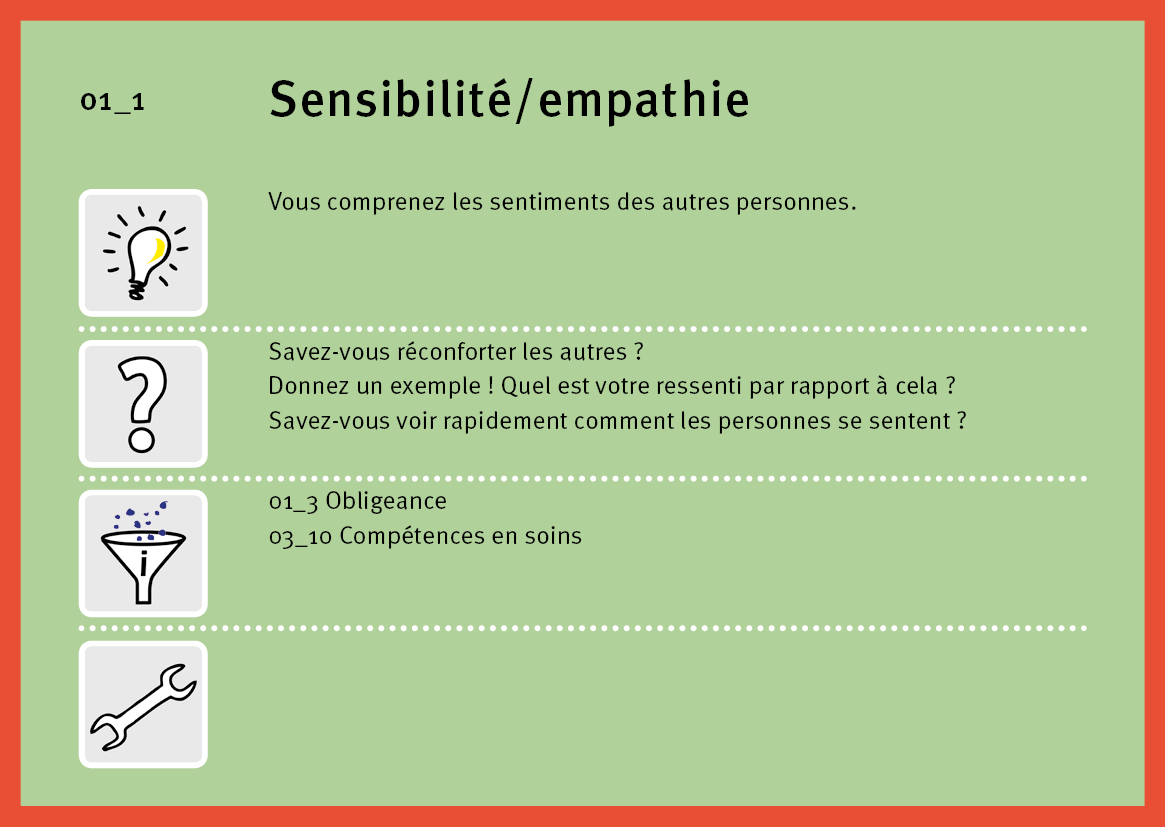 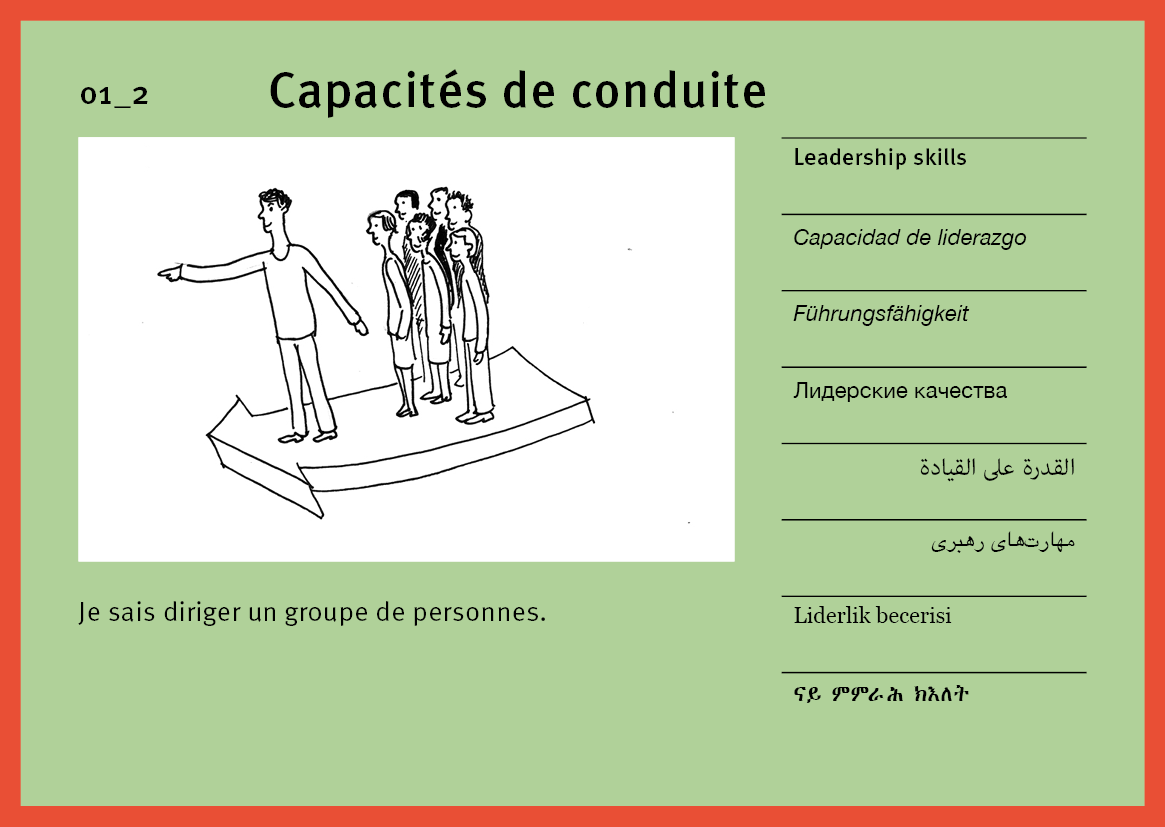 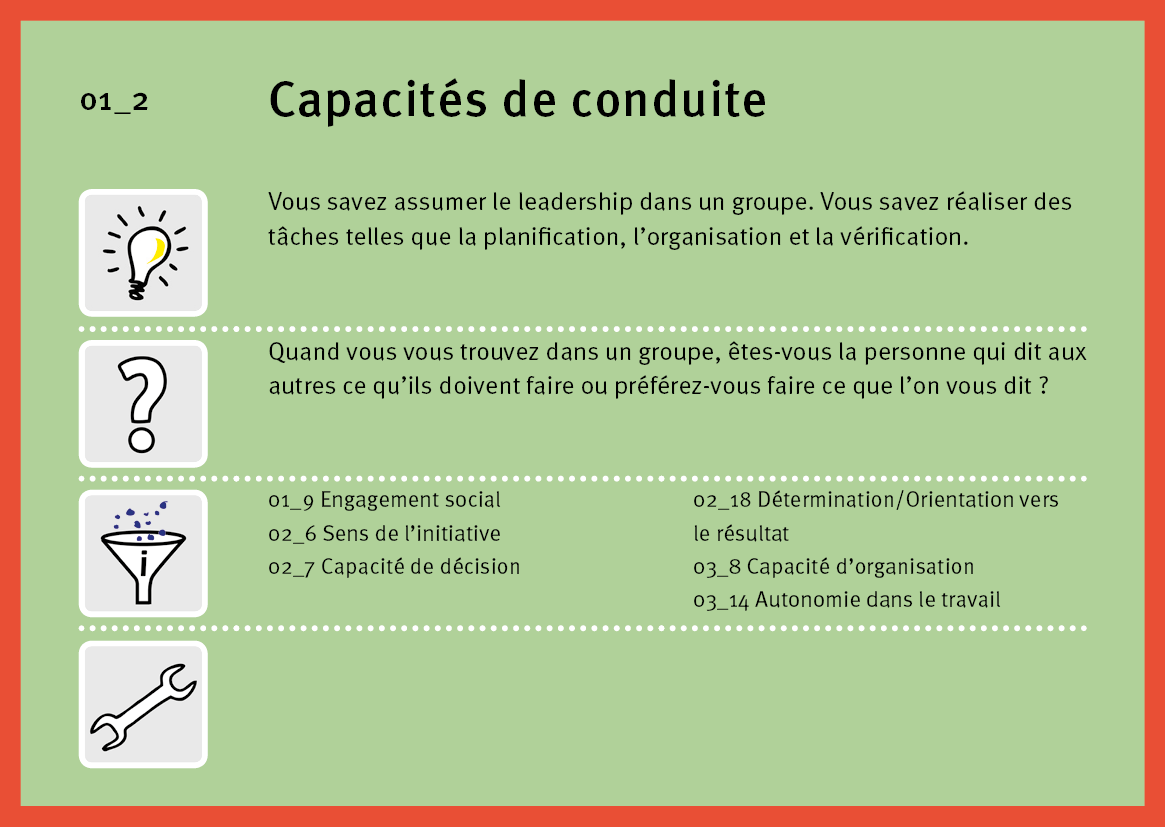 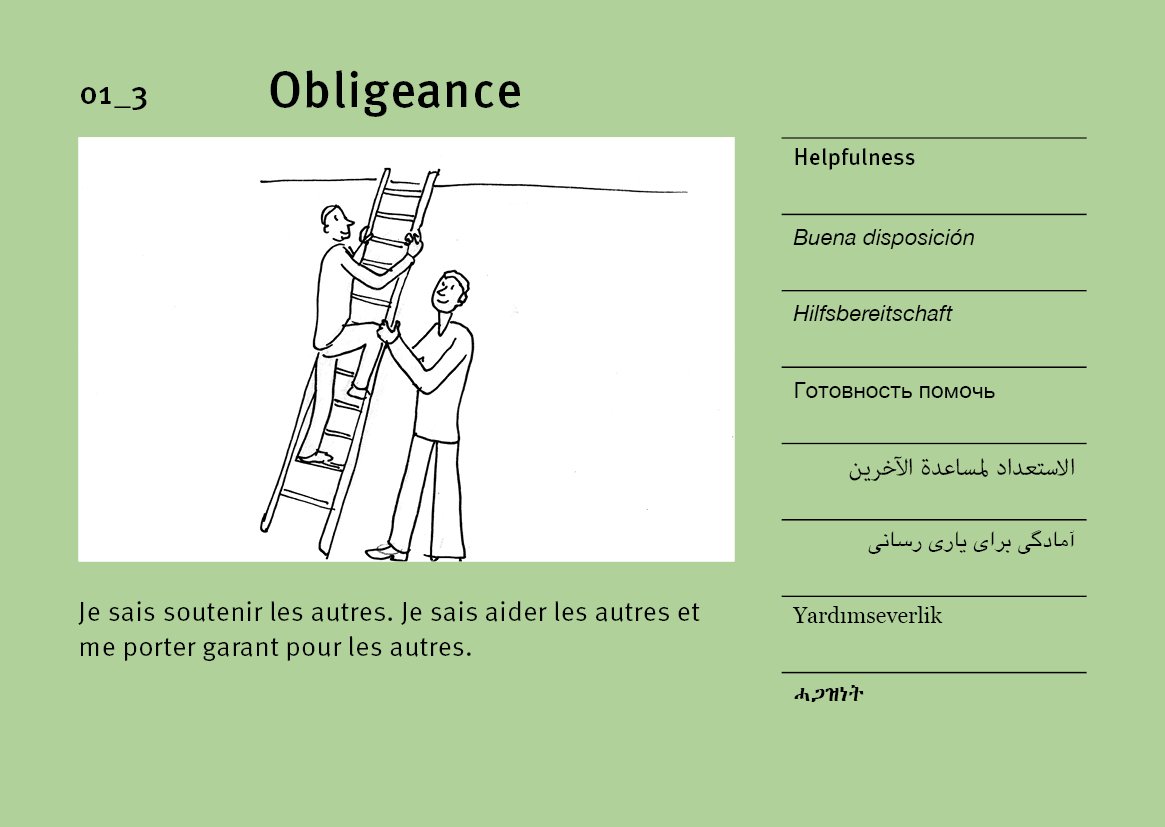 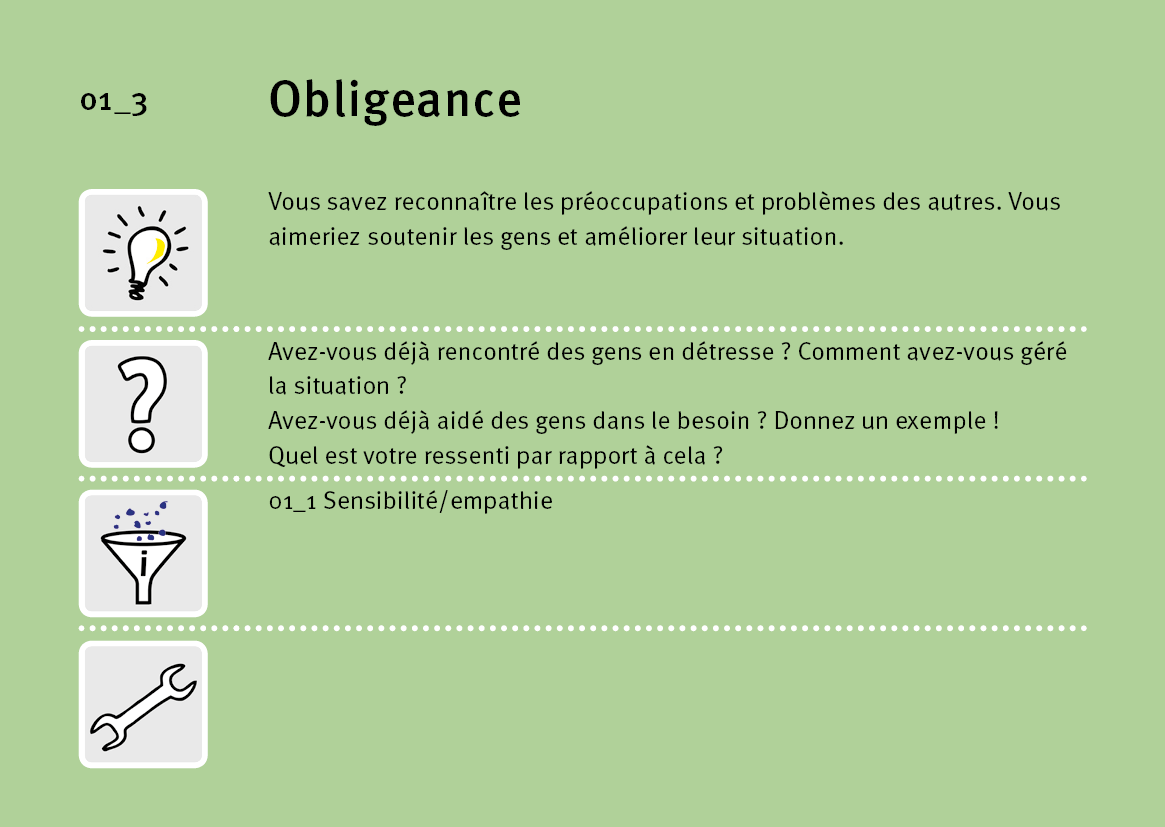 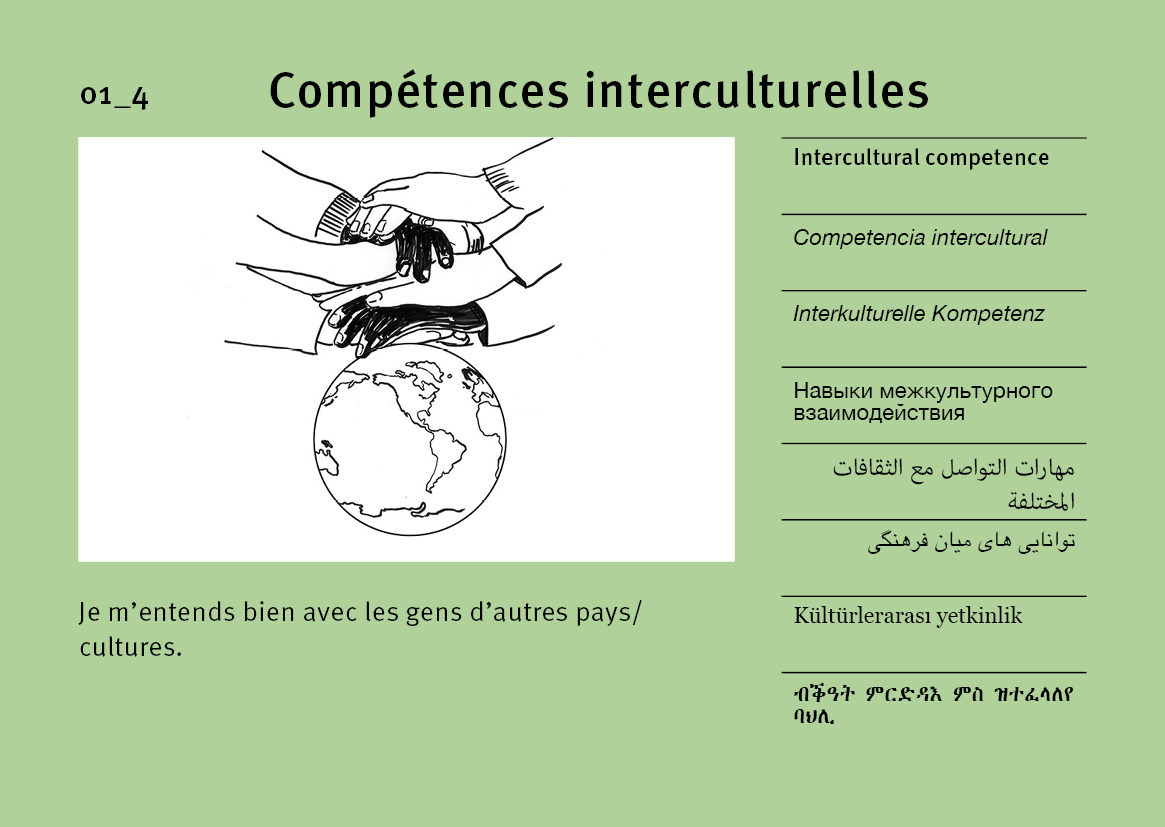 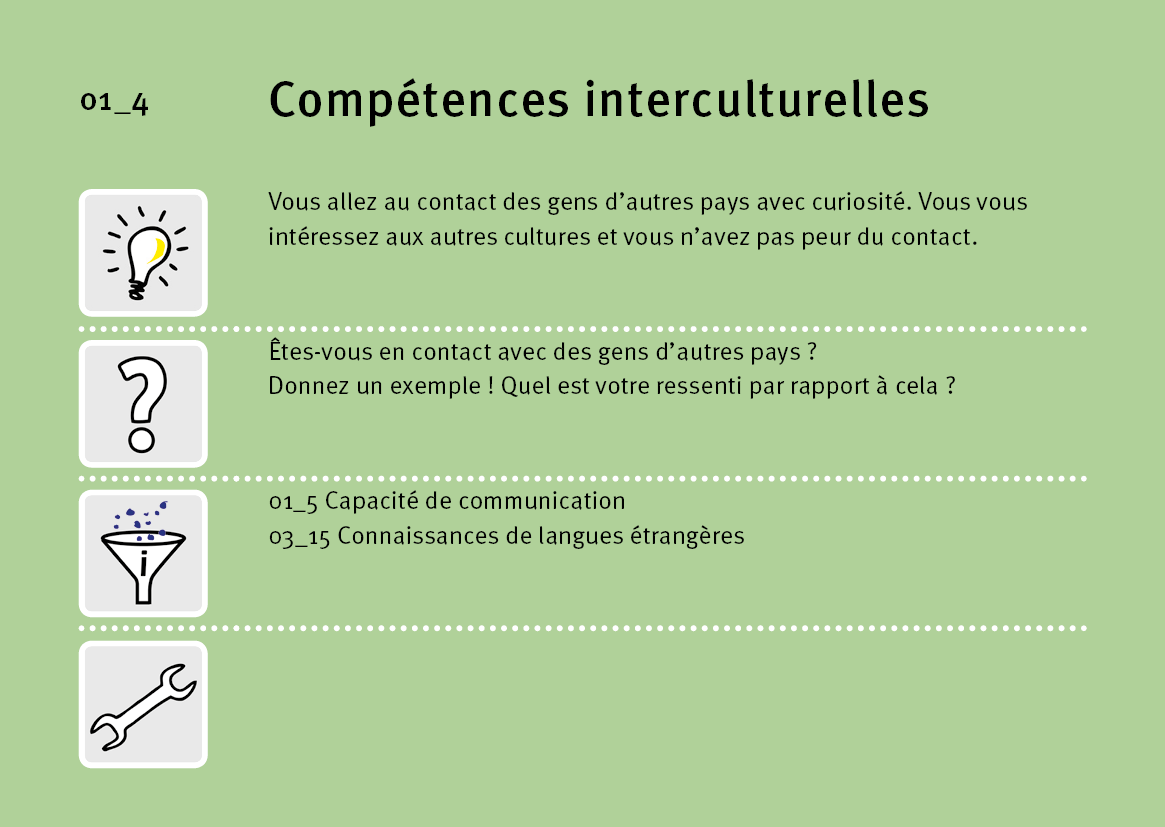 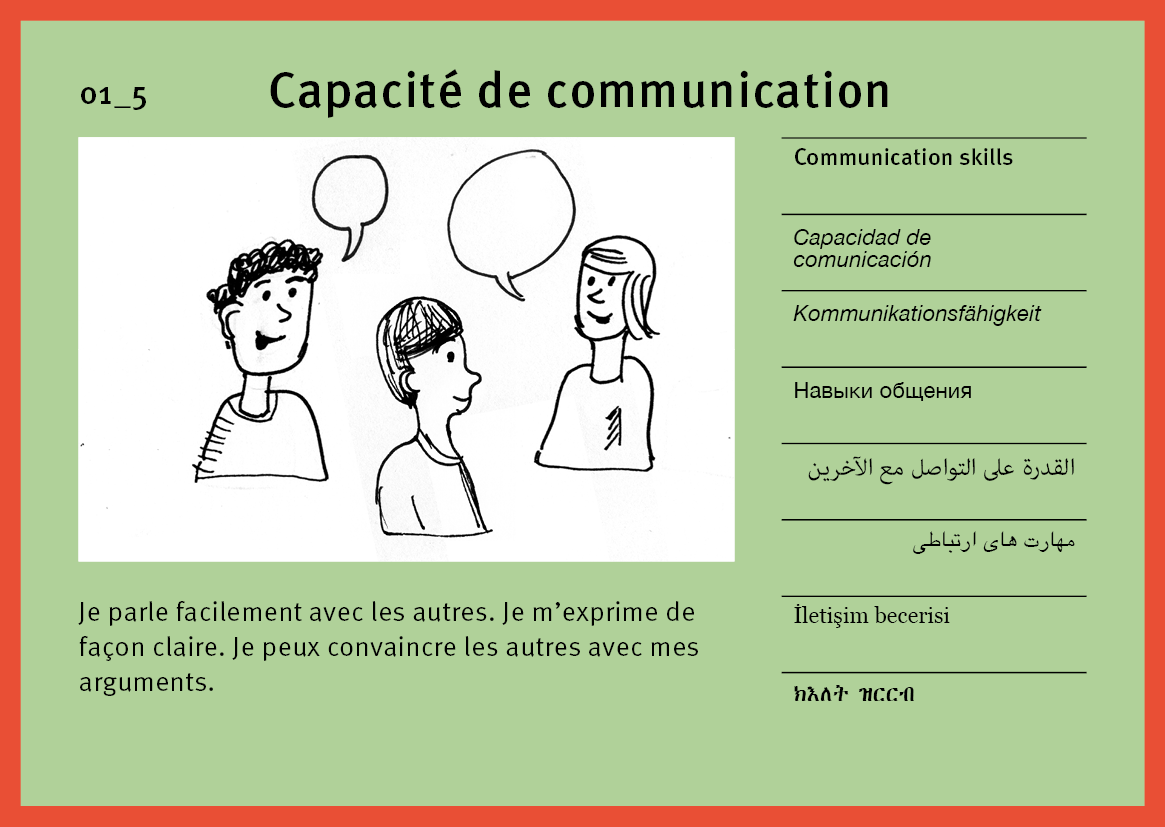 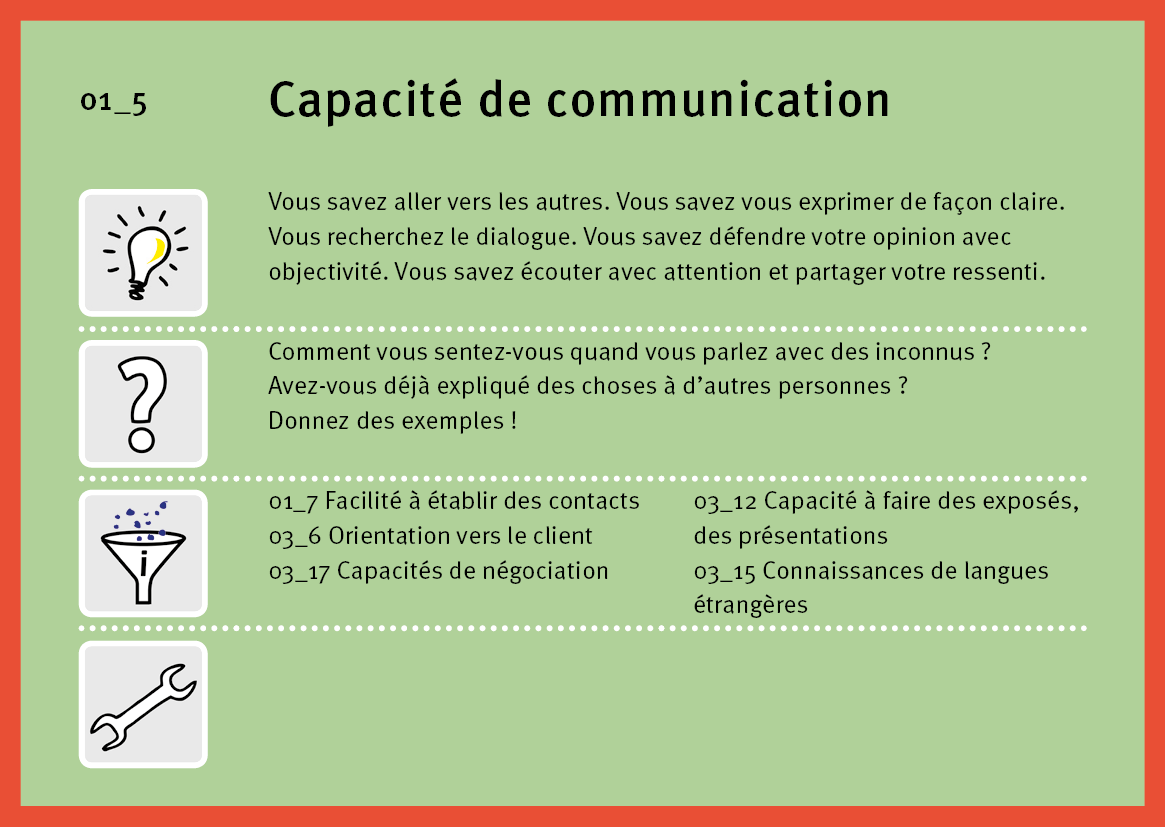 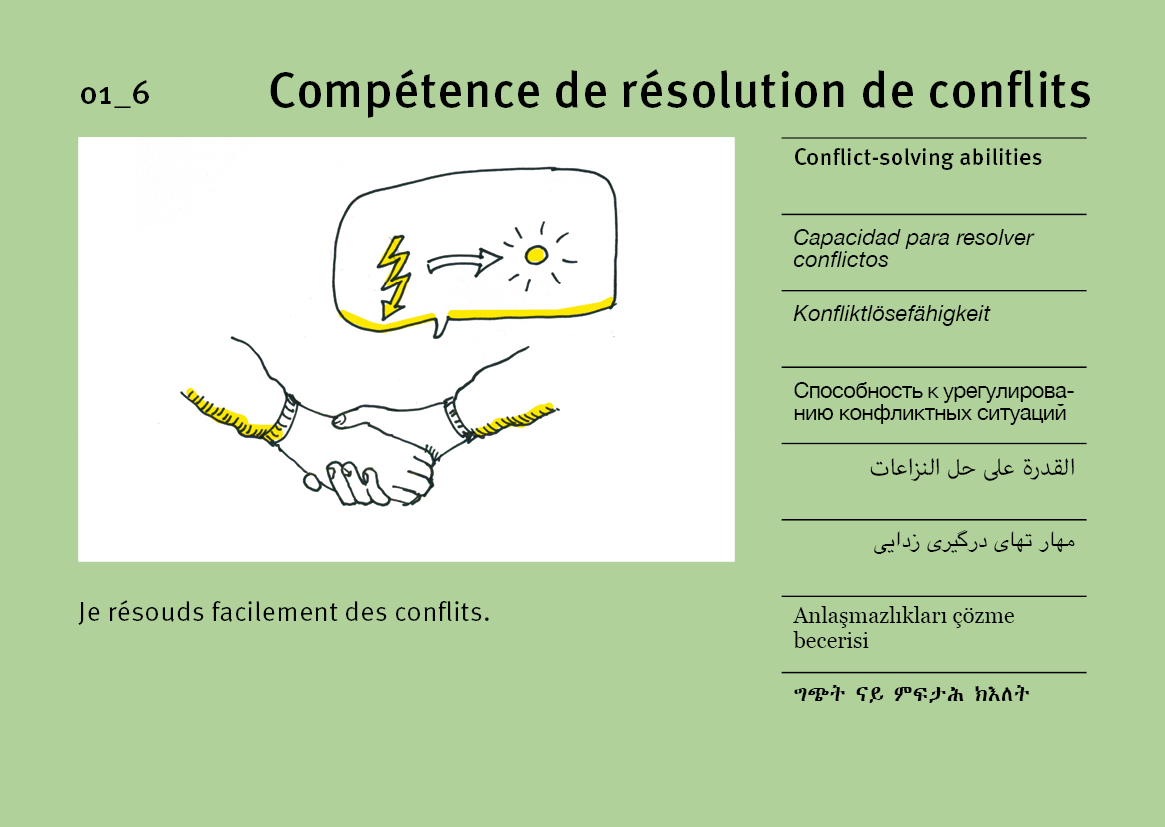 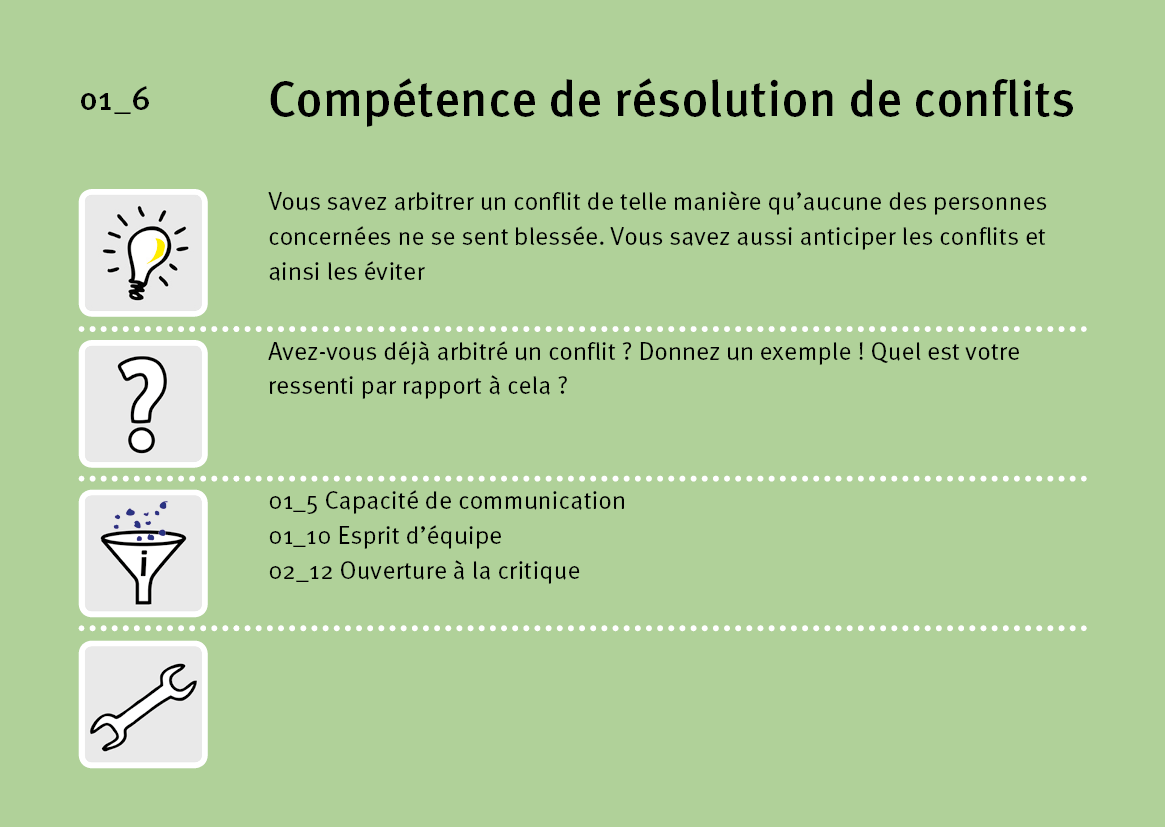 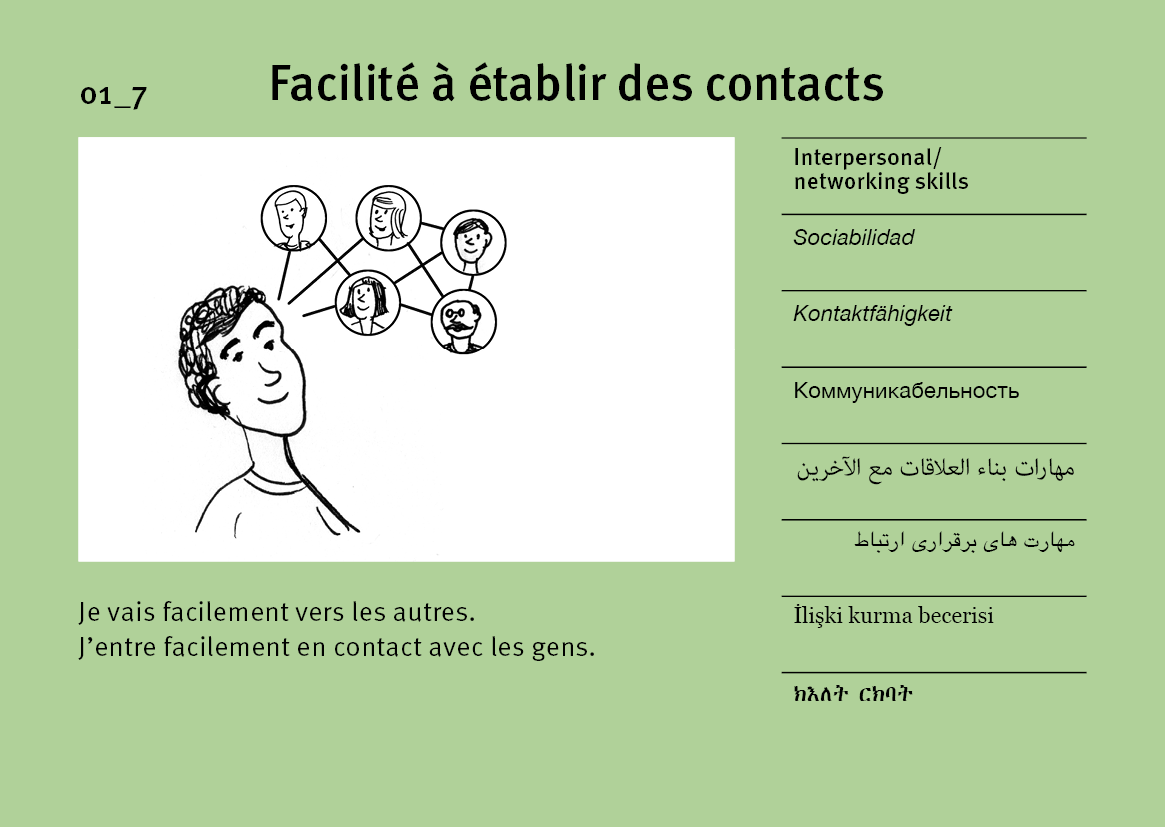 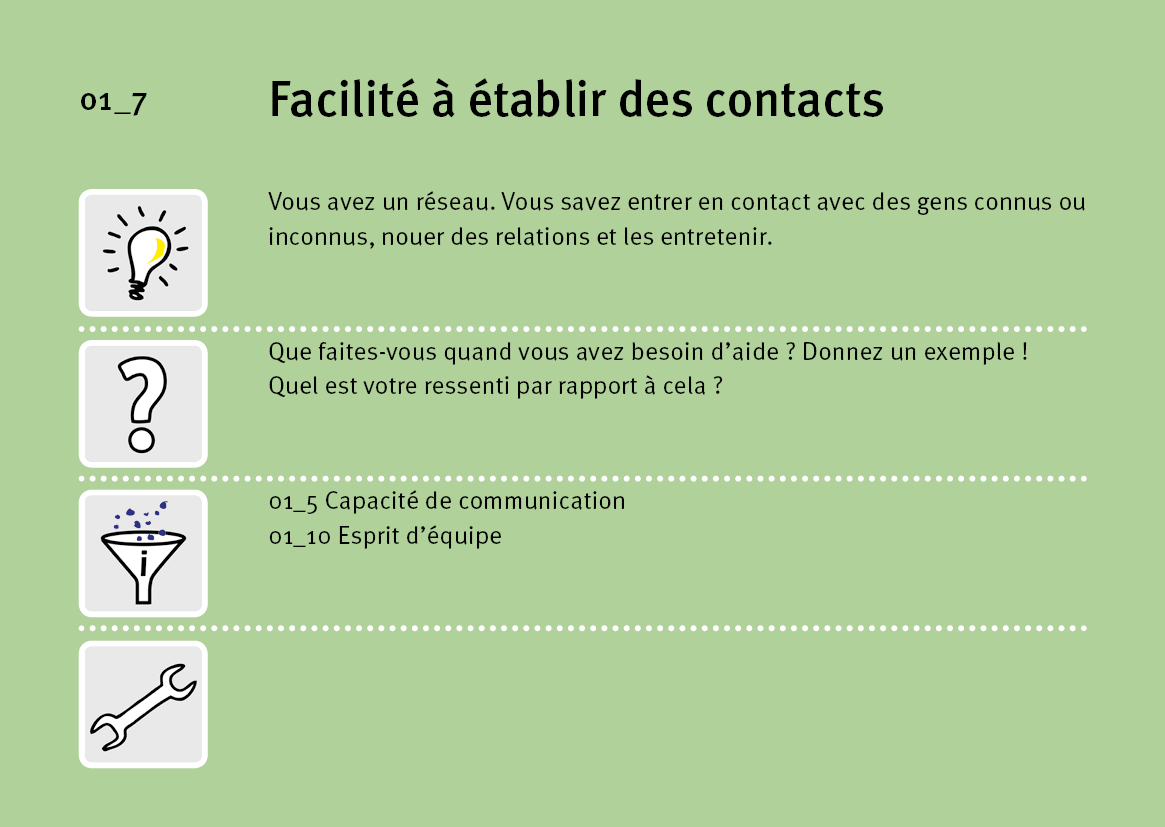 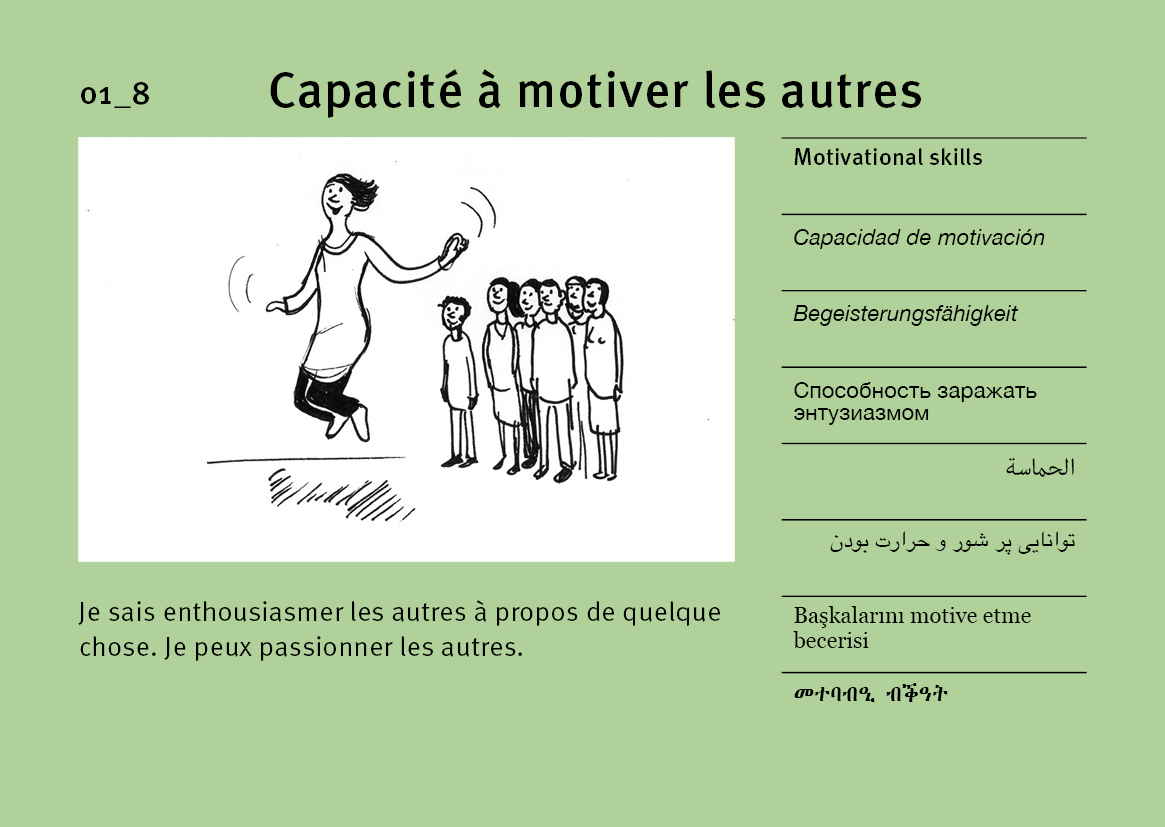 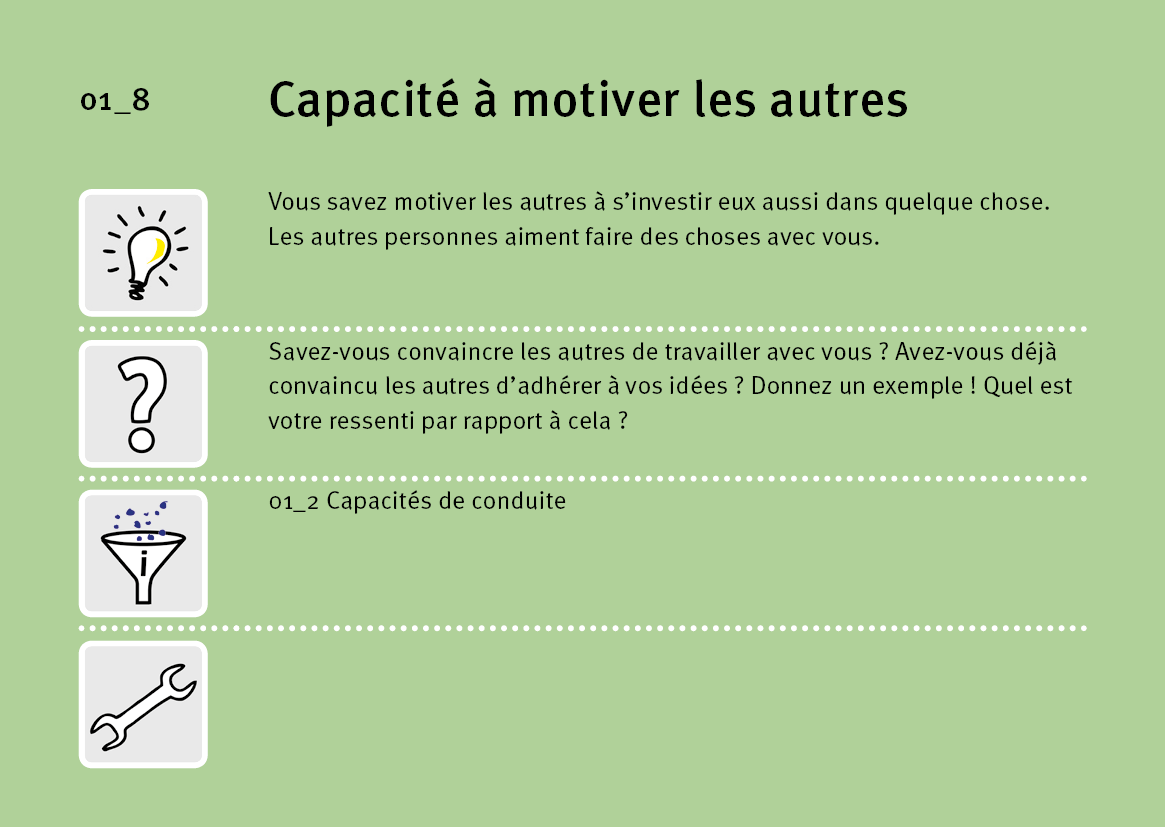 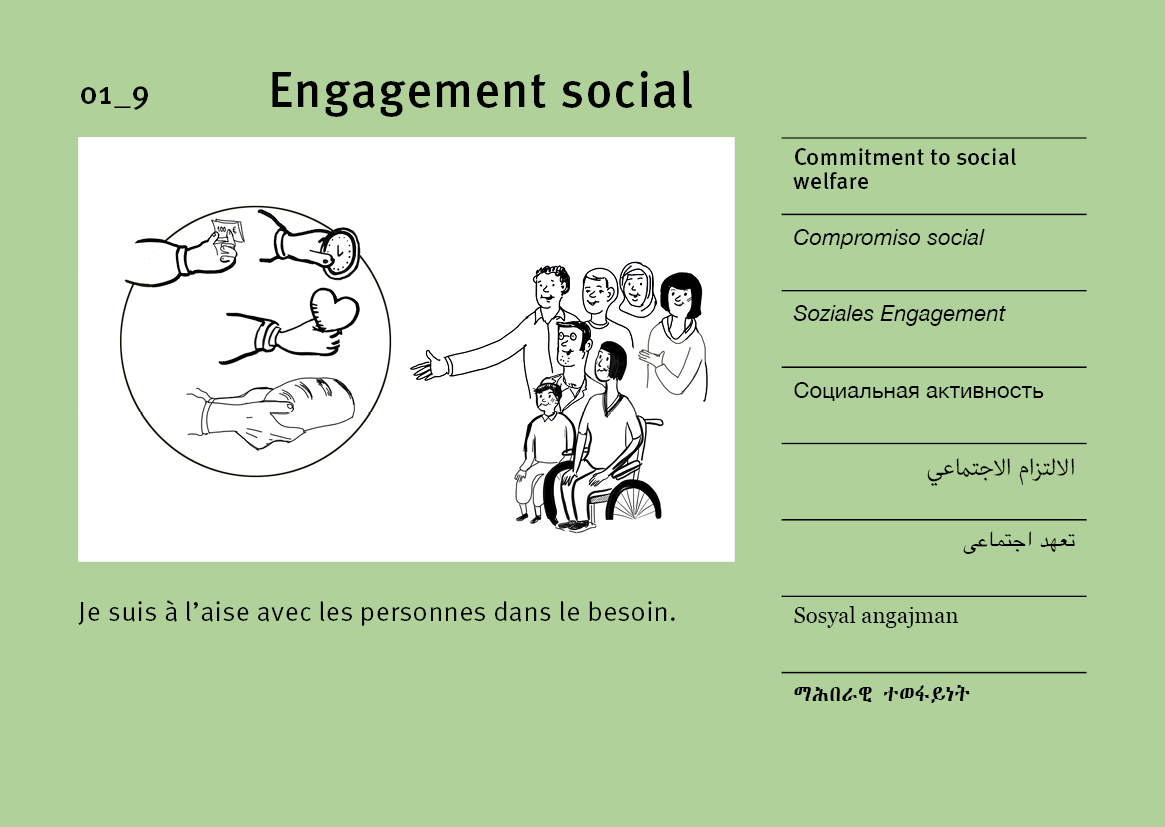 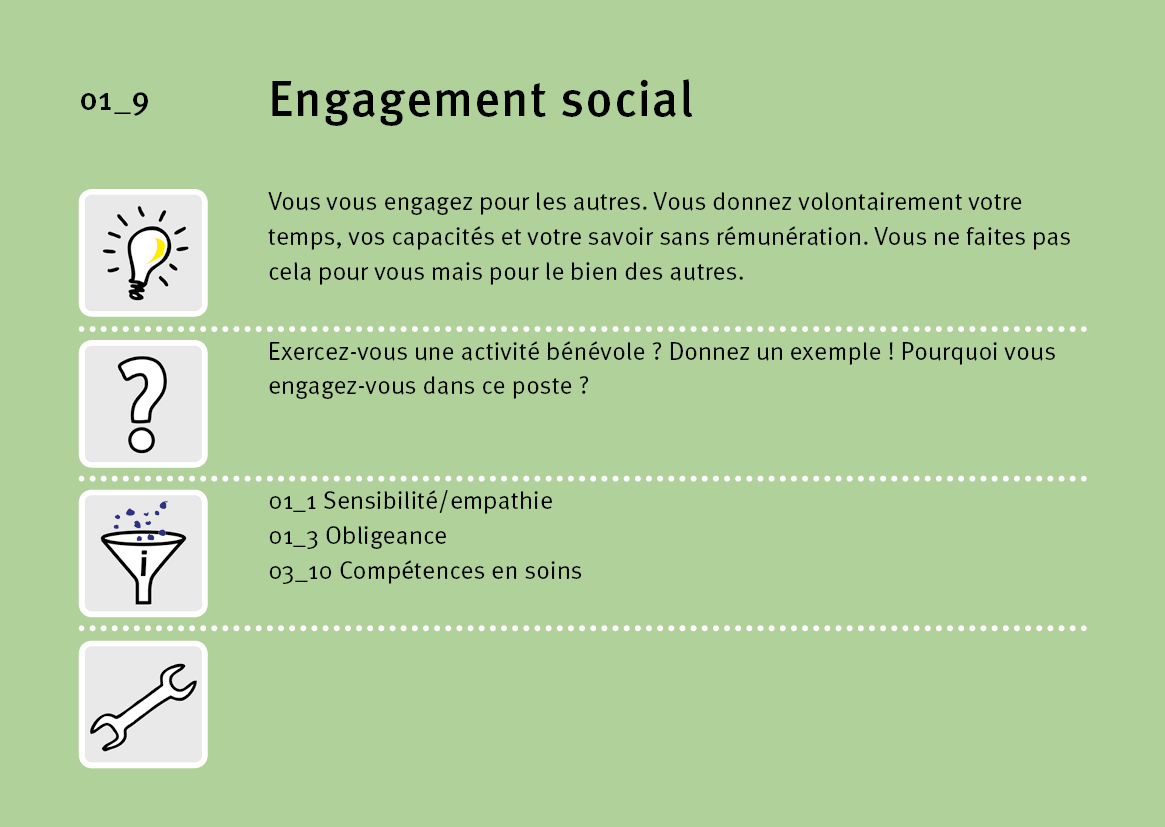 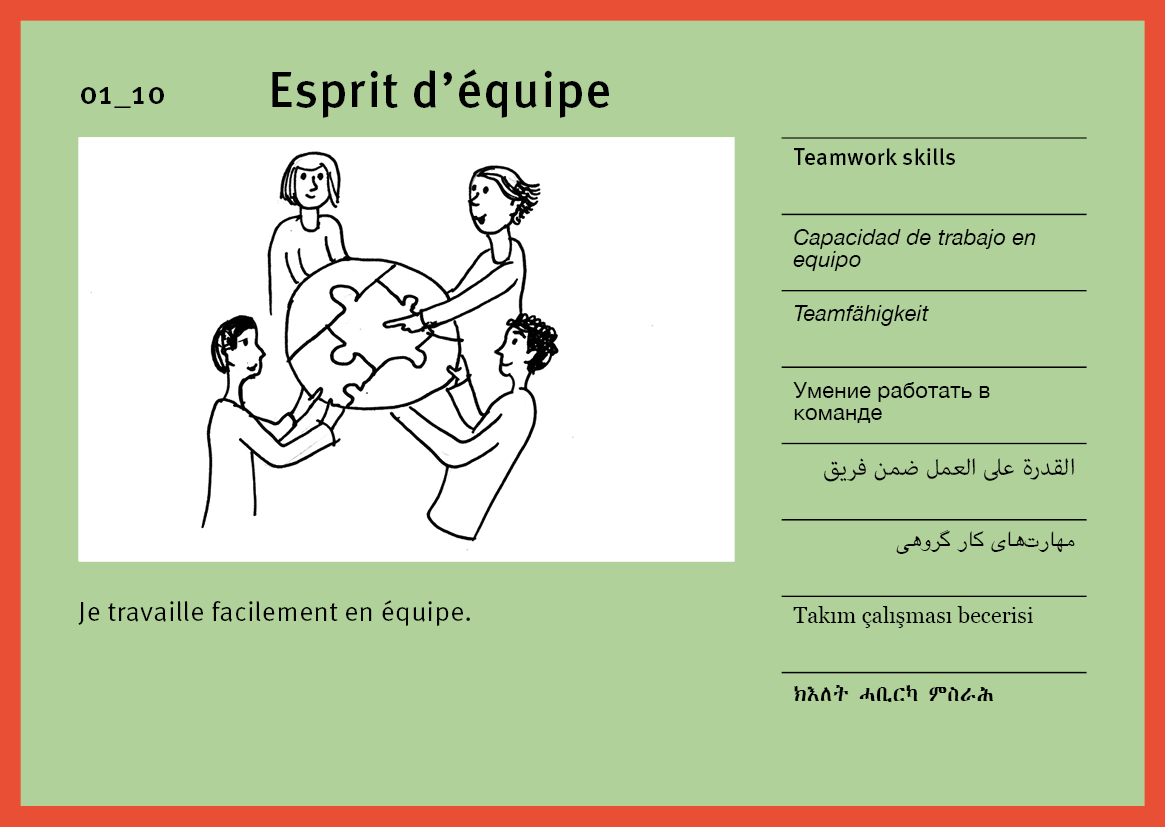 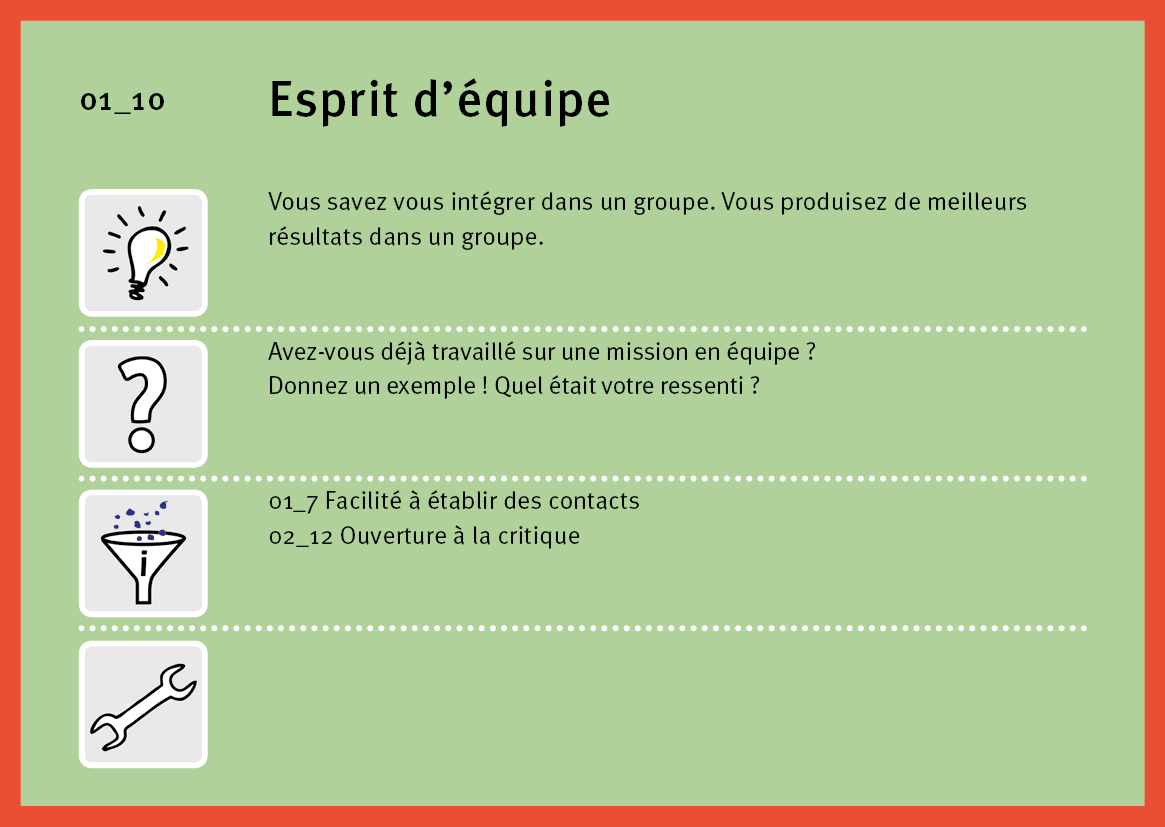 Compétences personnelles
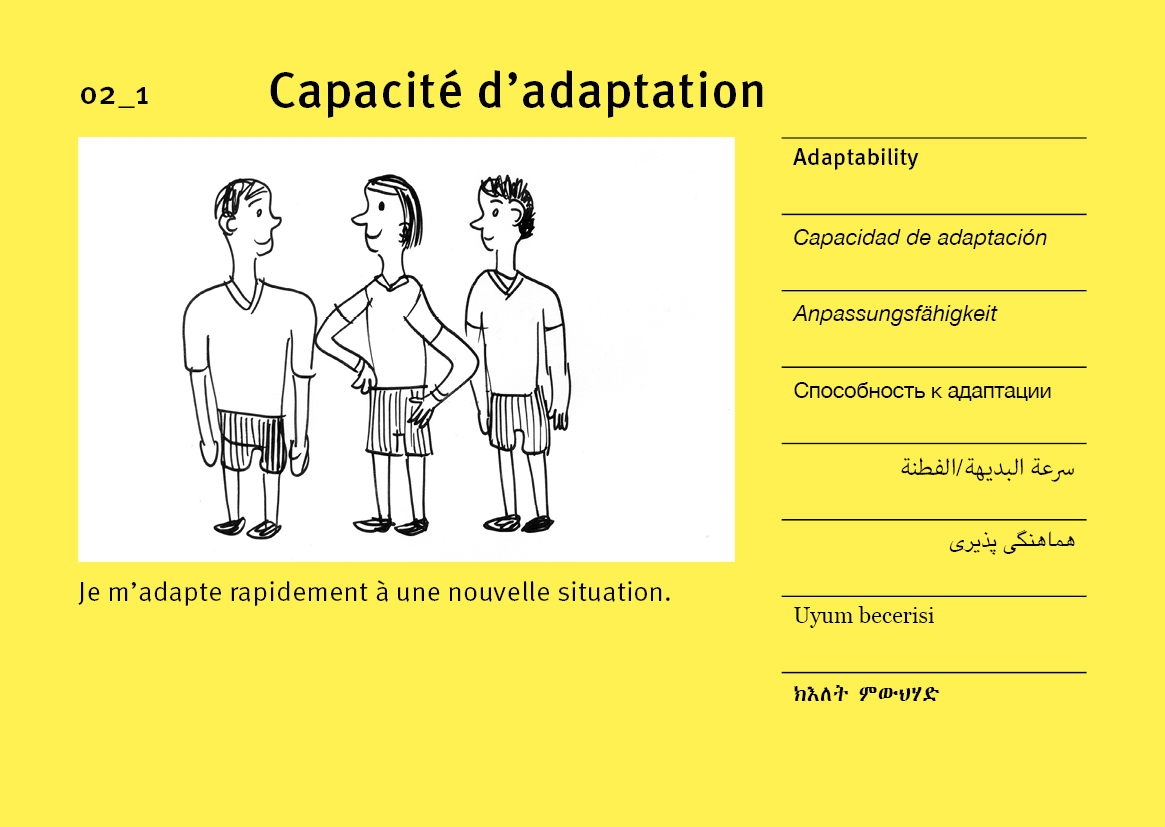 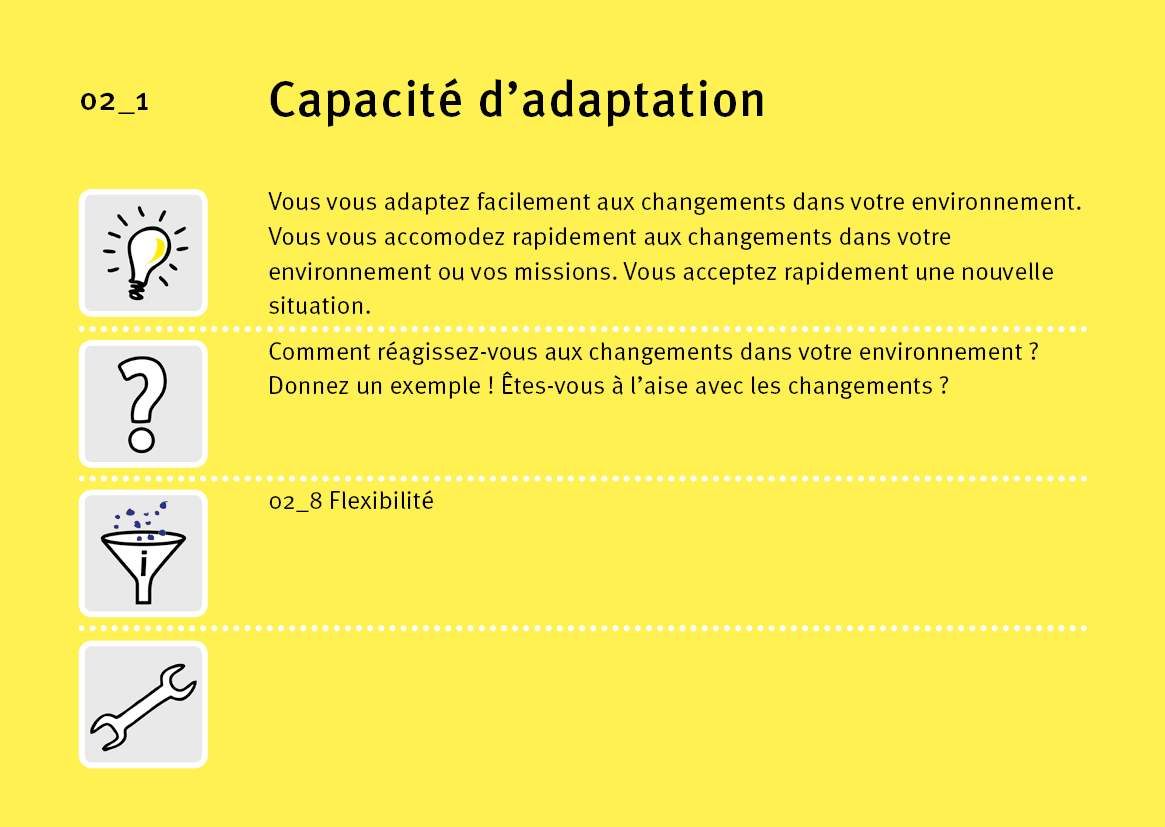 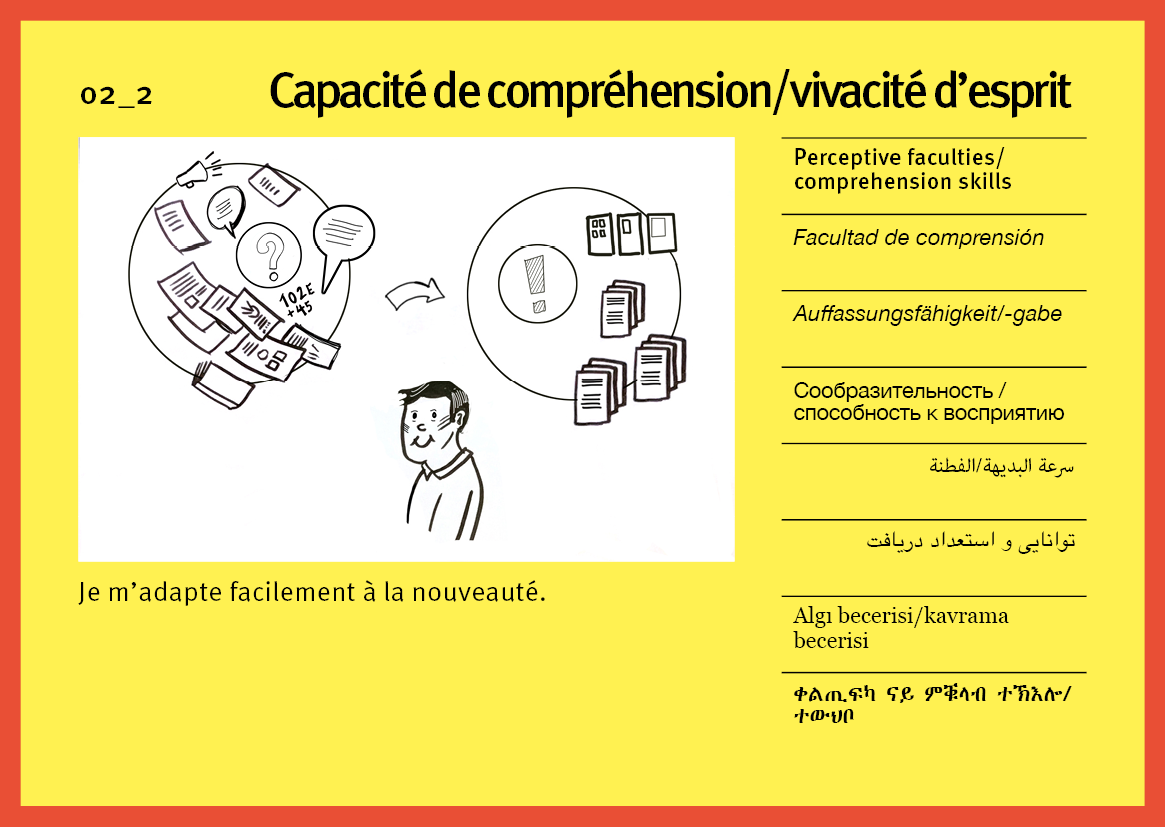 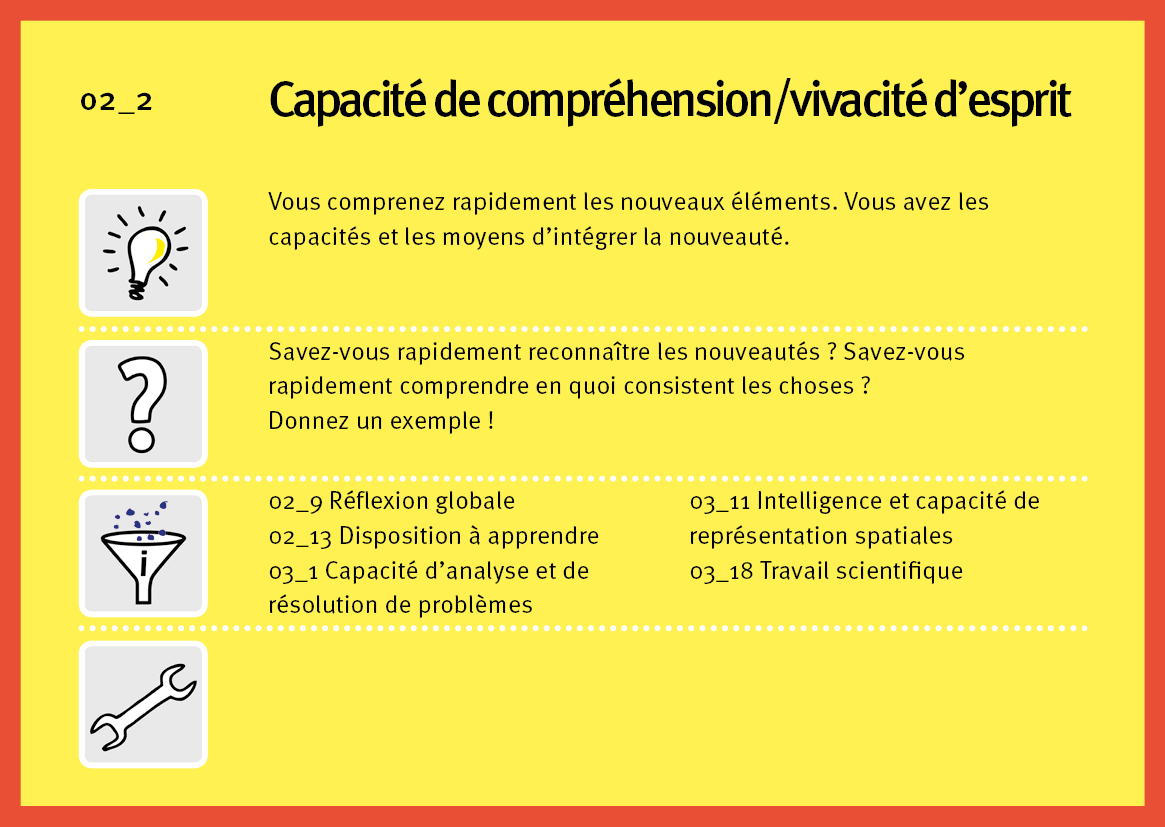 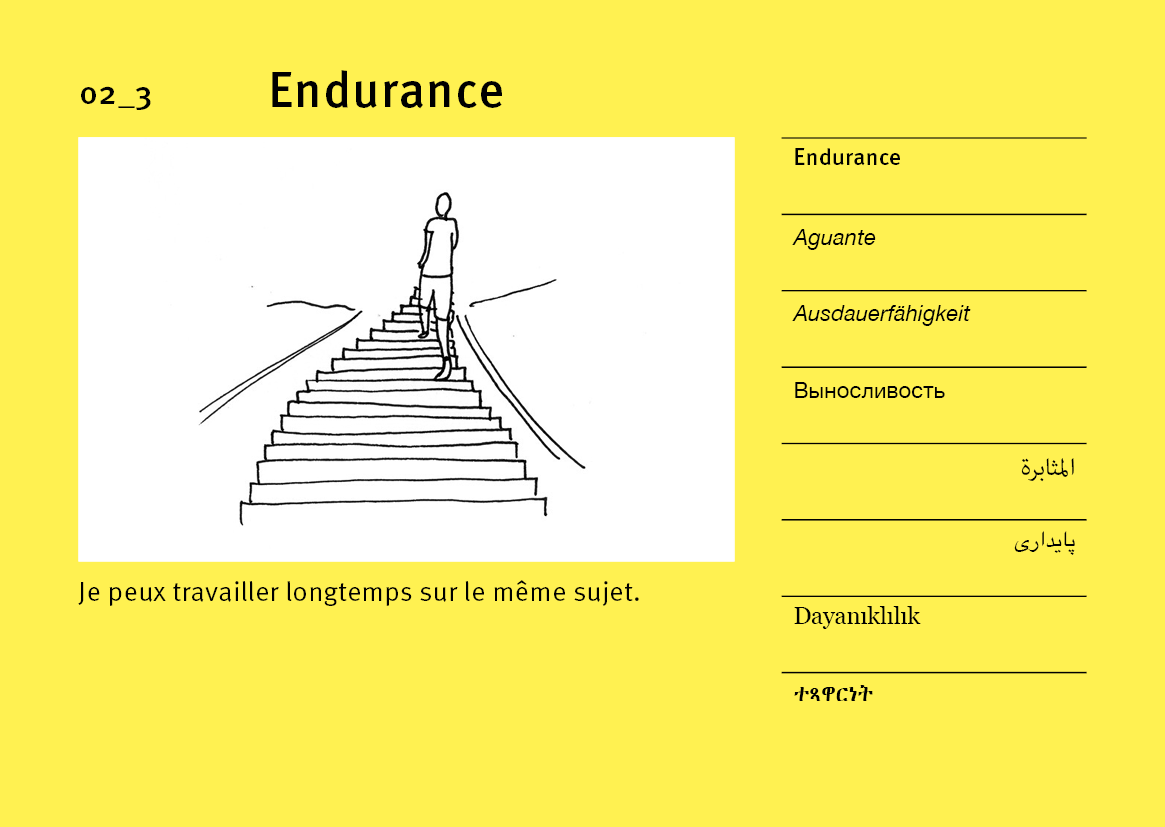 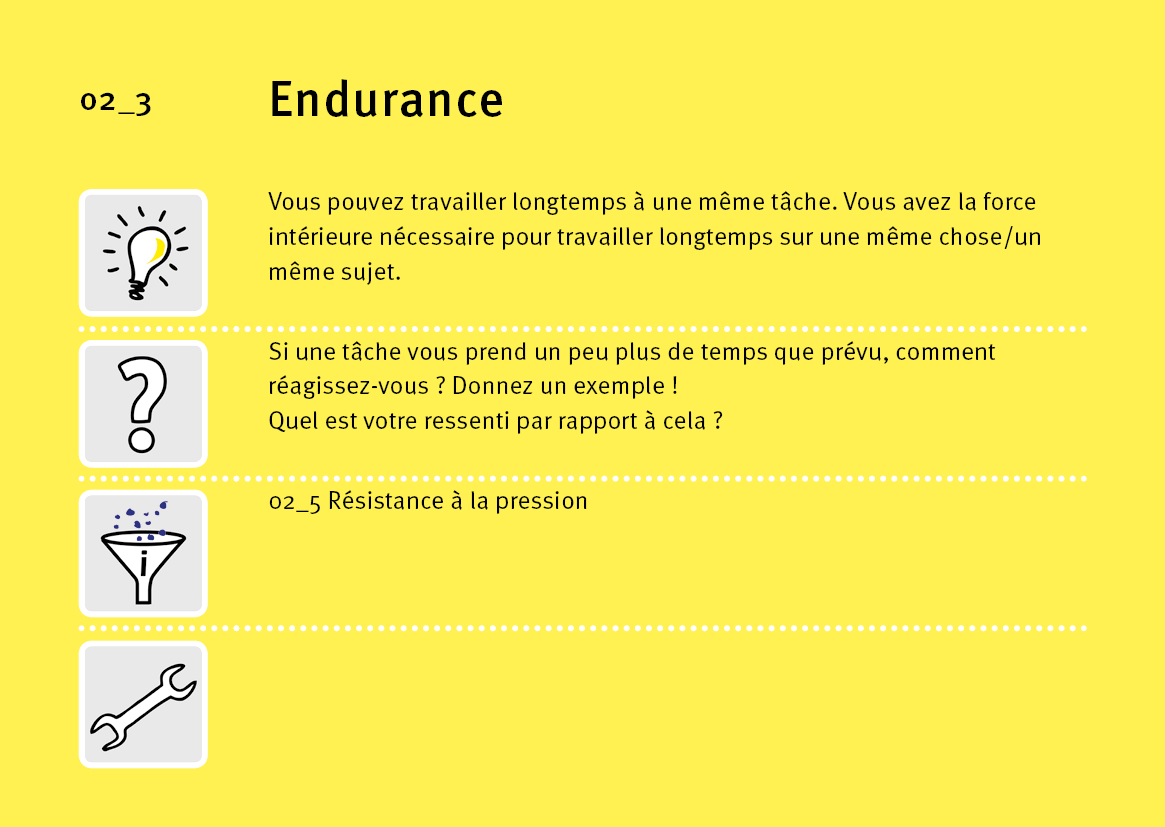 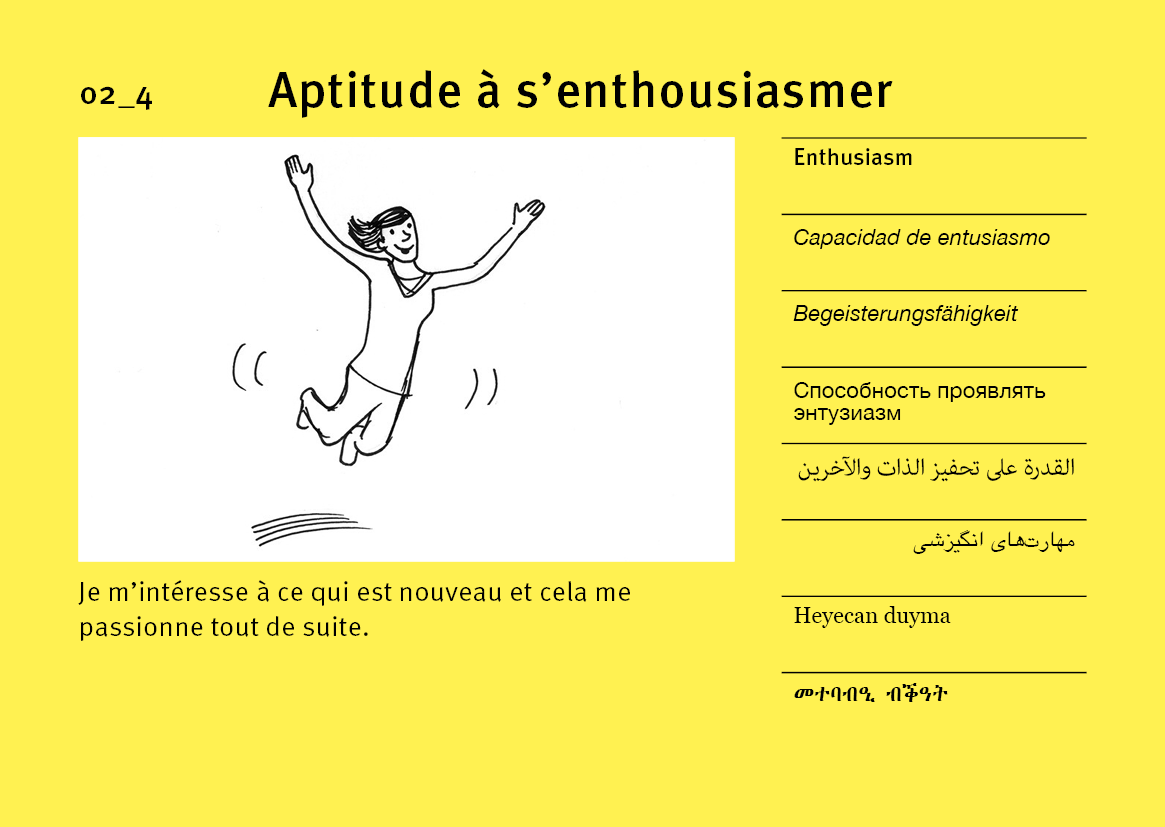 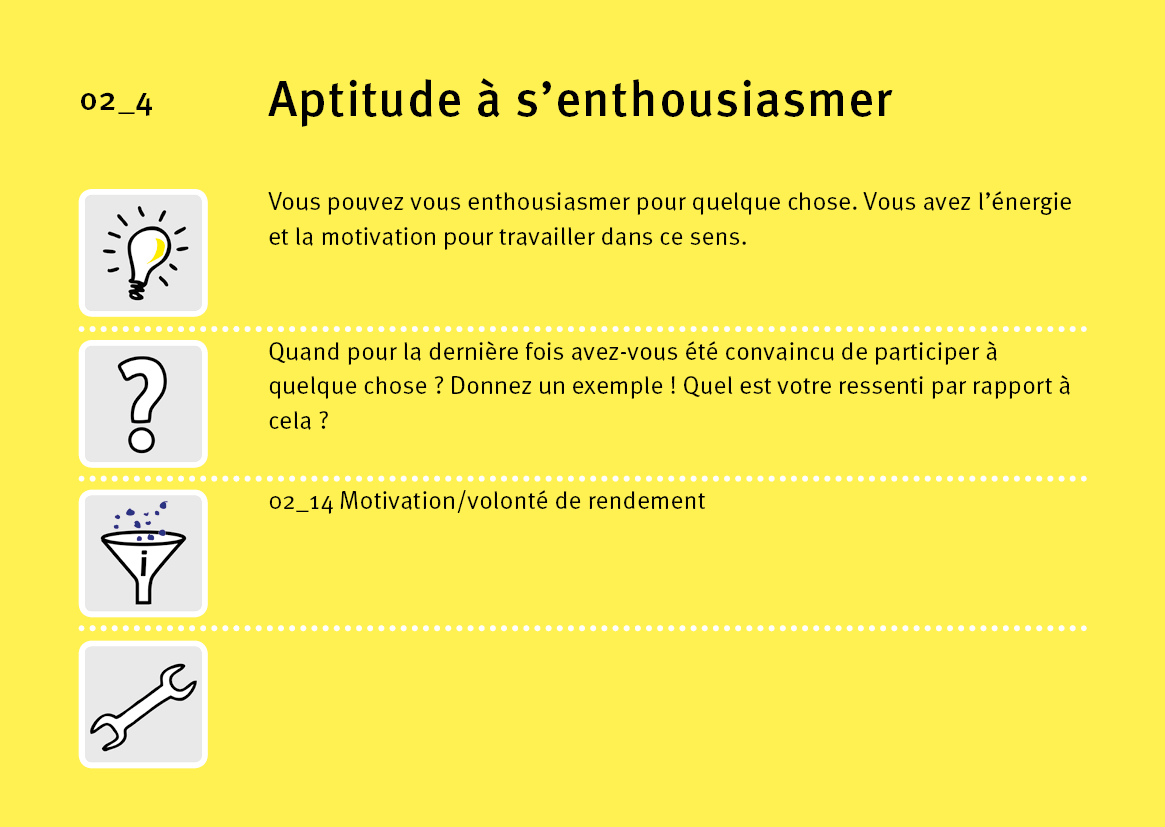 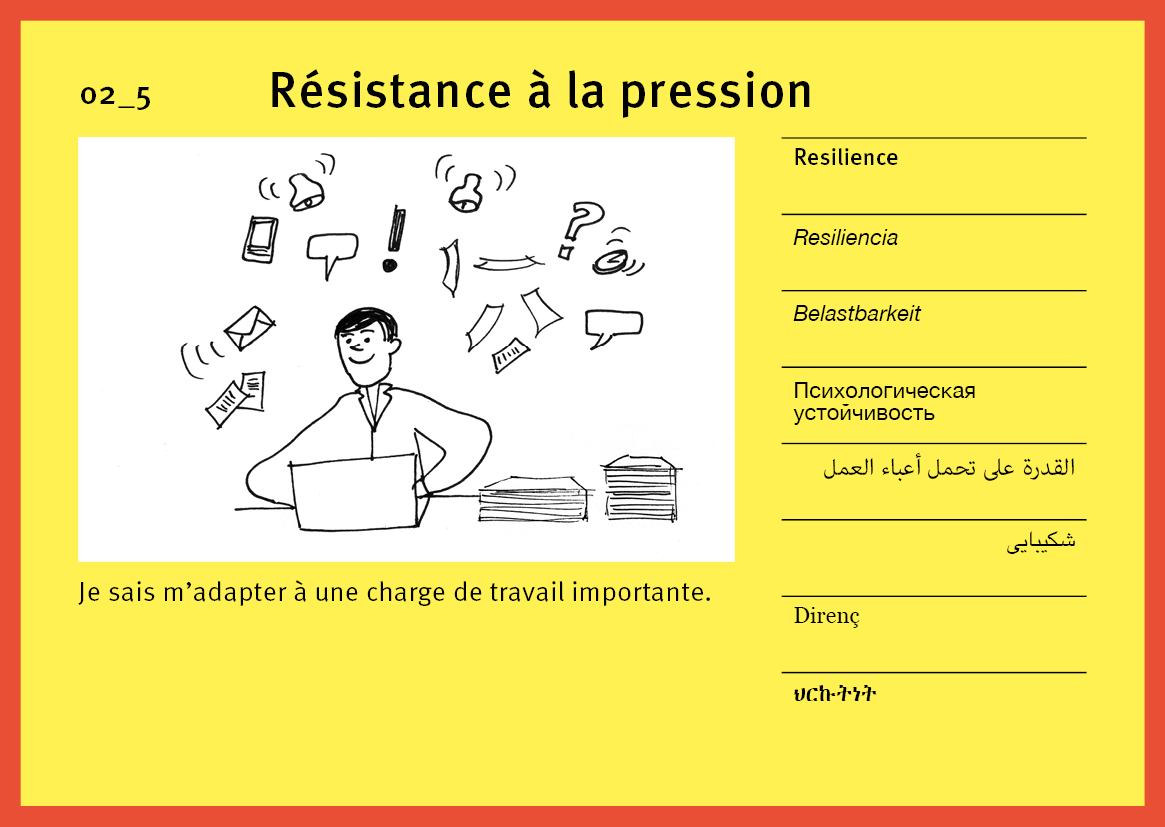 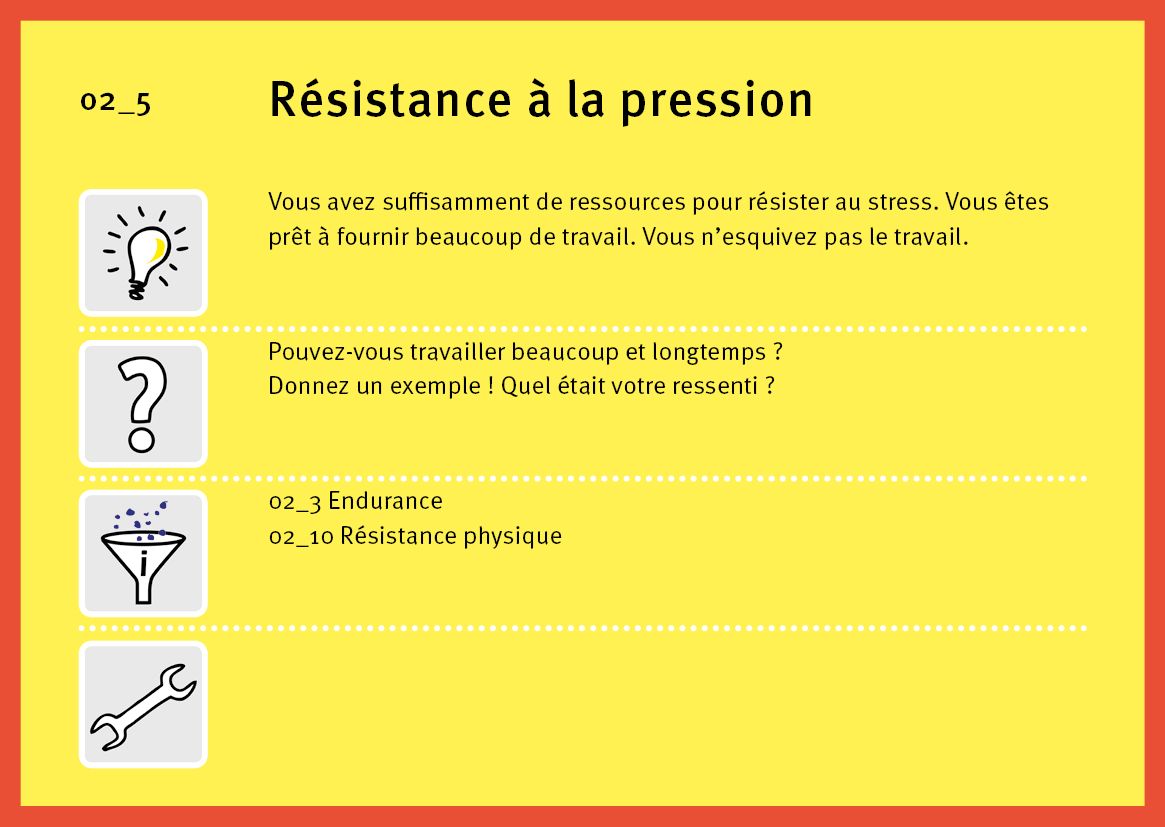 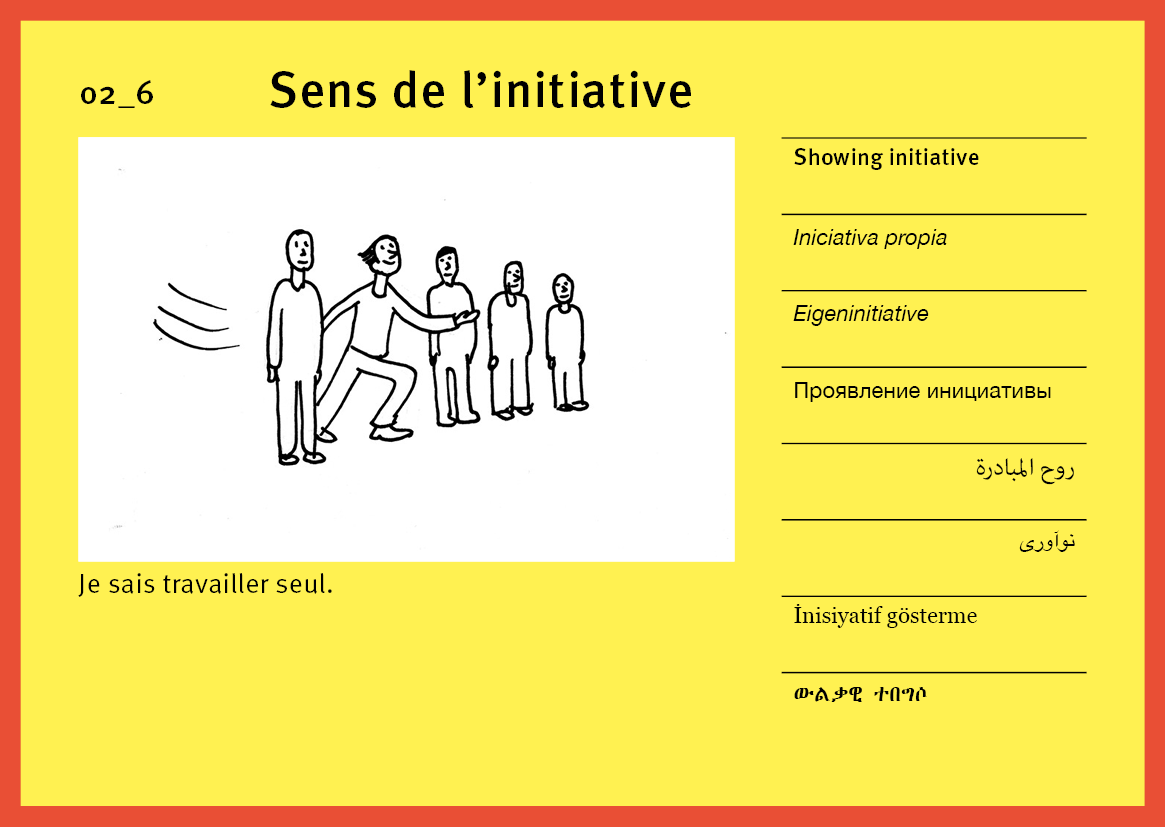 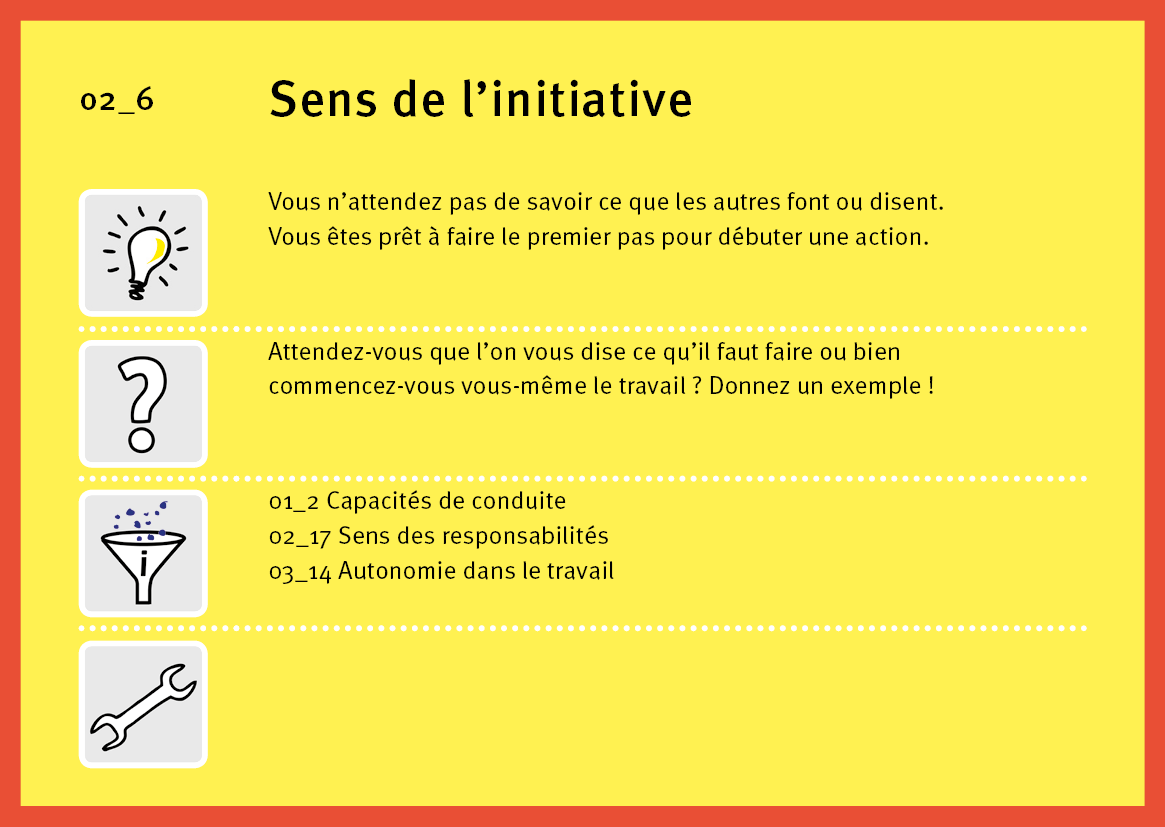 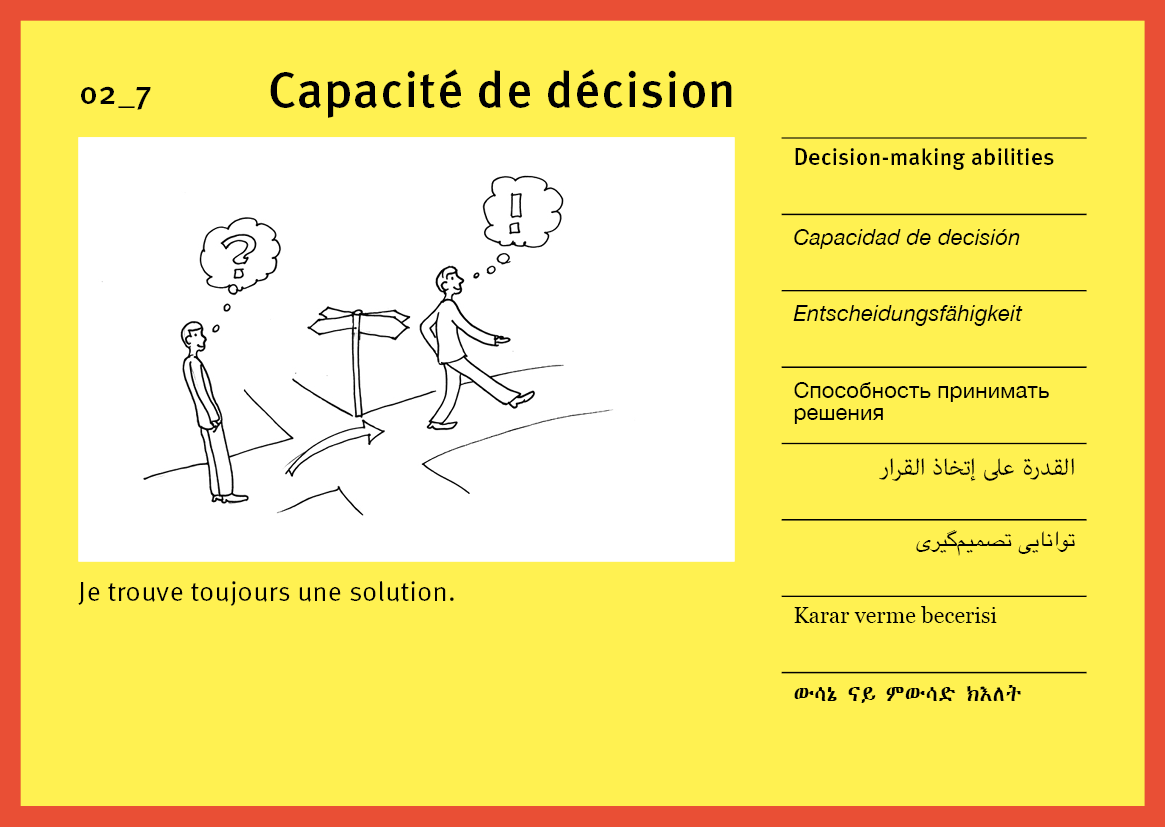 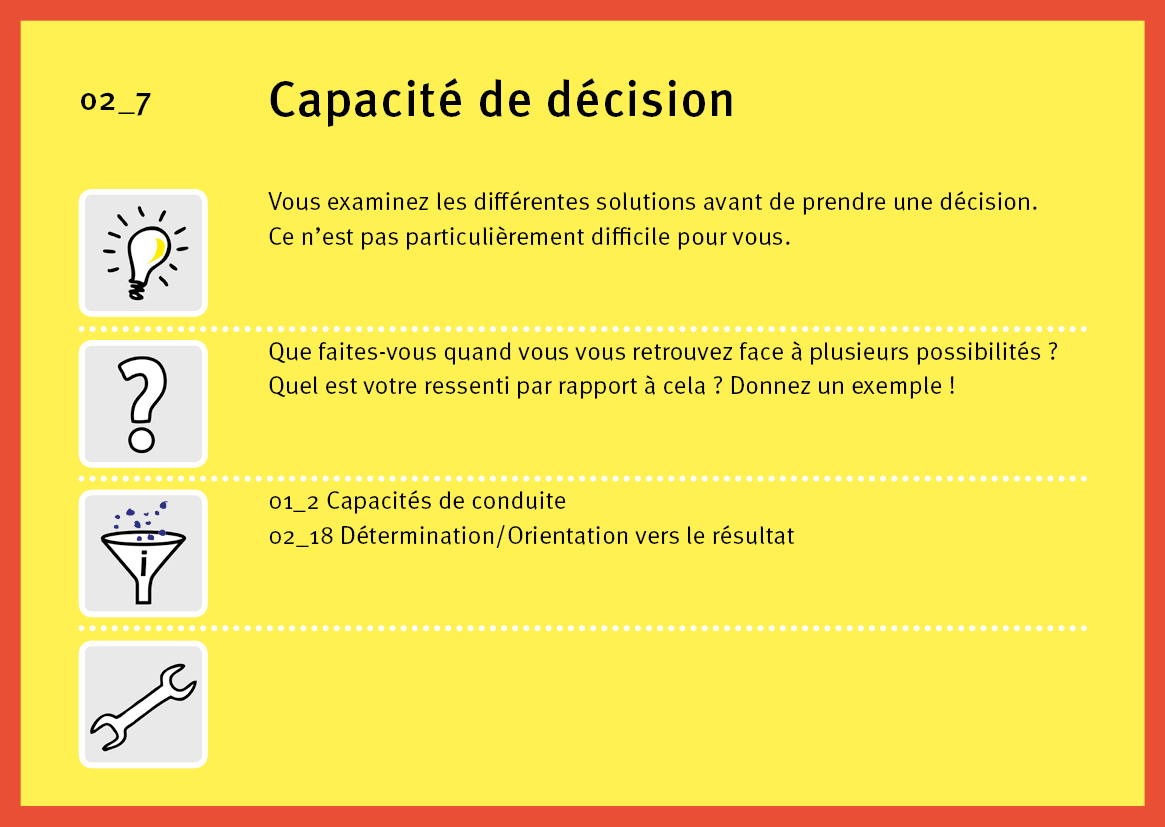 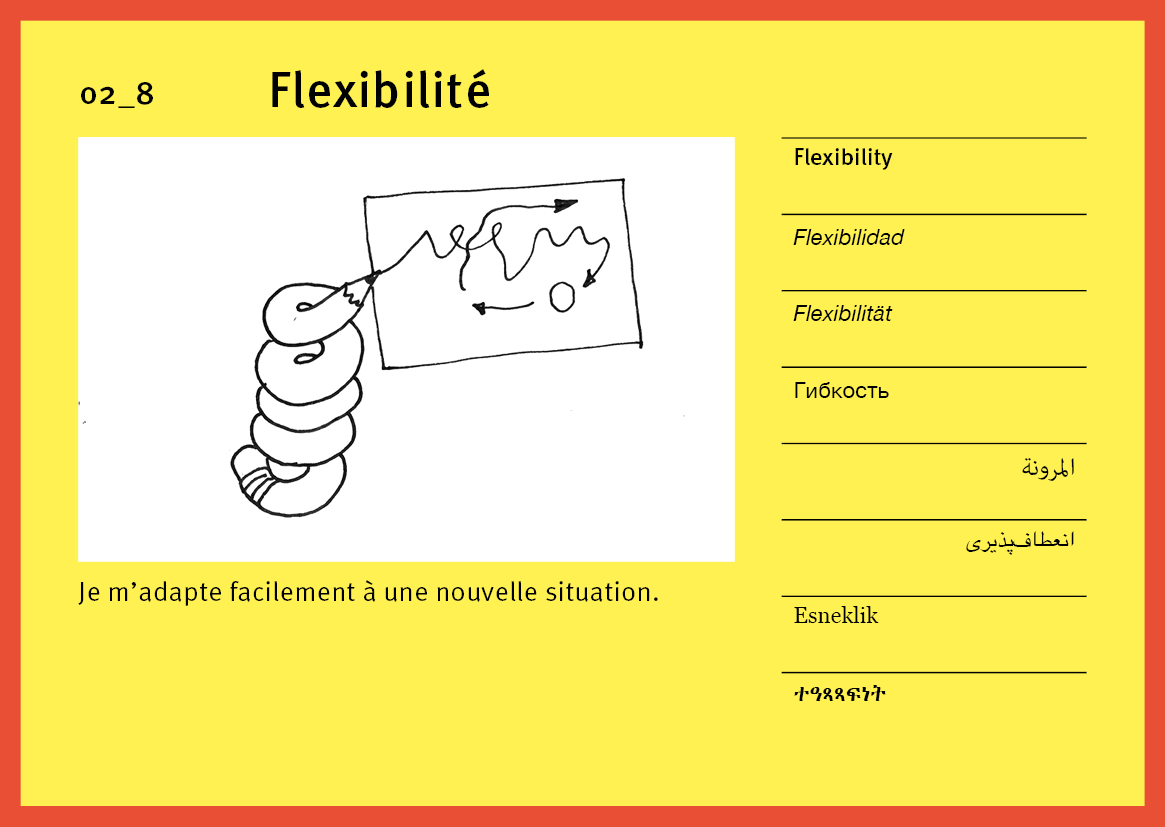 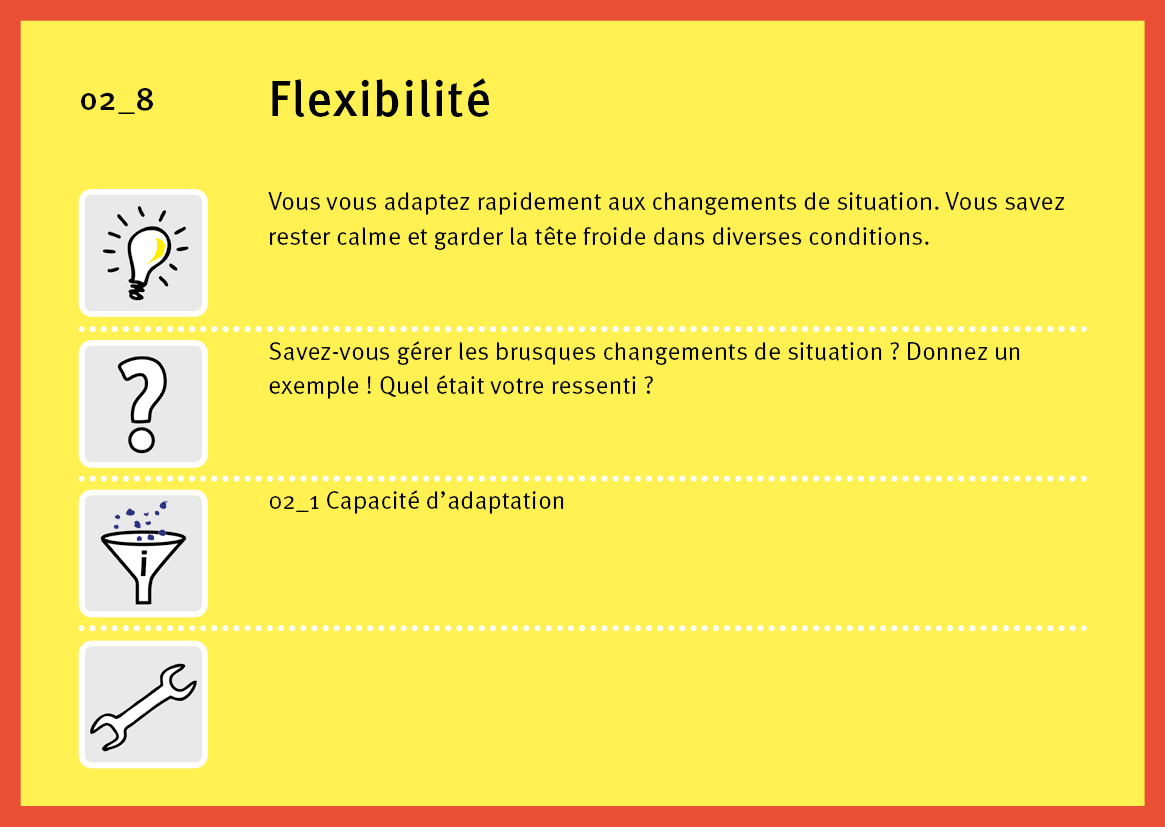 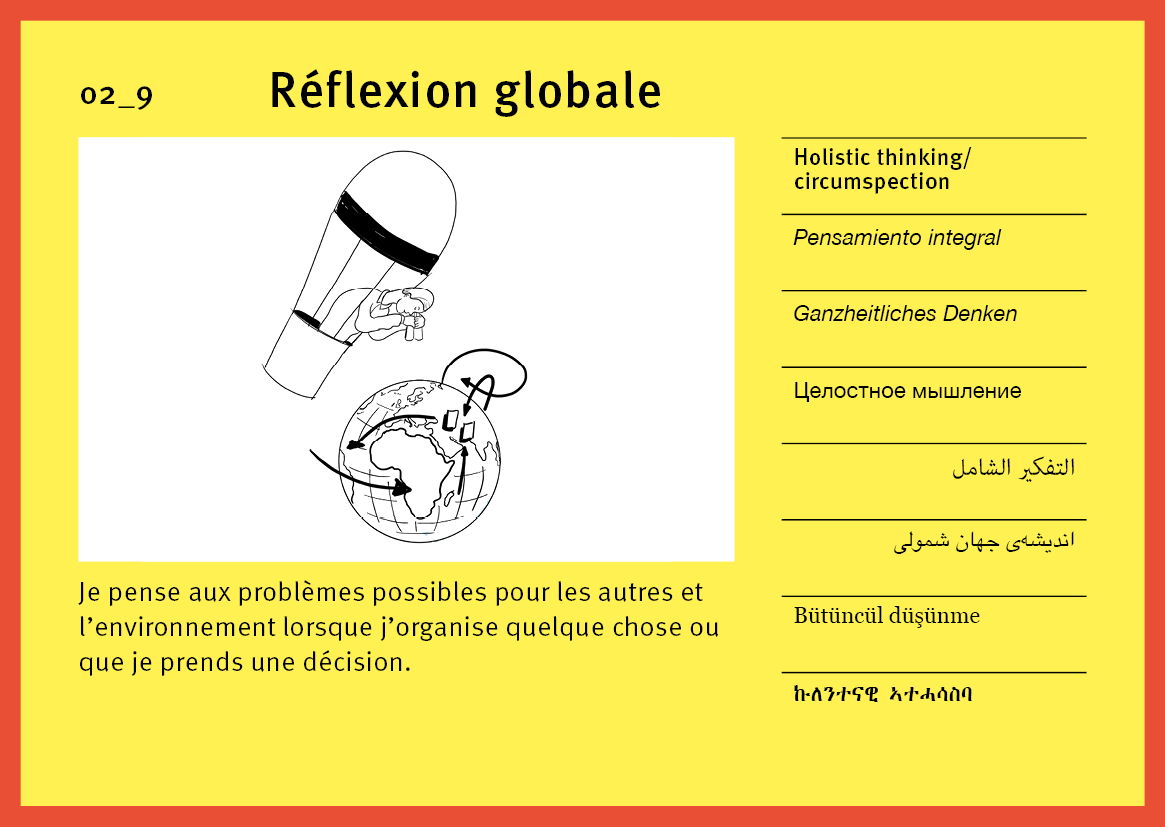 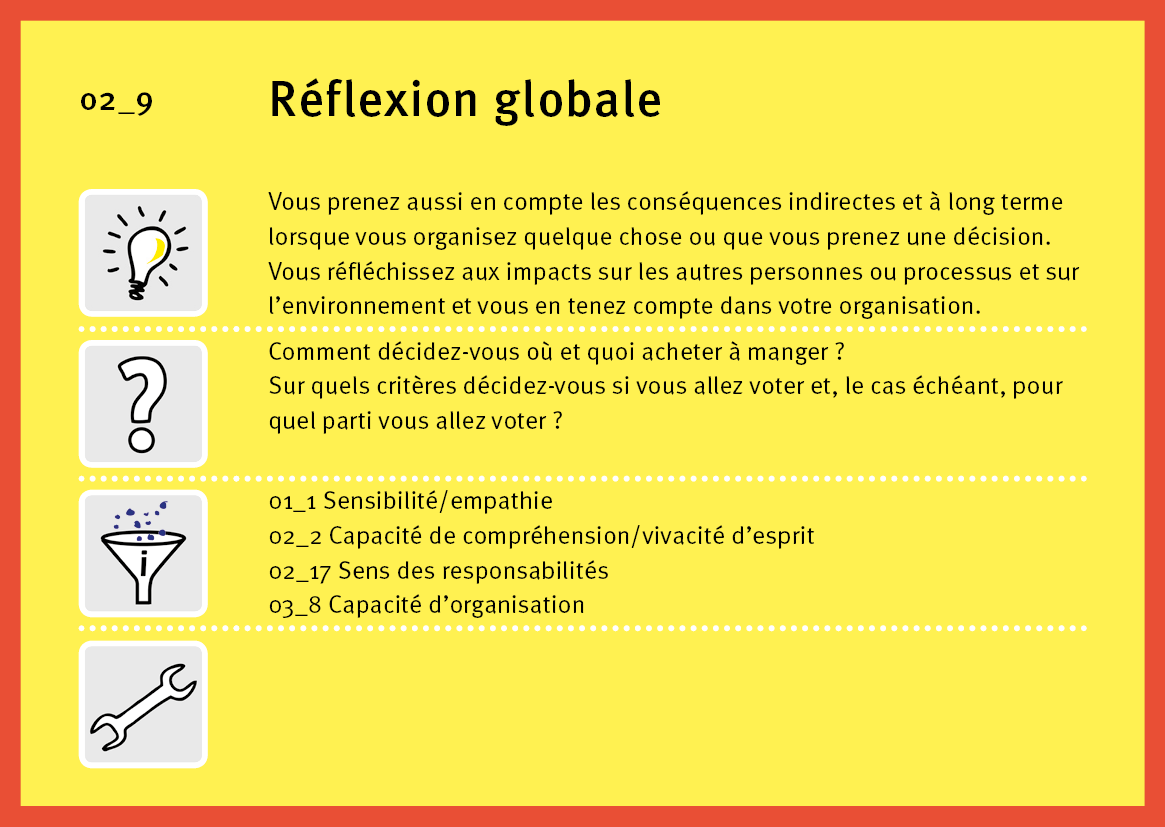 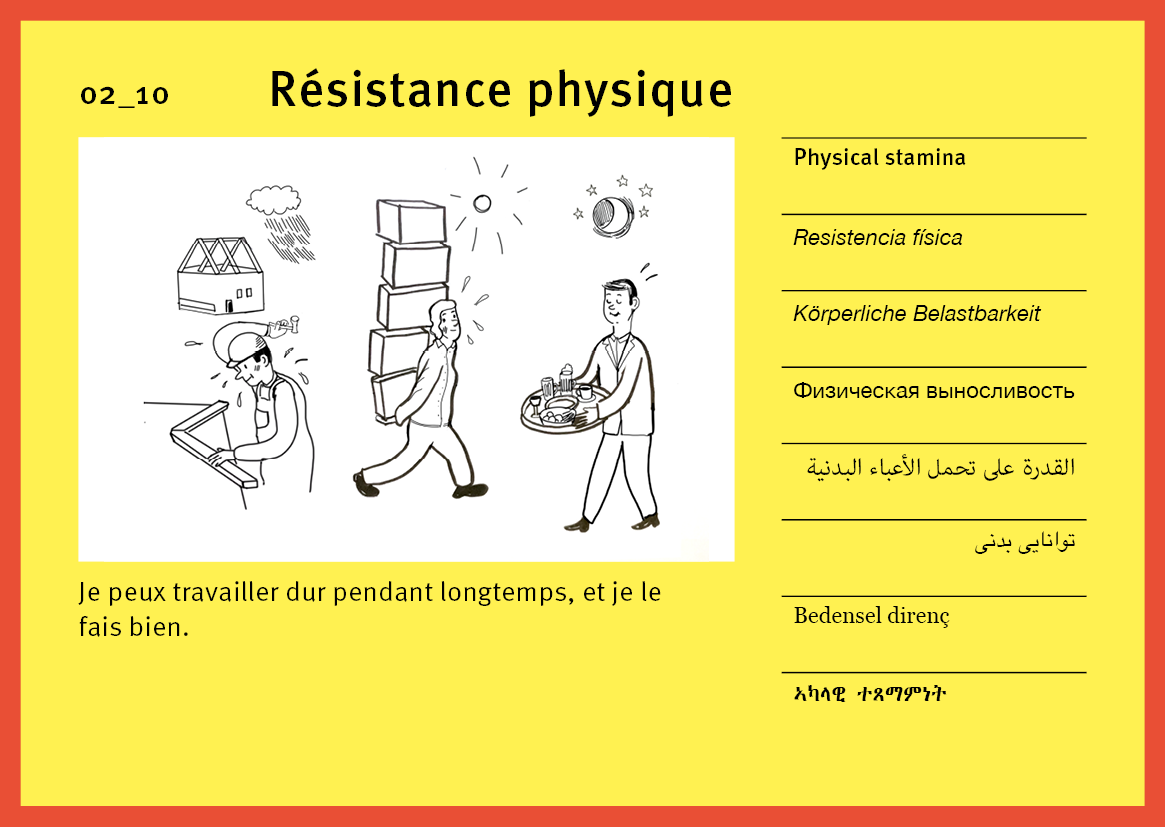 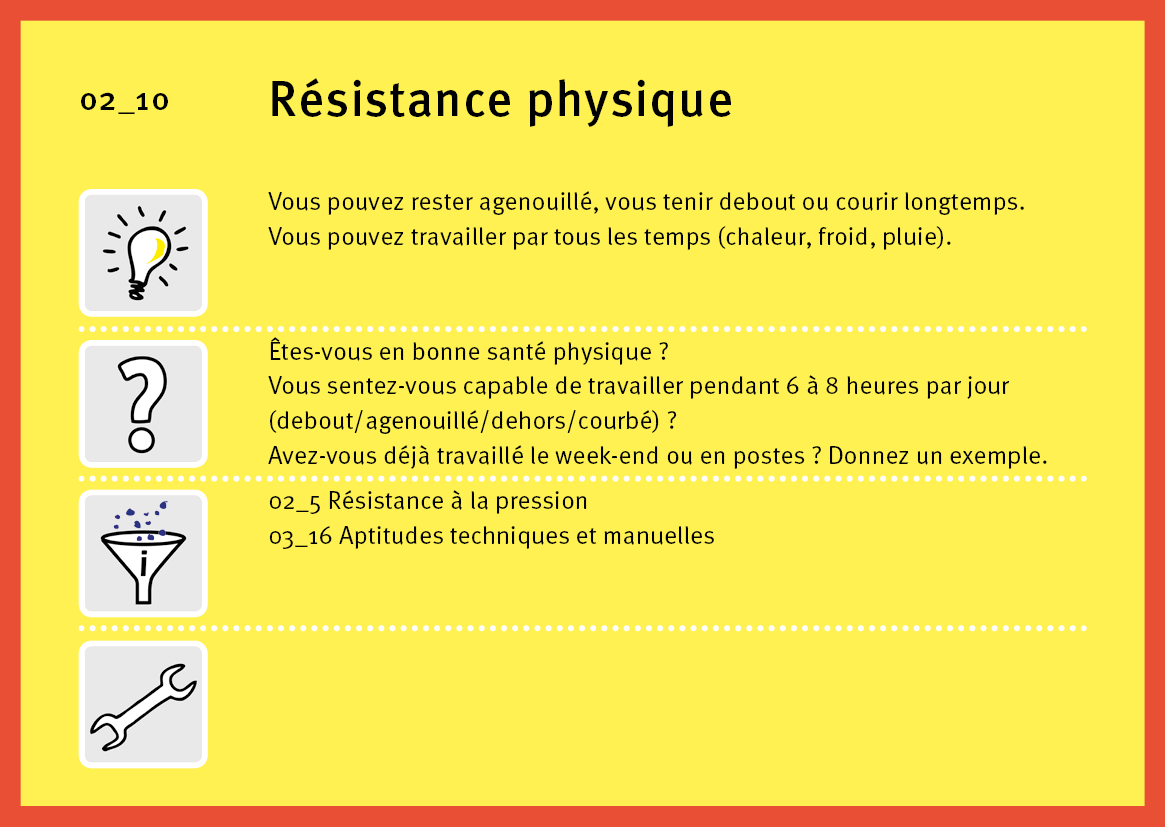 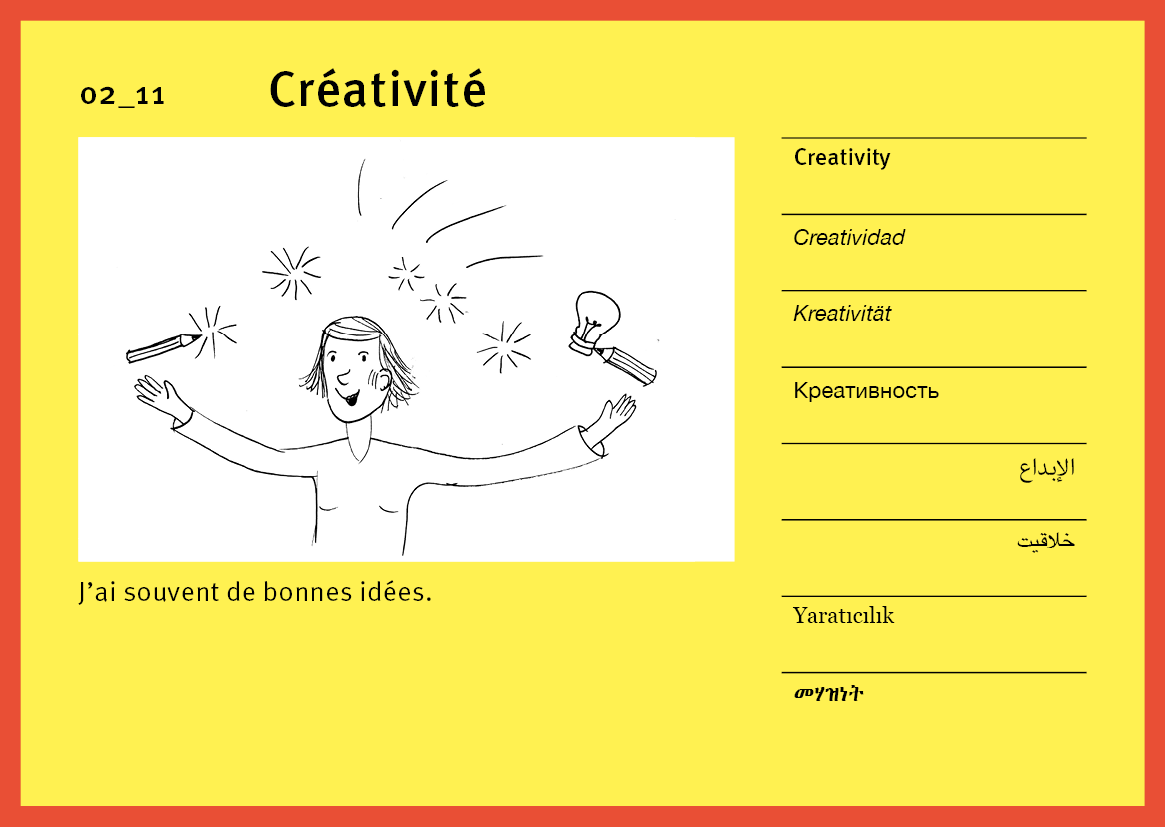 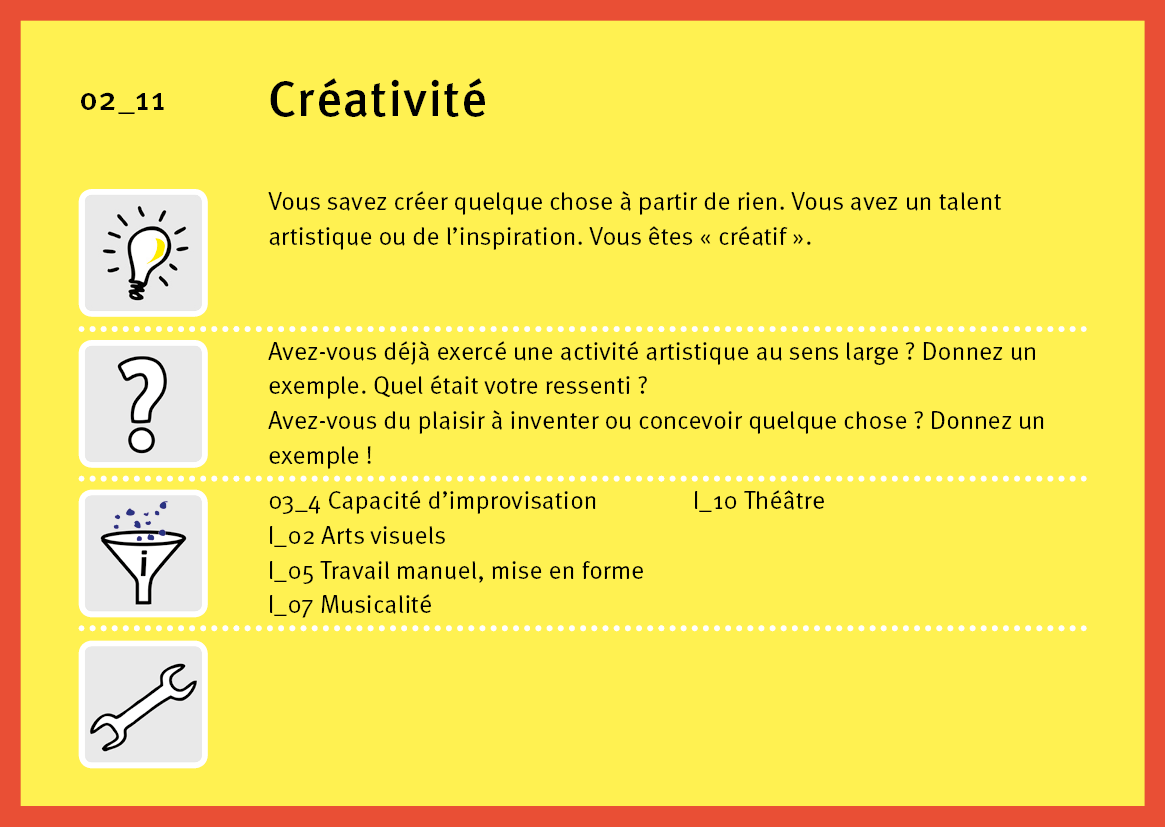 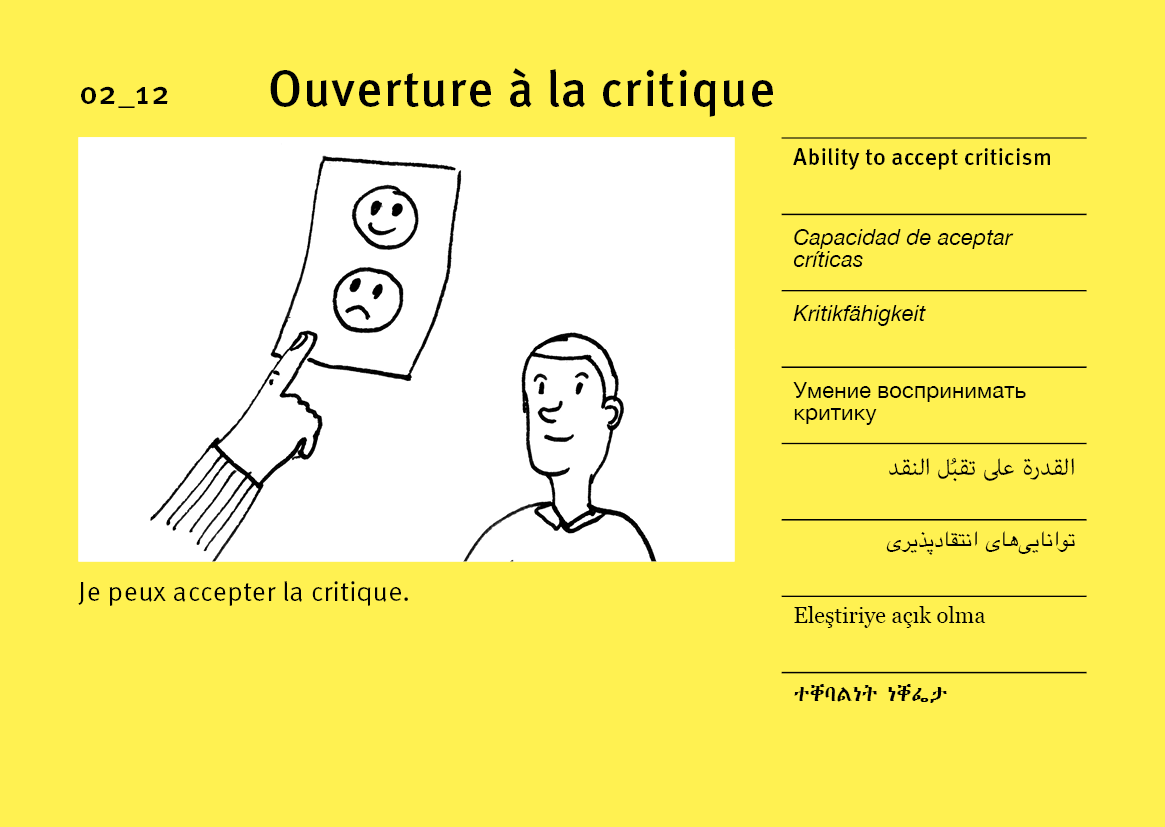 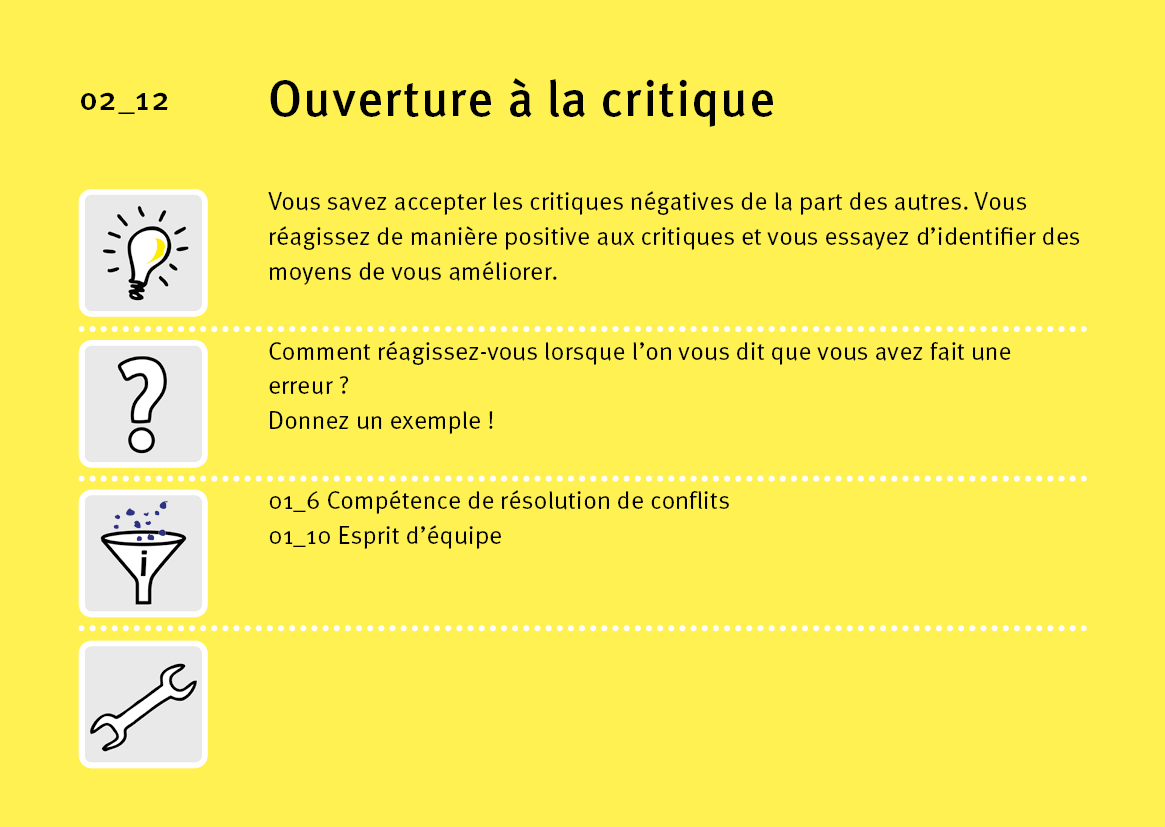 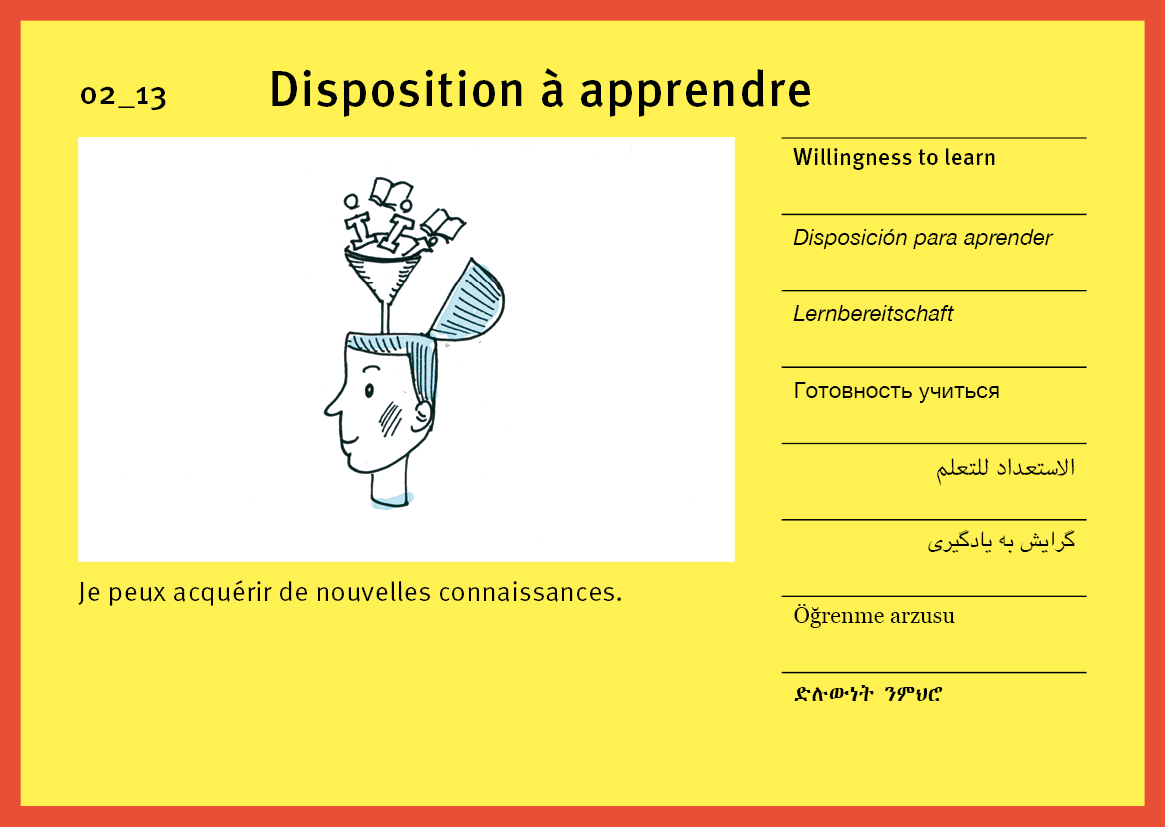 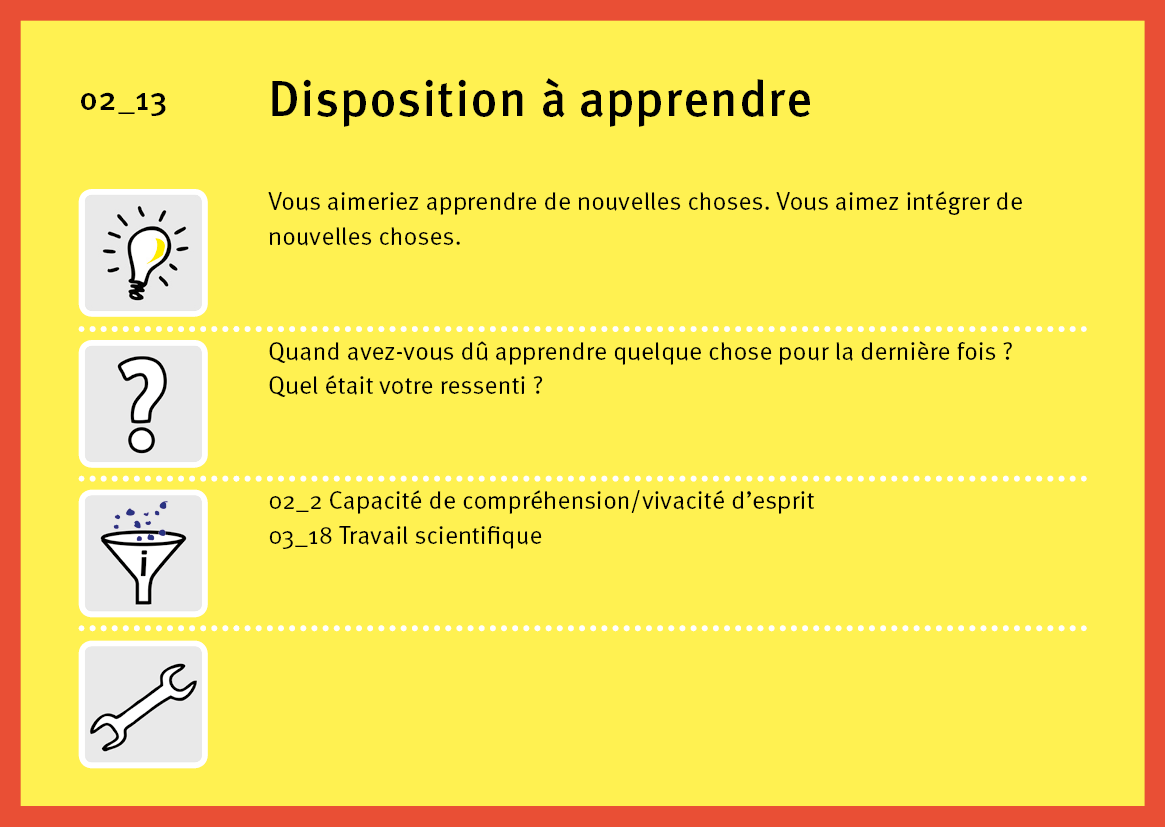 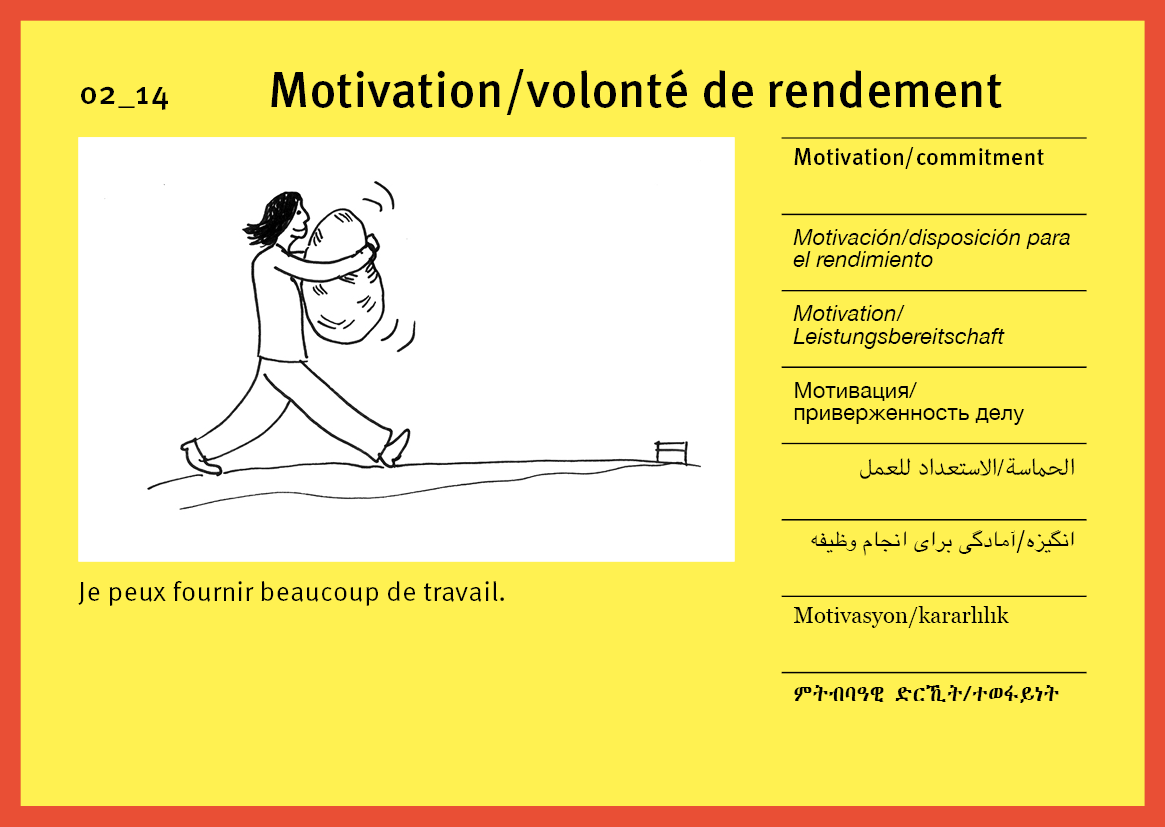 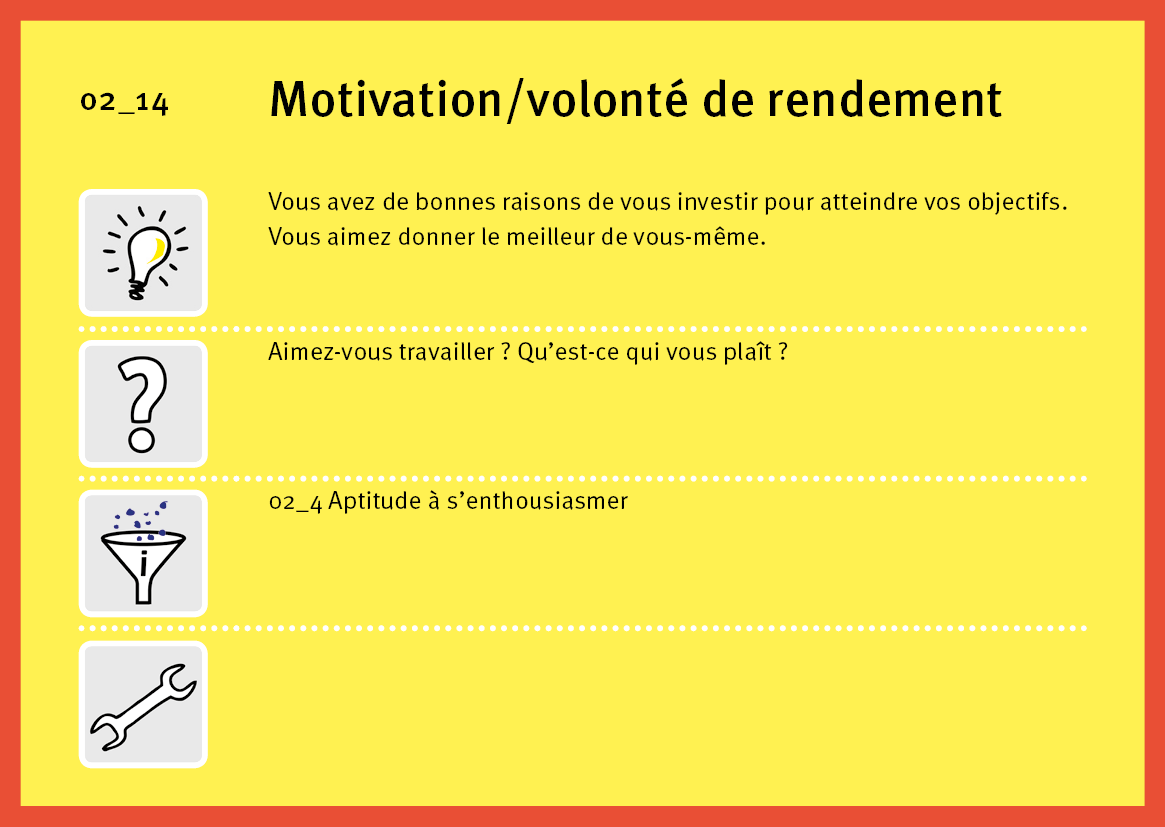 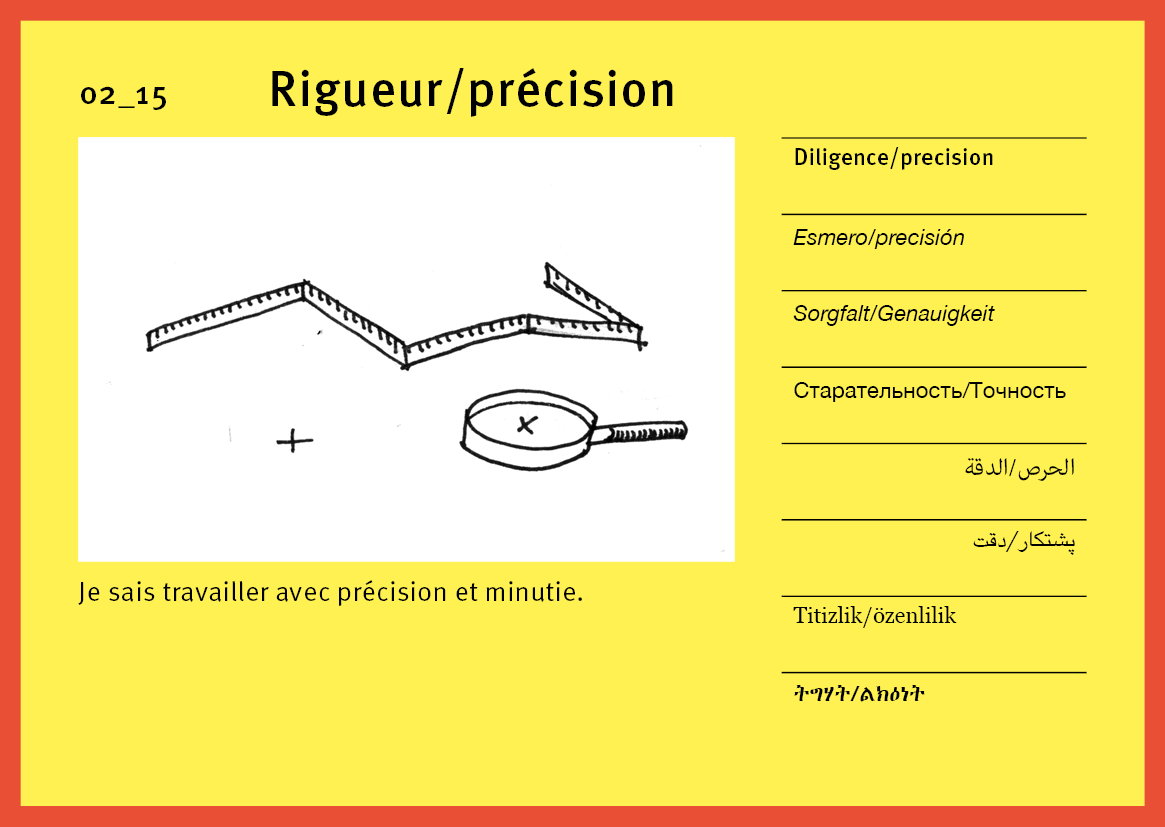 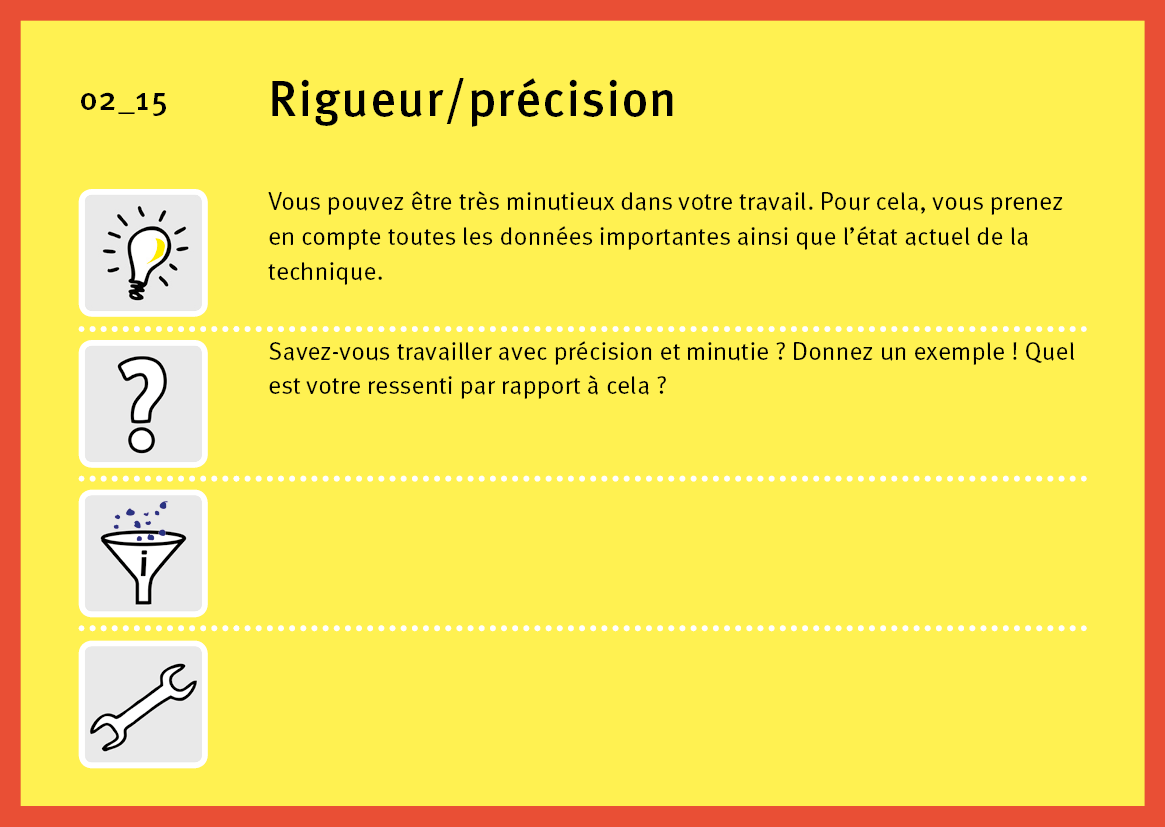 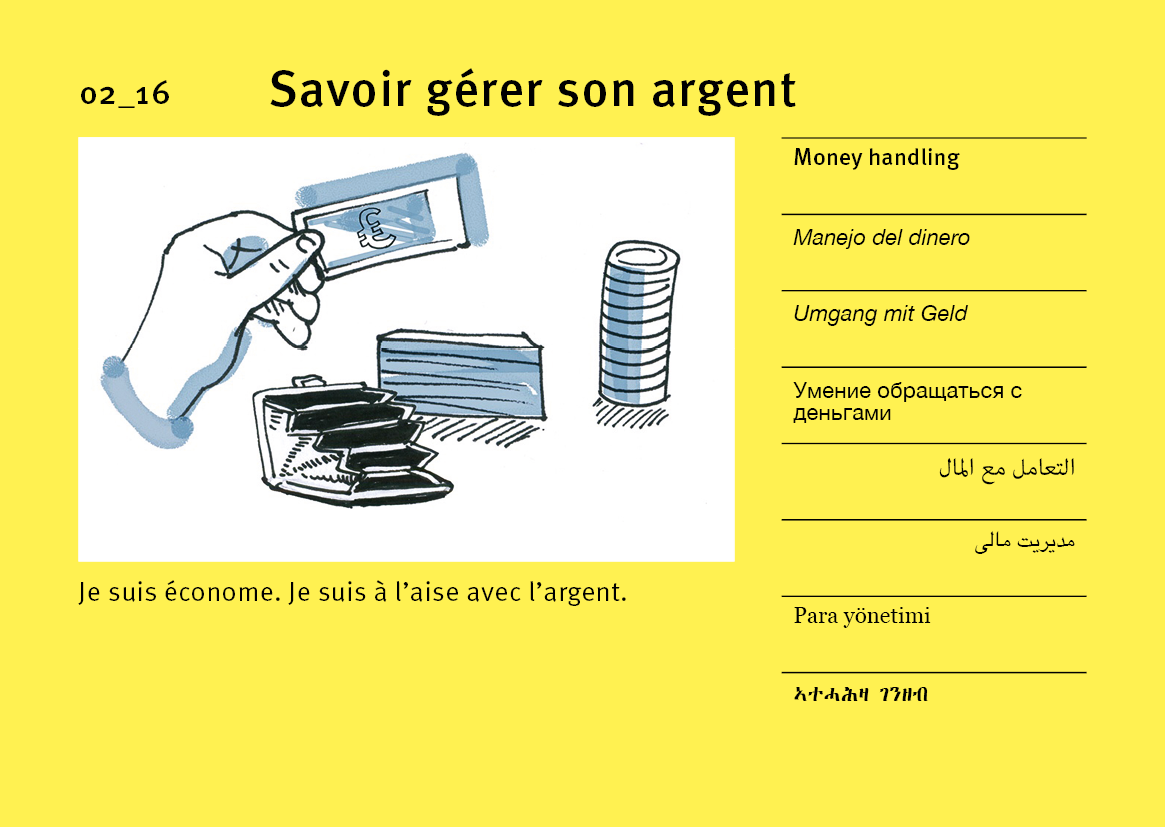 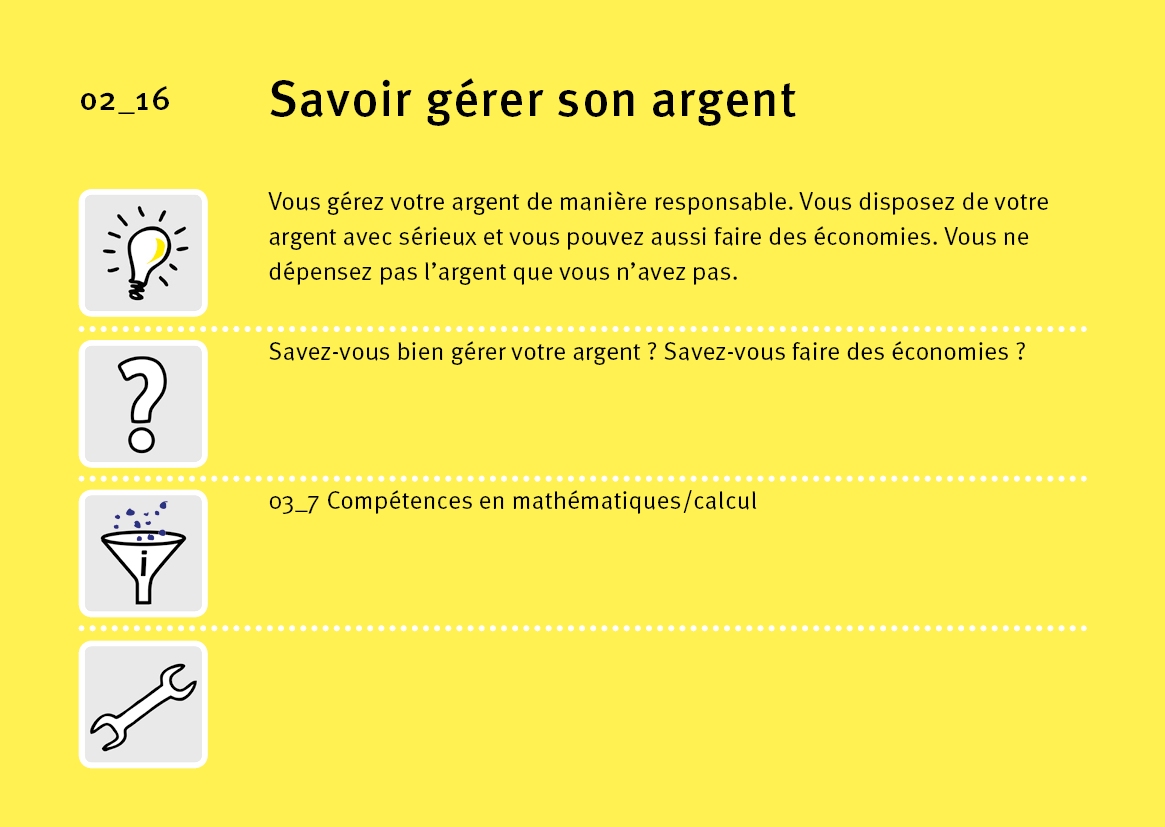 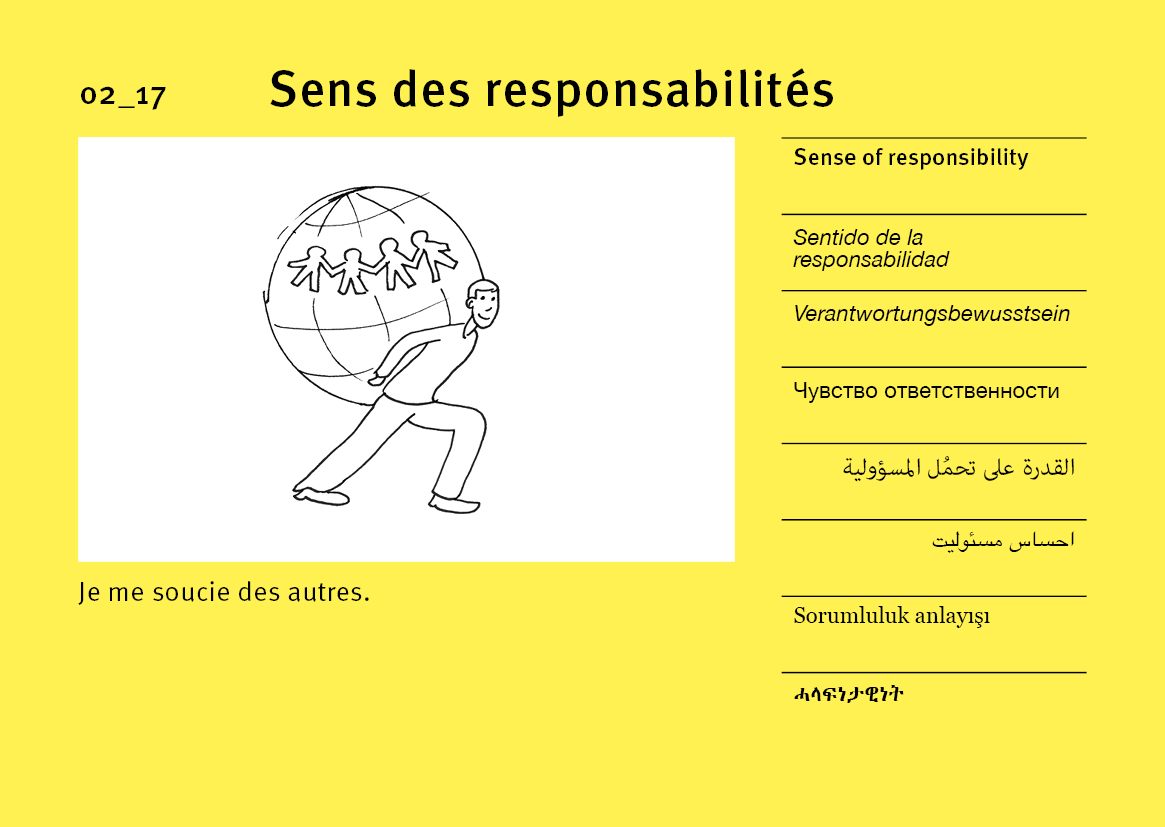 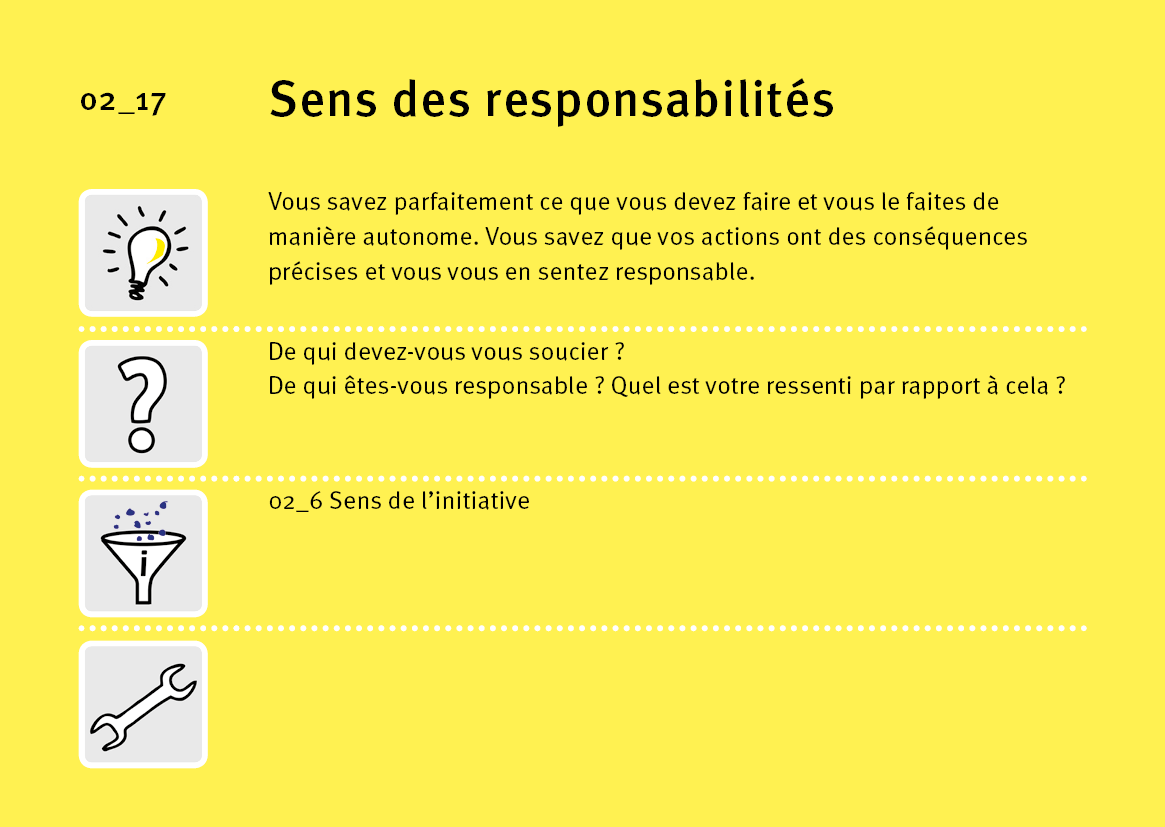 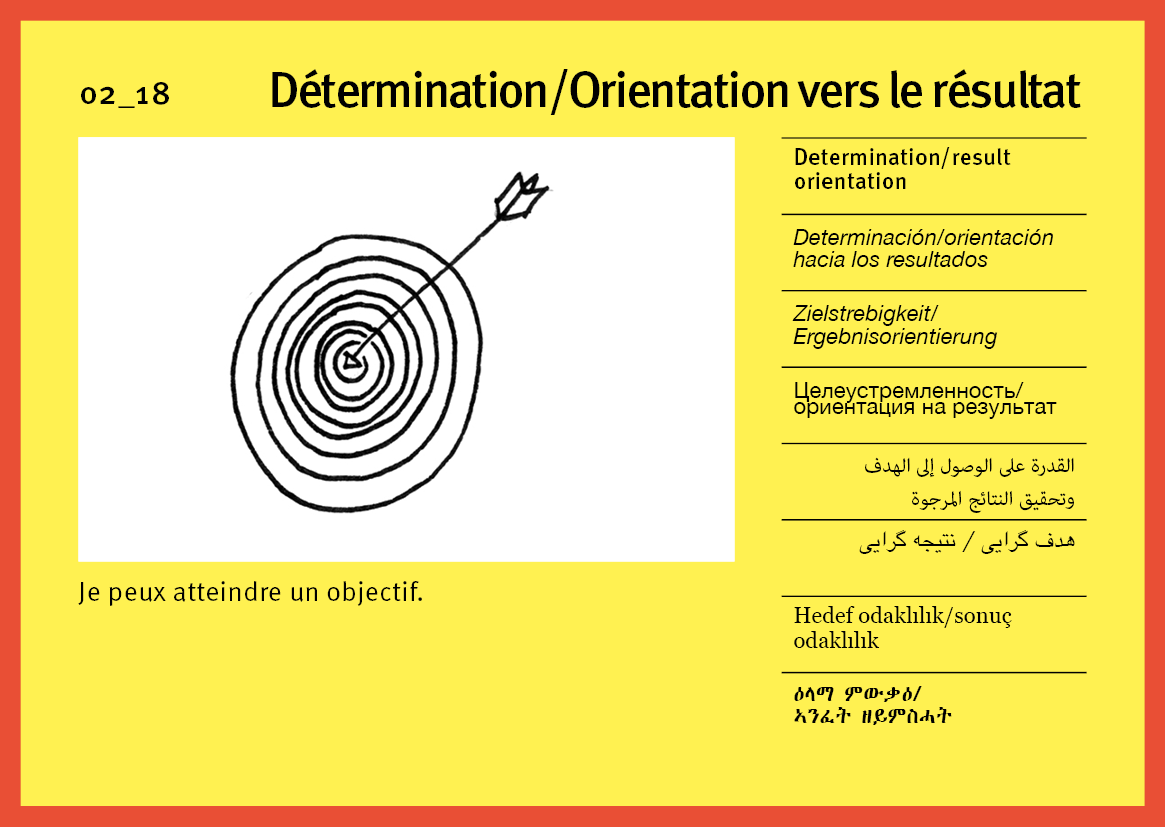 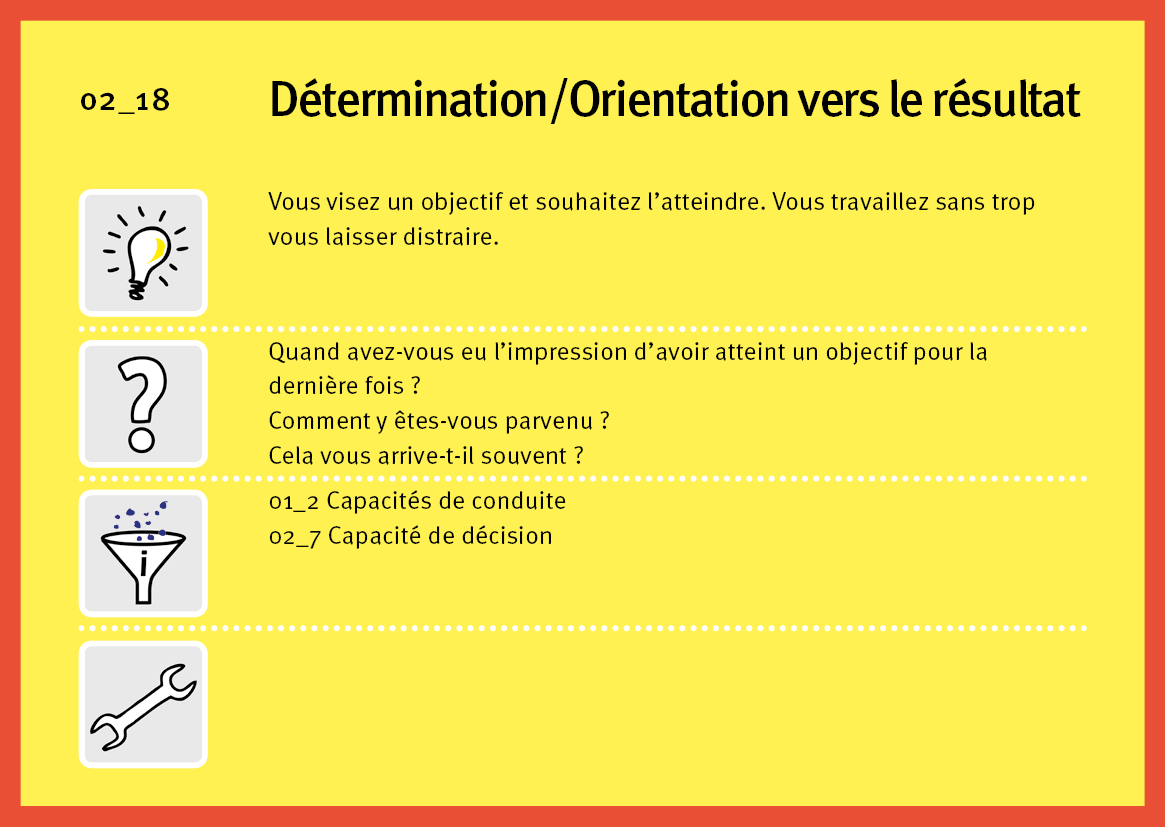 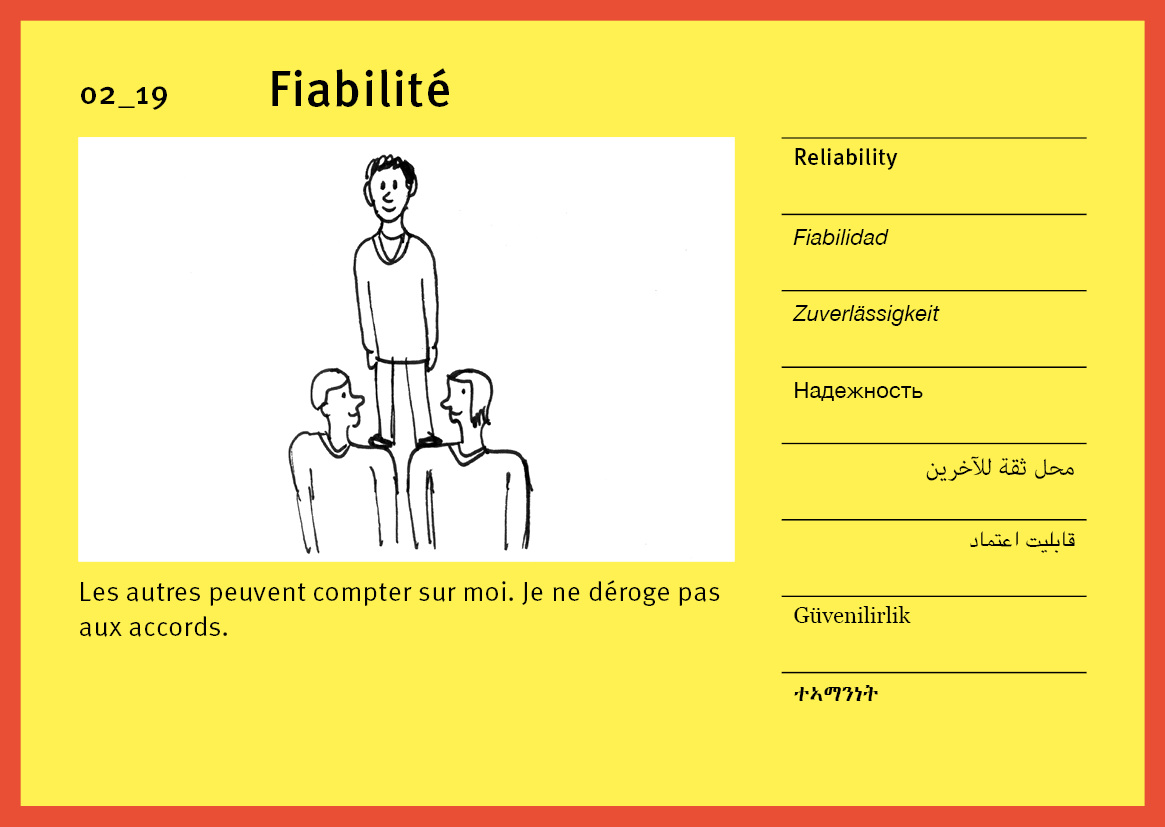 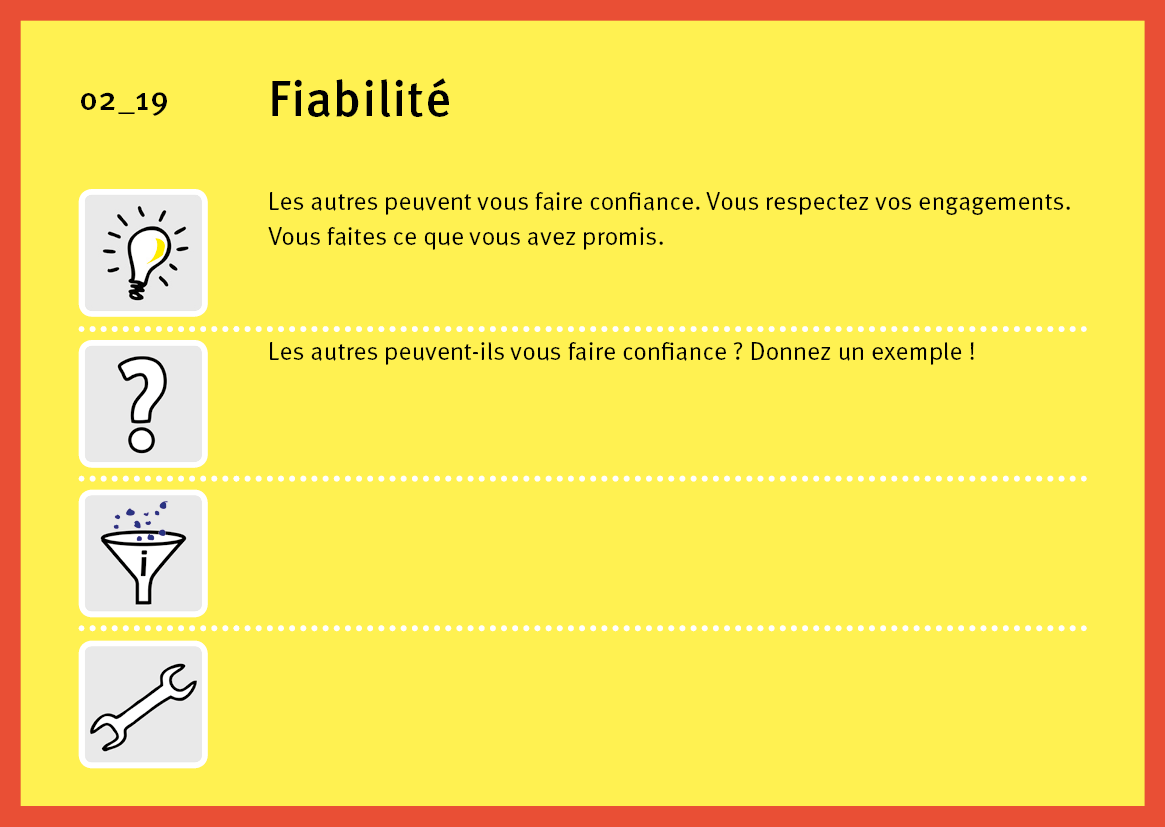 Compétences spécialisées et méthodologiques
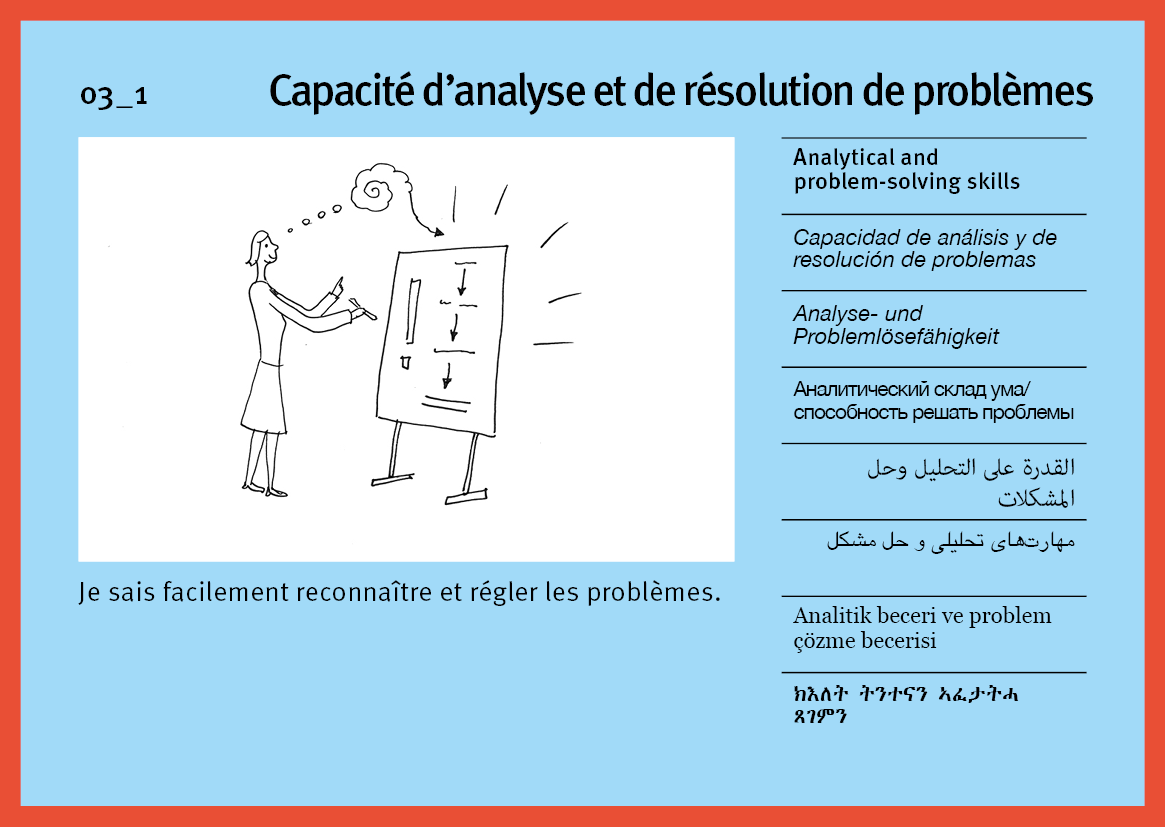 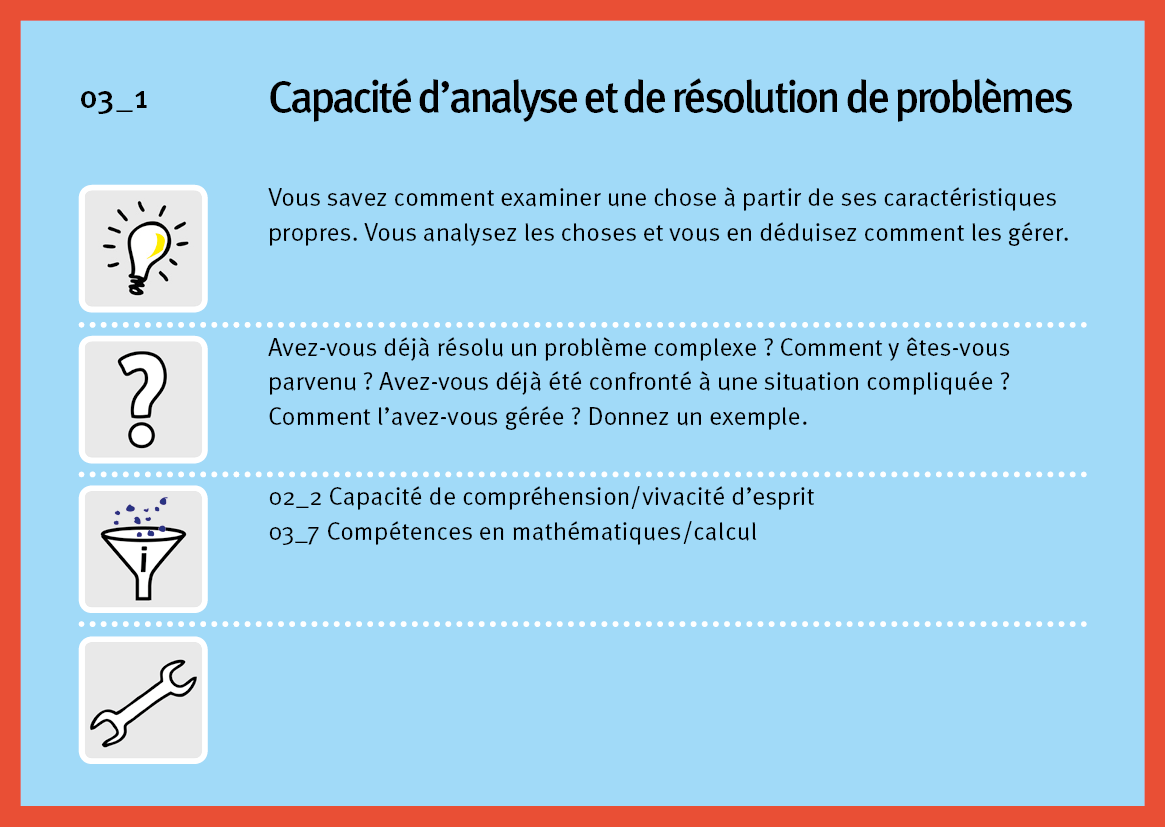 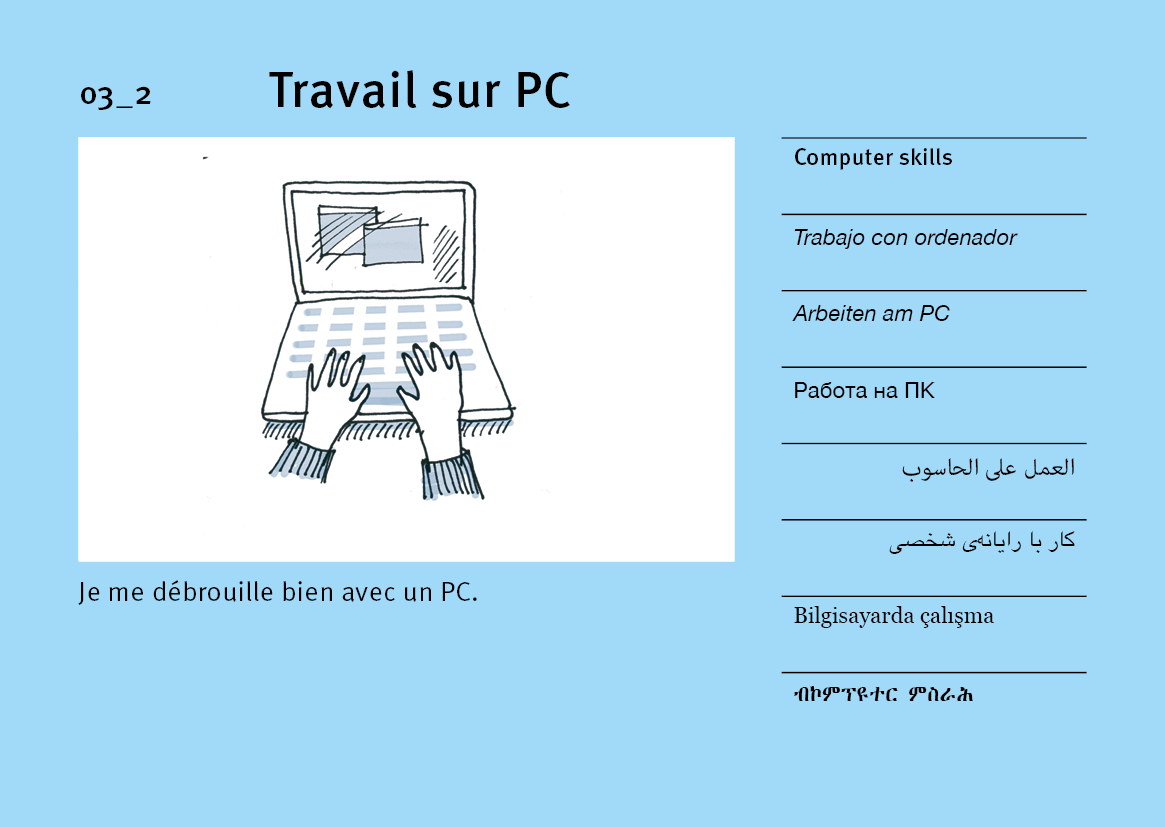 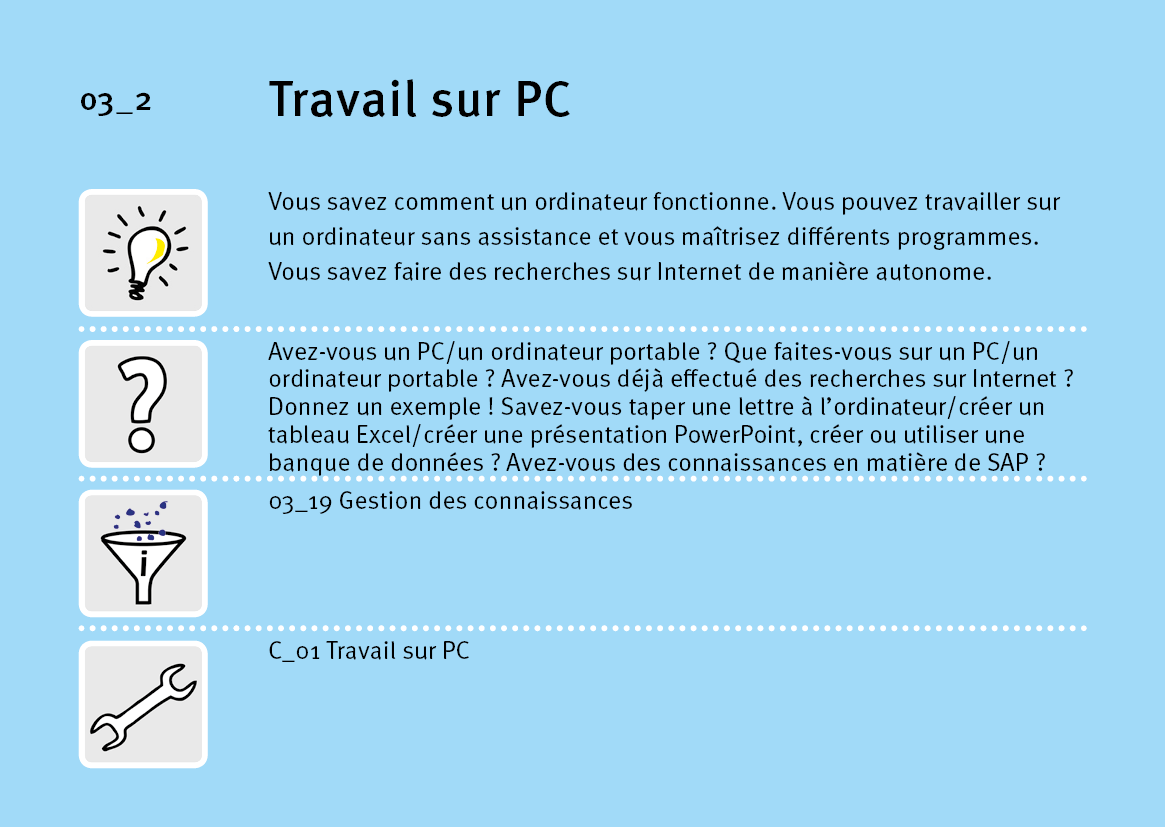 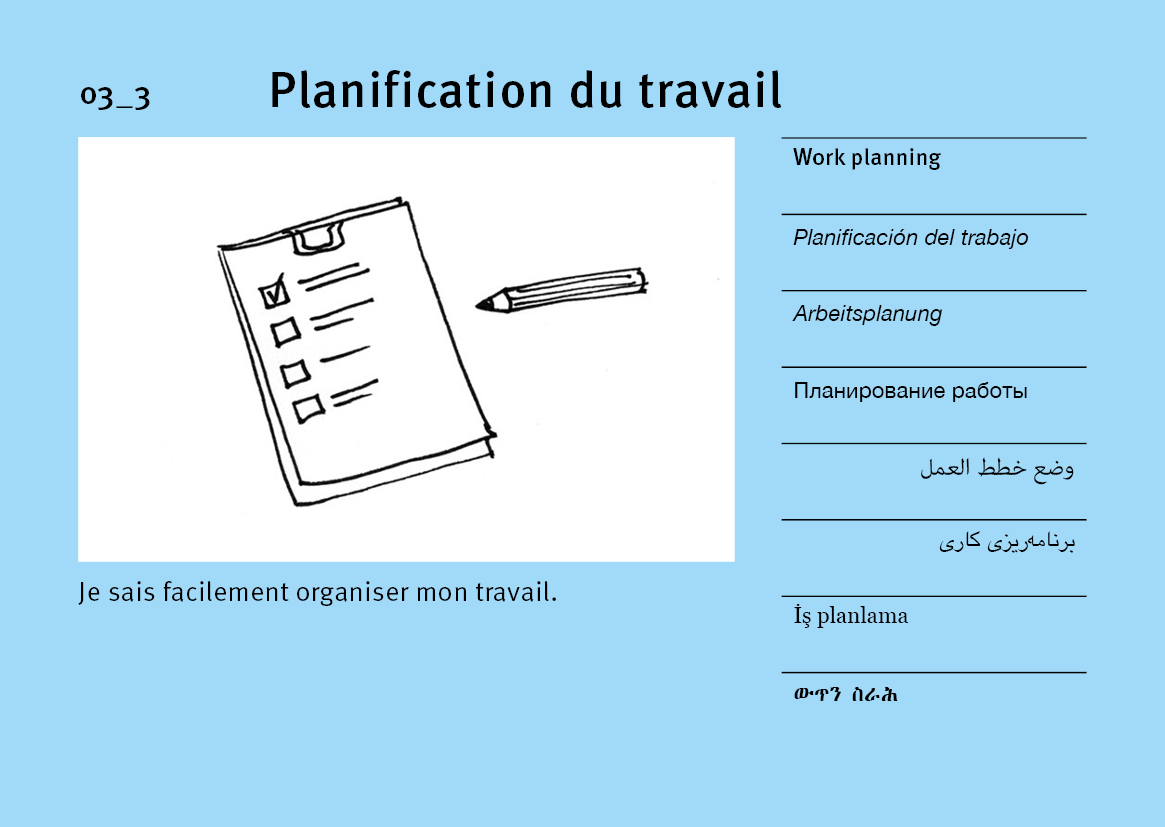 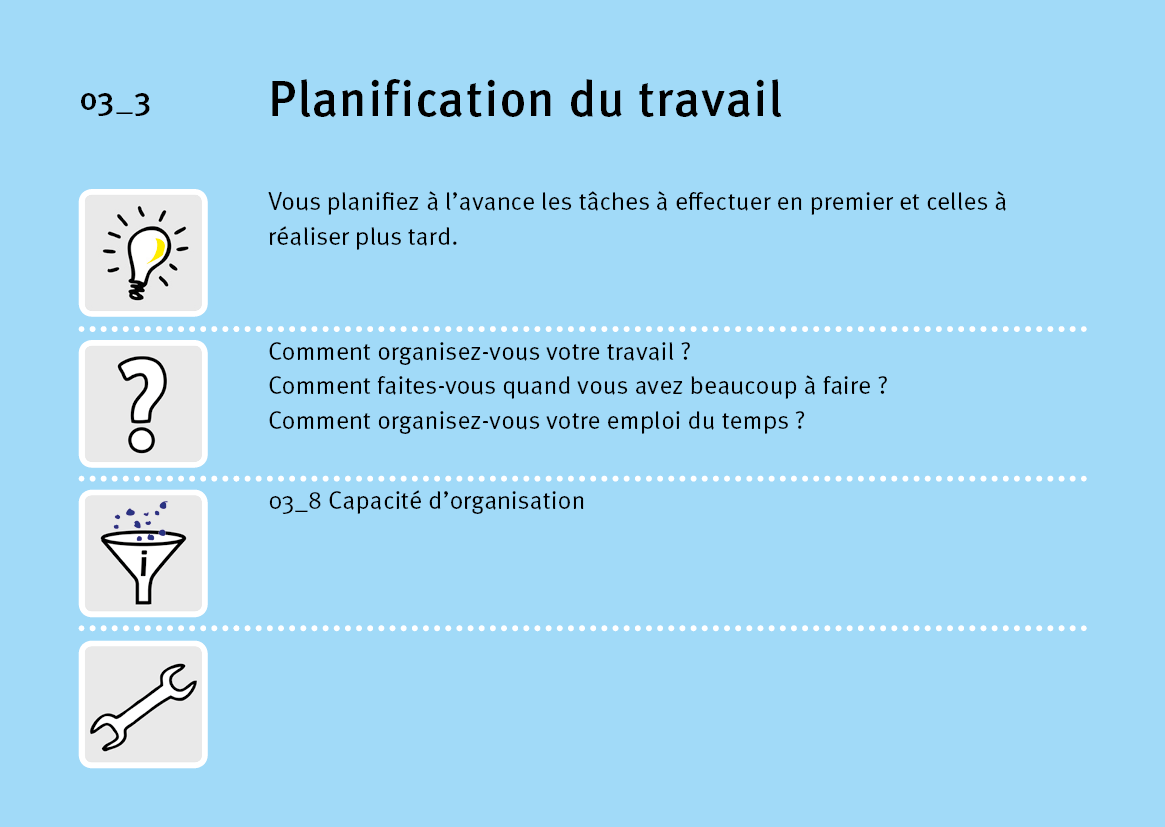 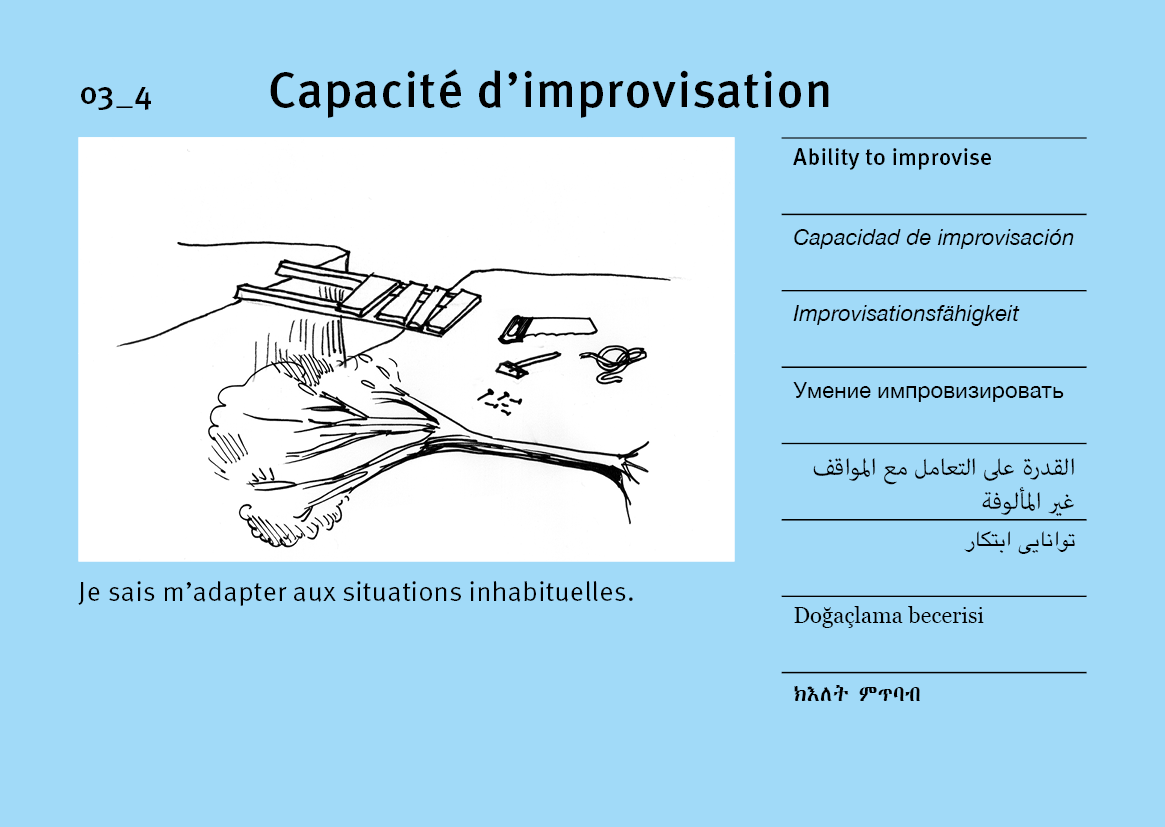 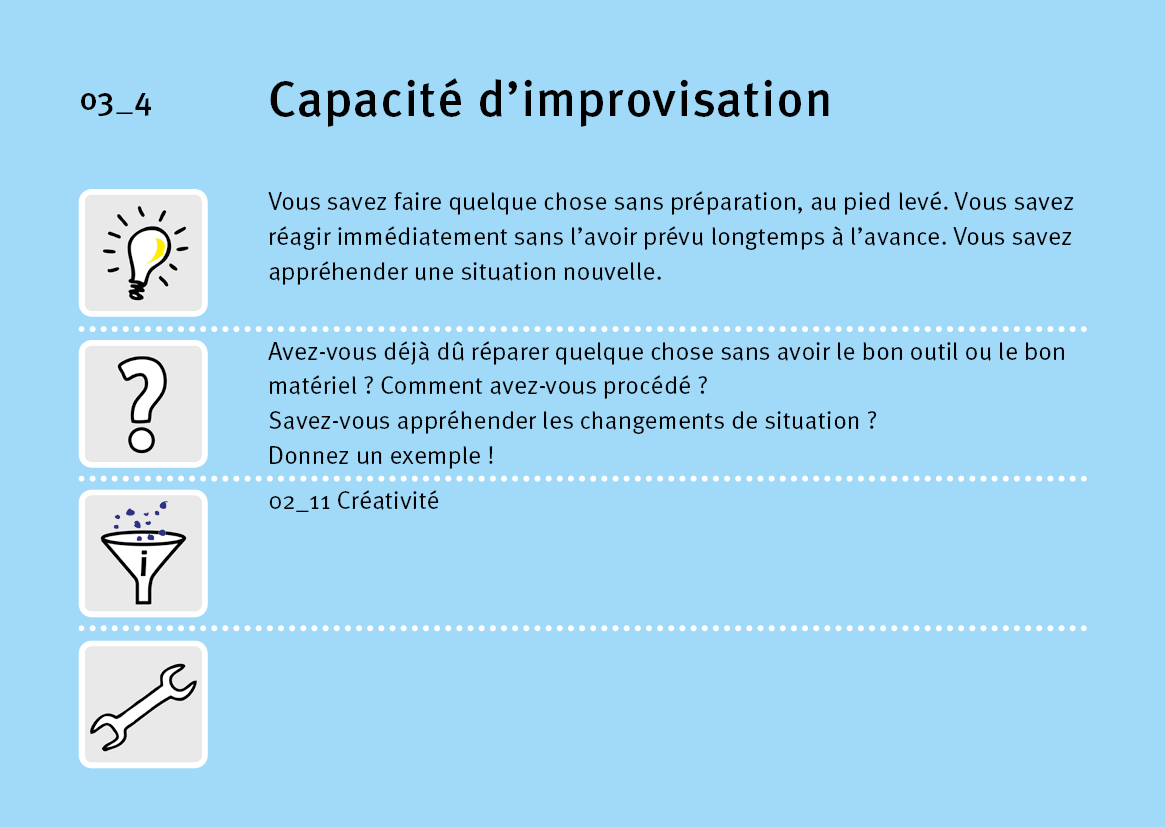 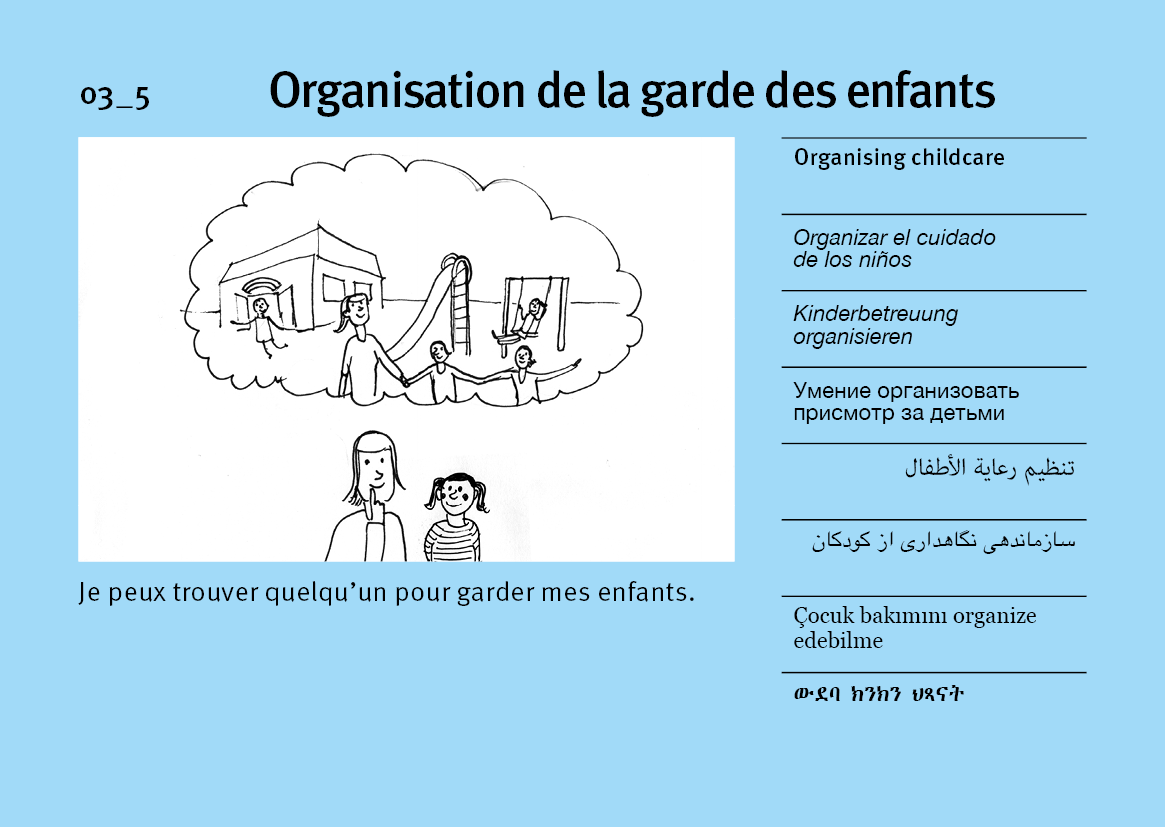 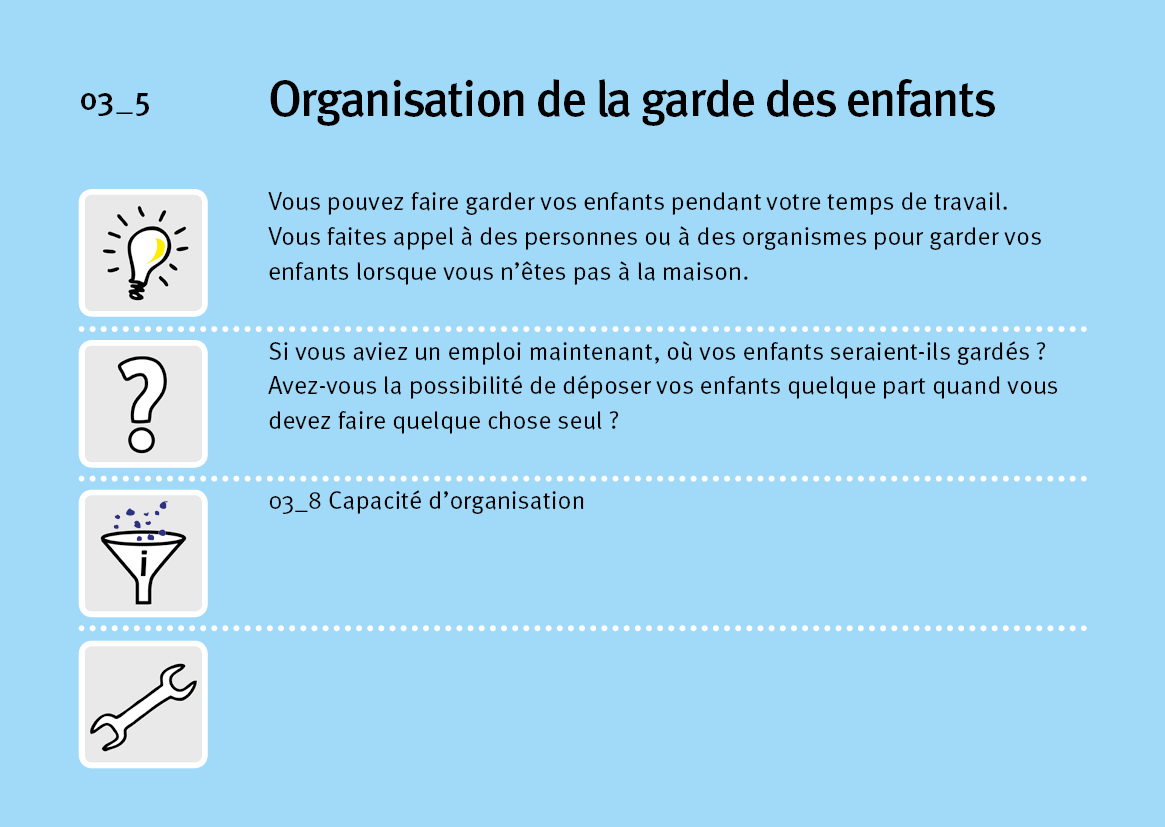 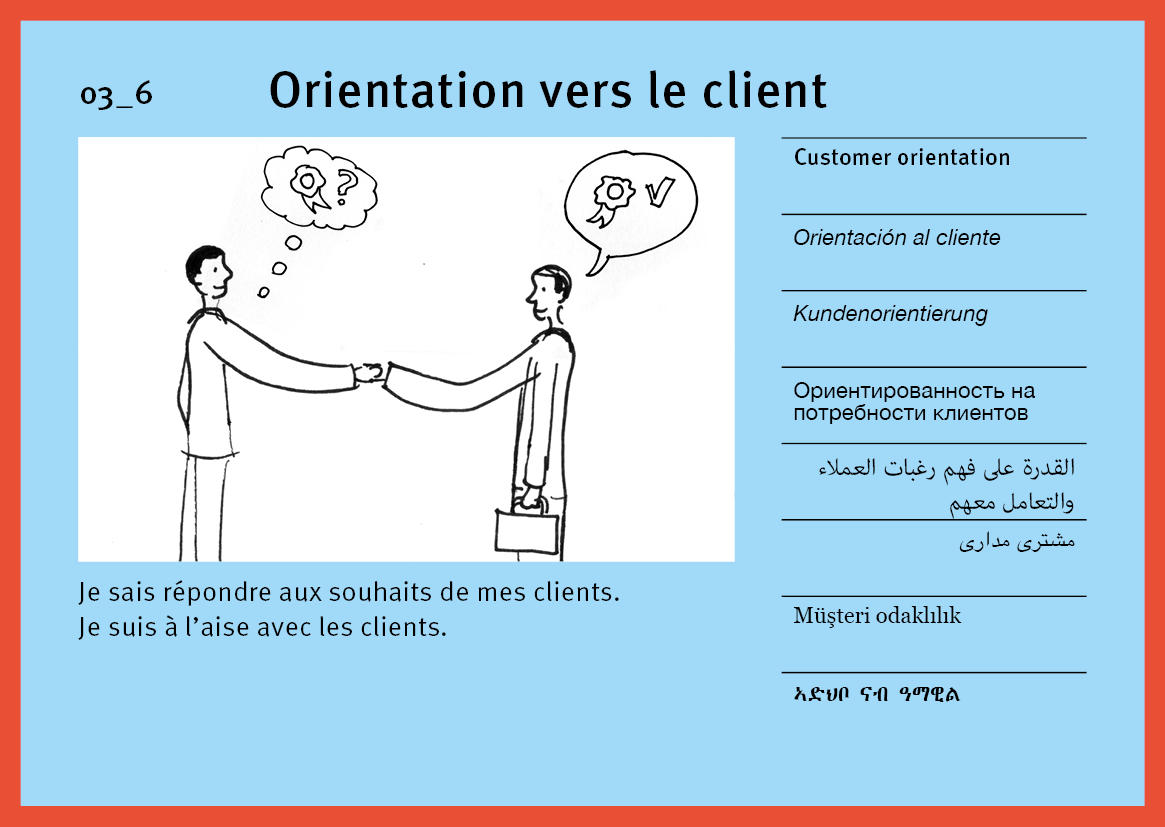 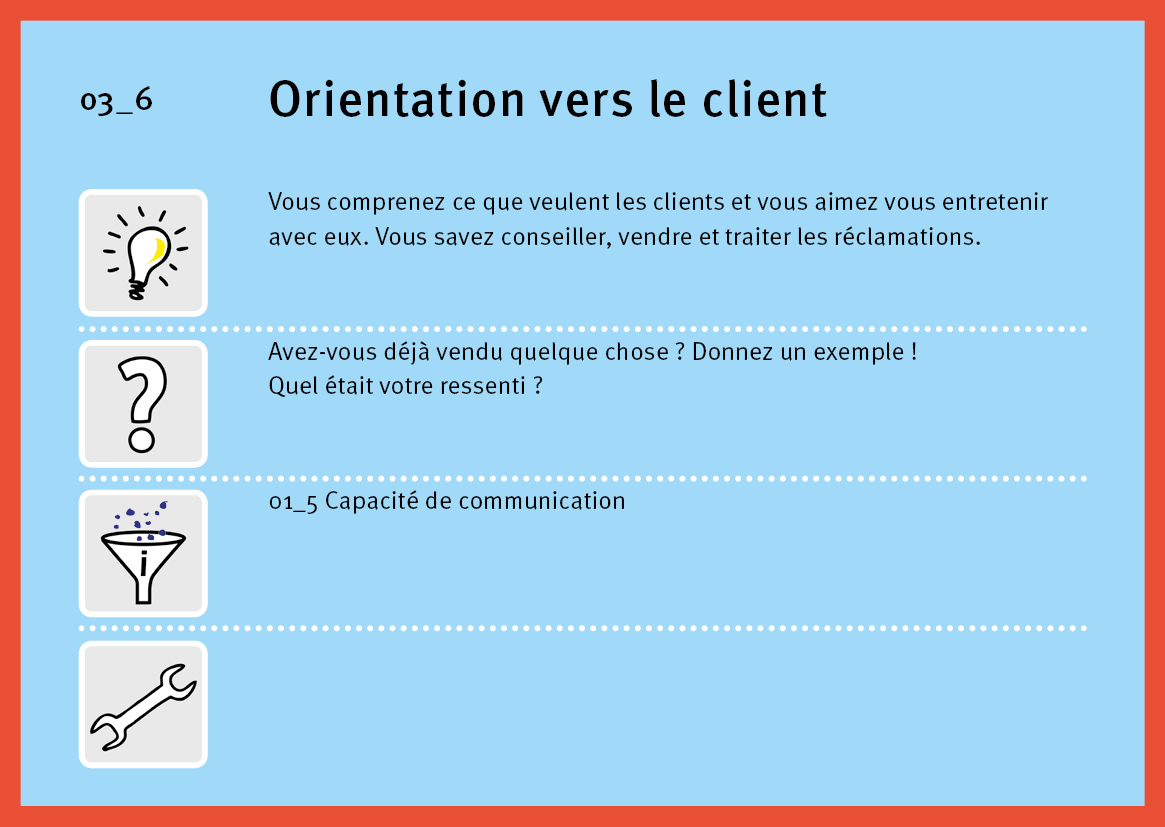 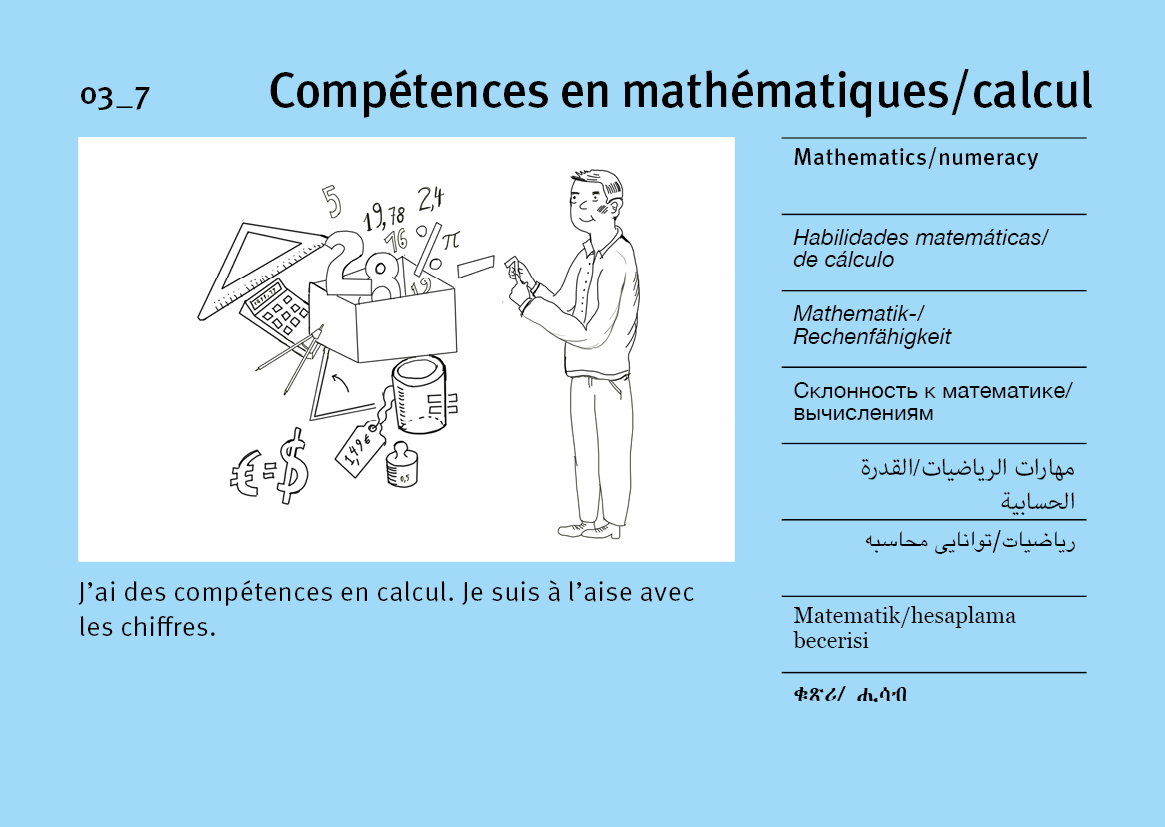 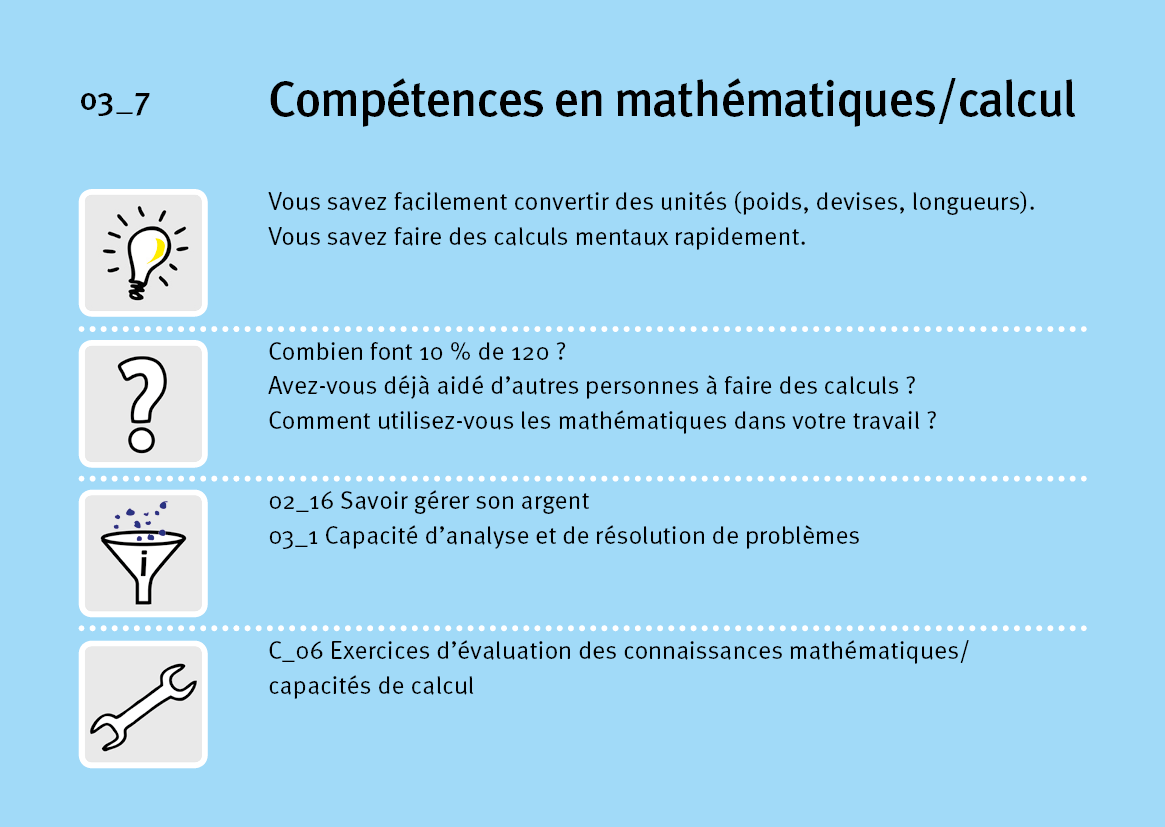 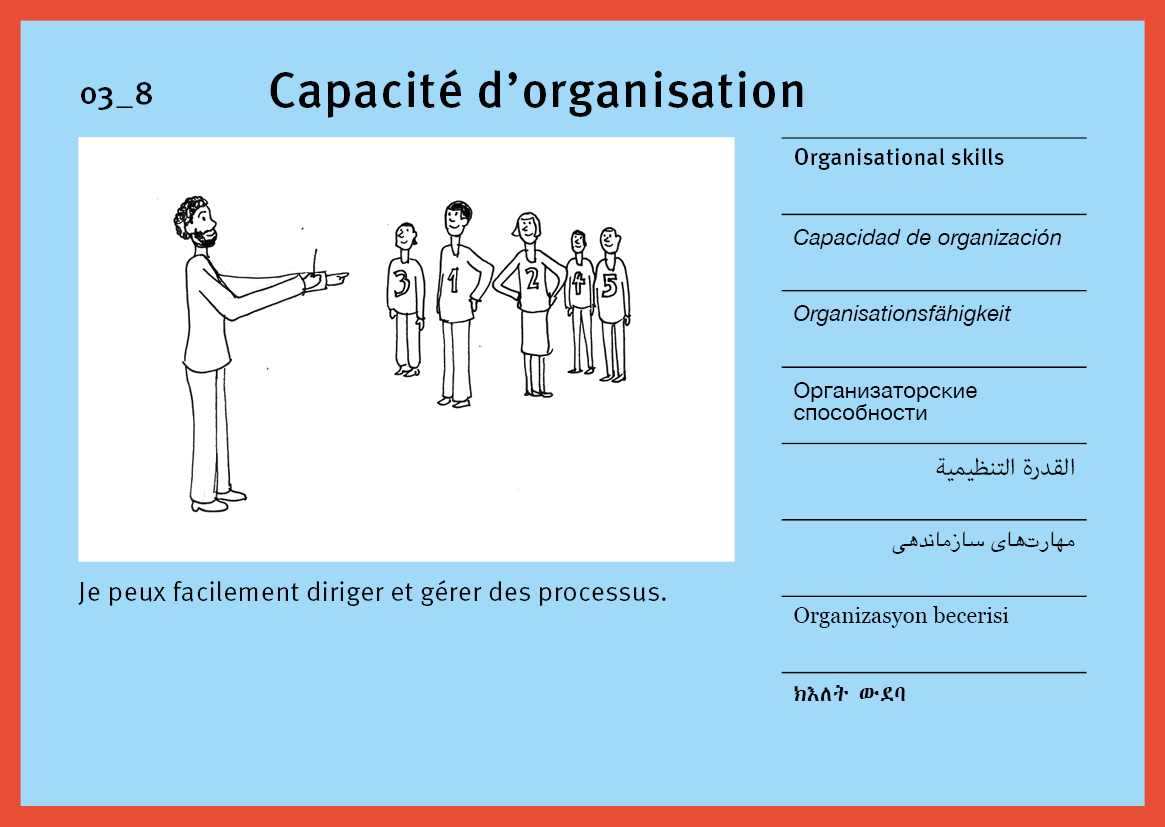 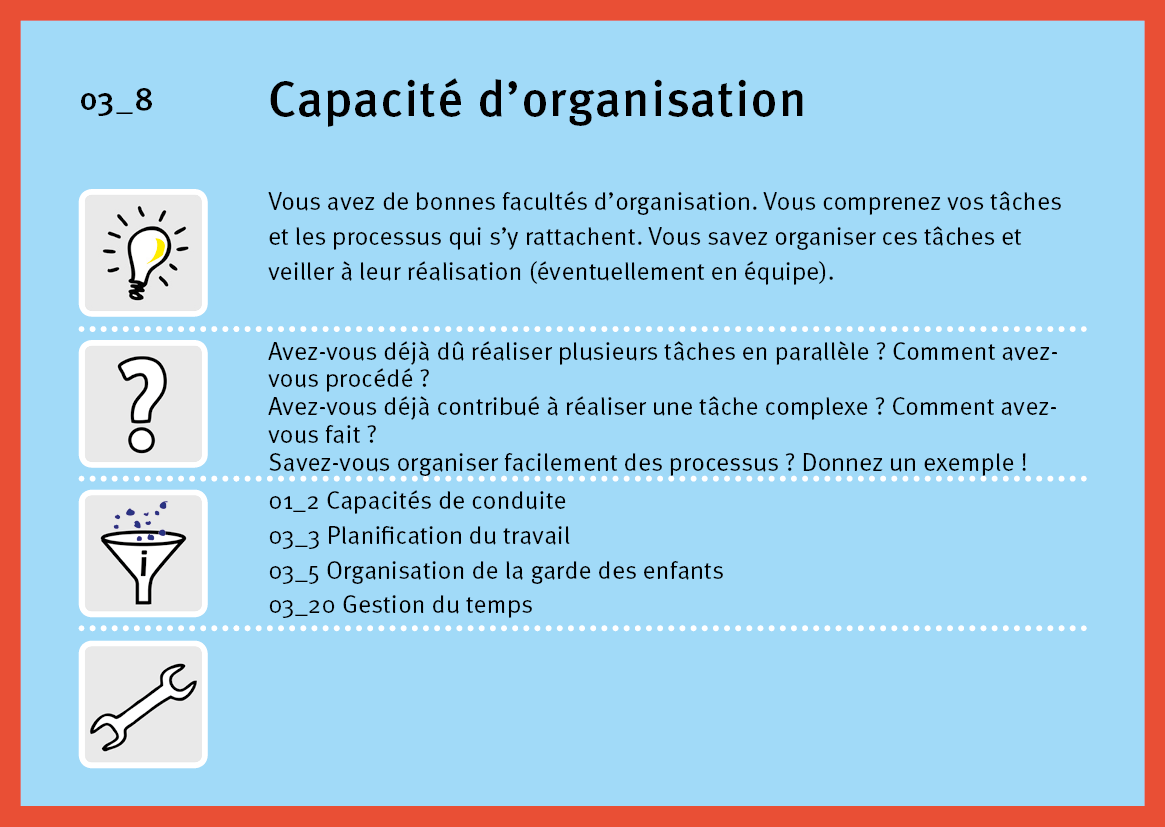 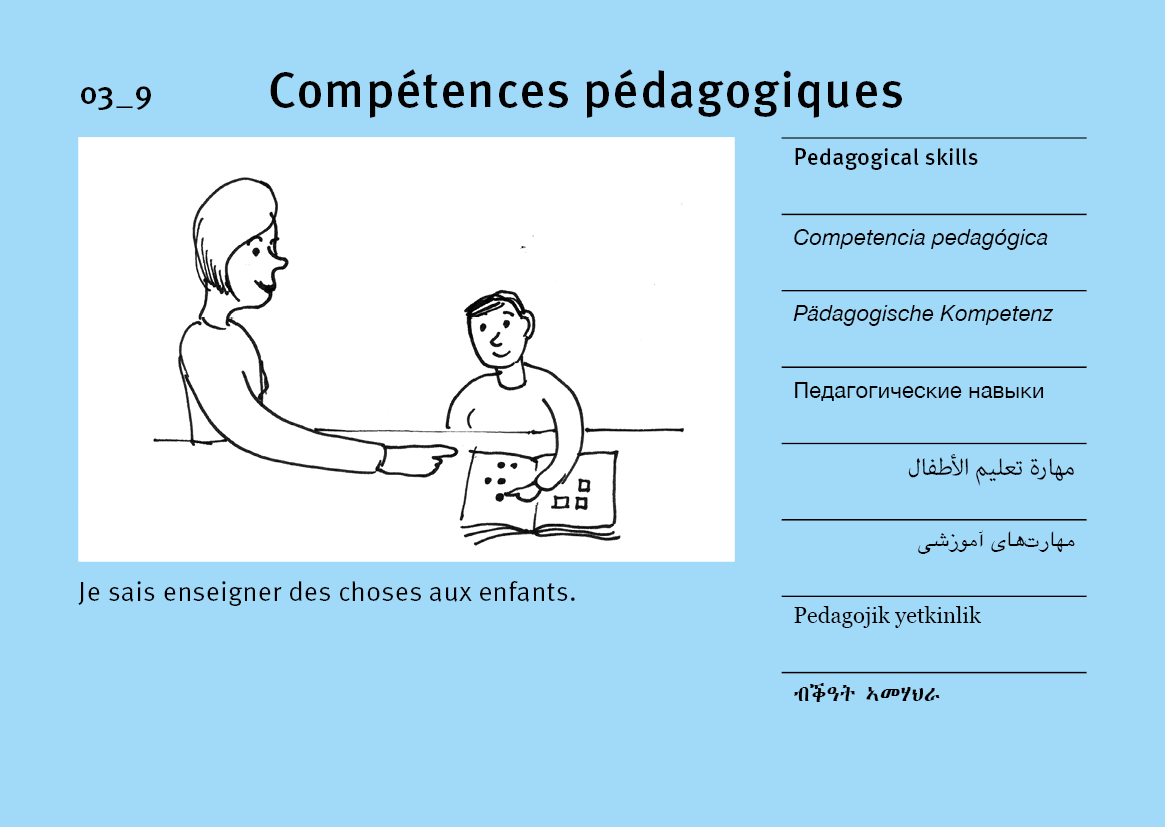 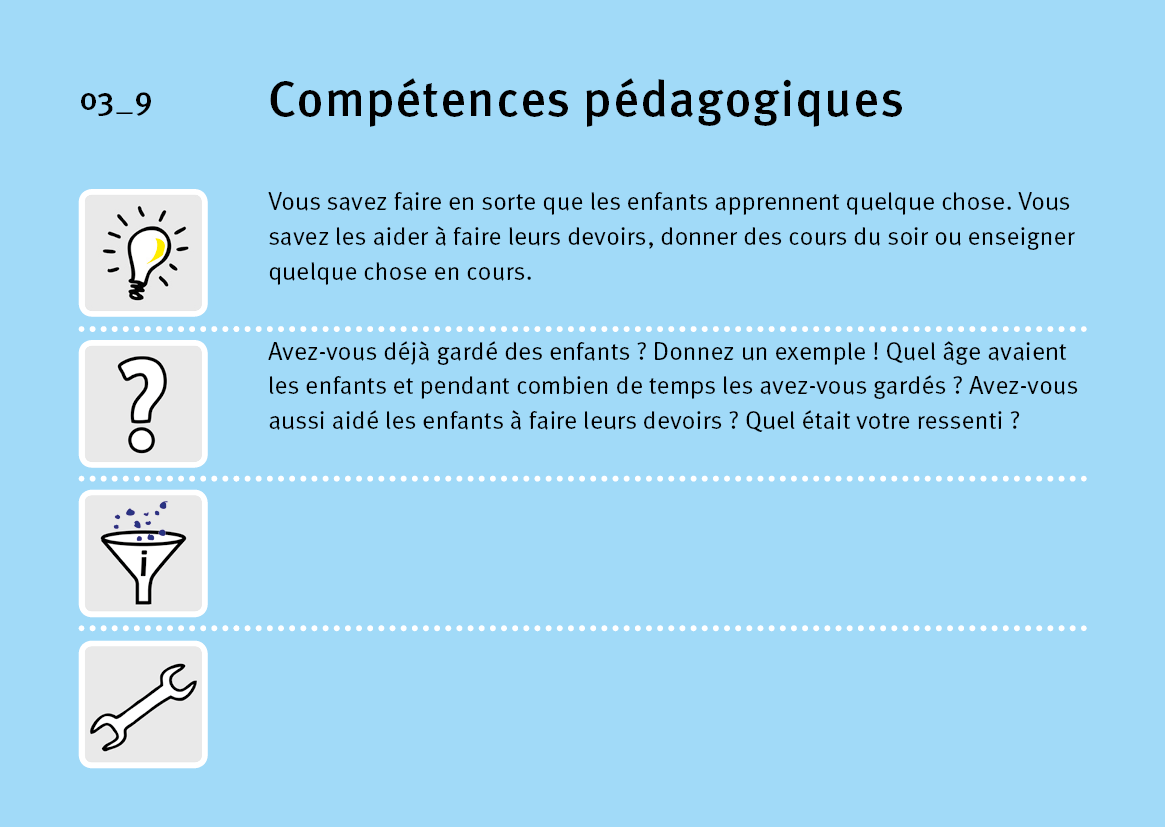 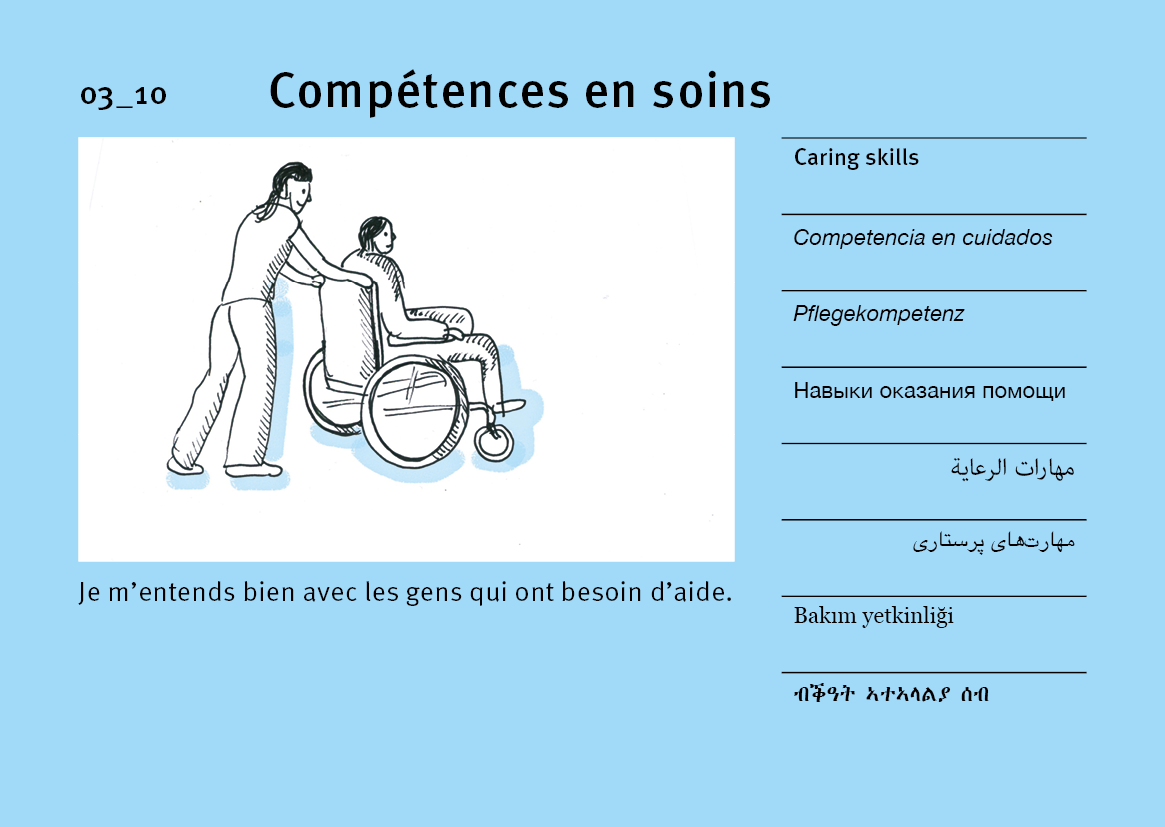 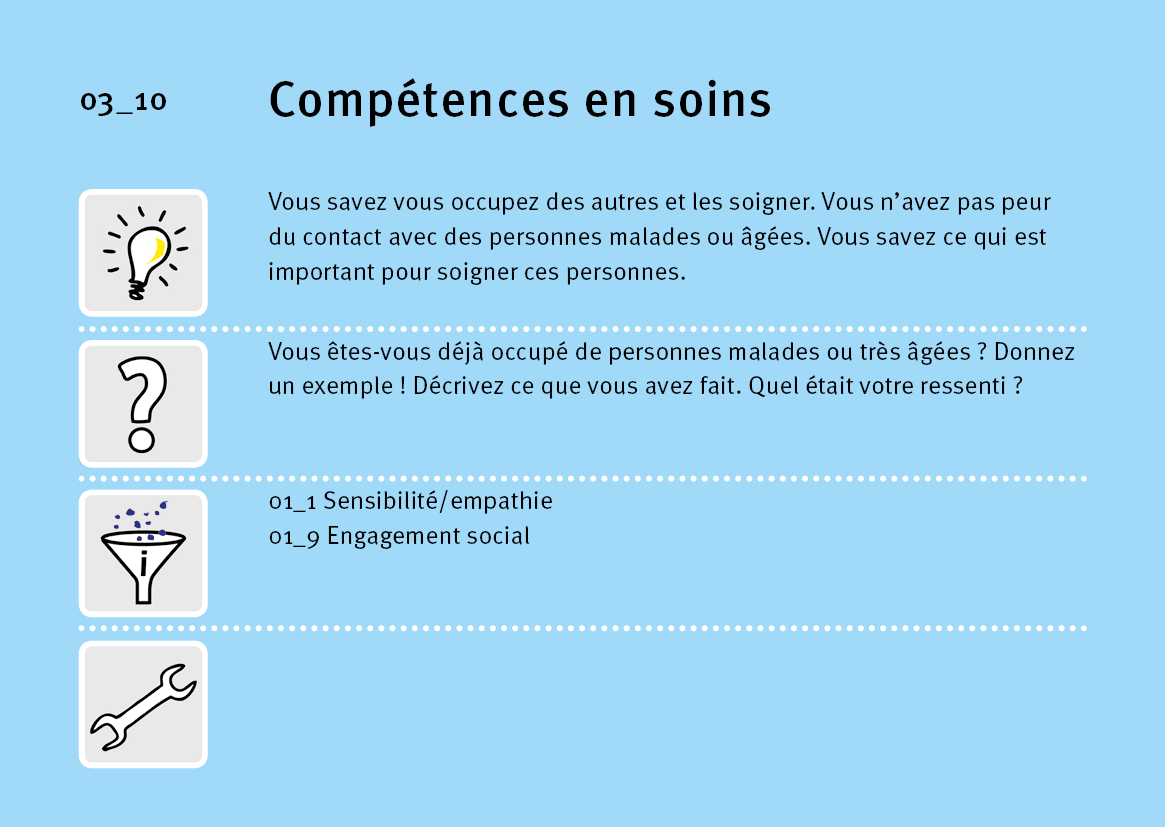 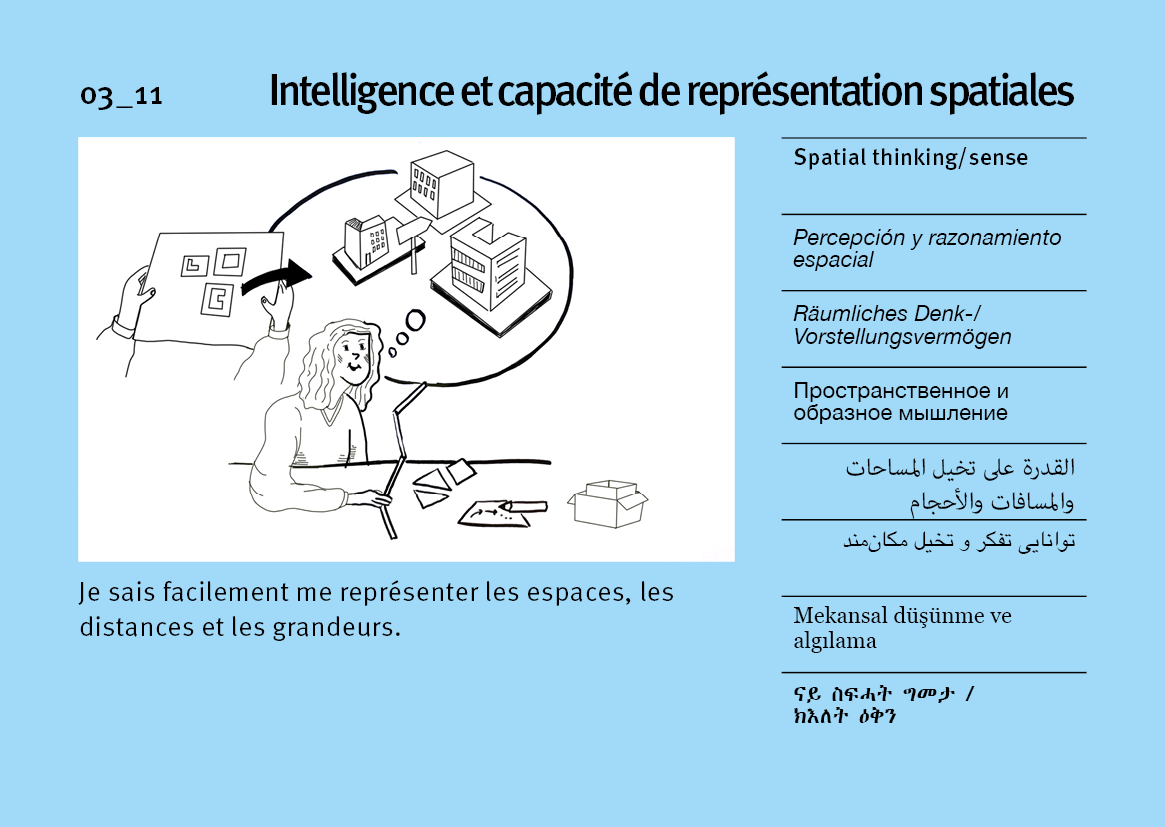 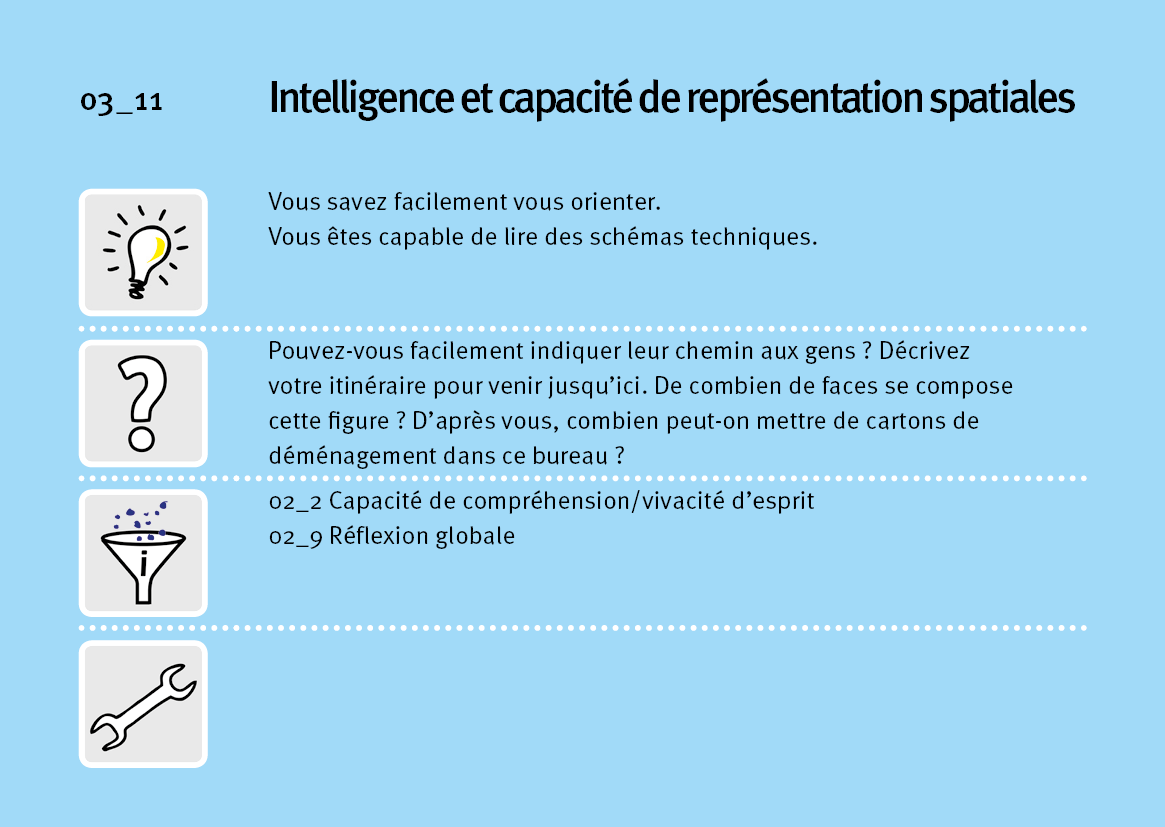 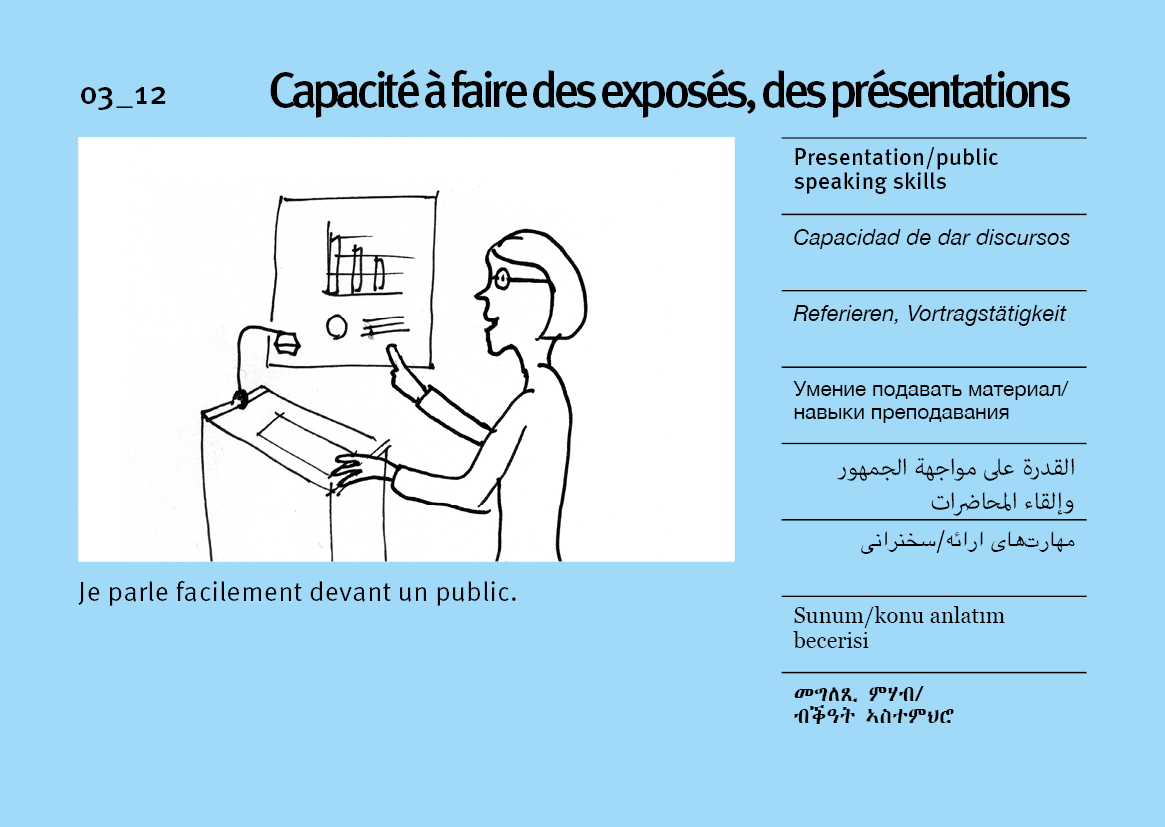 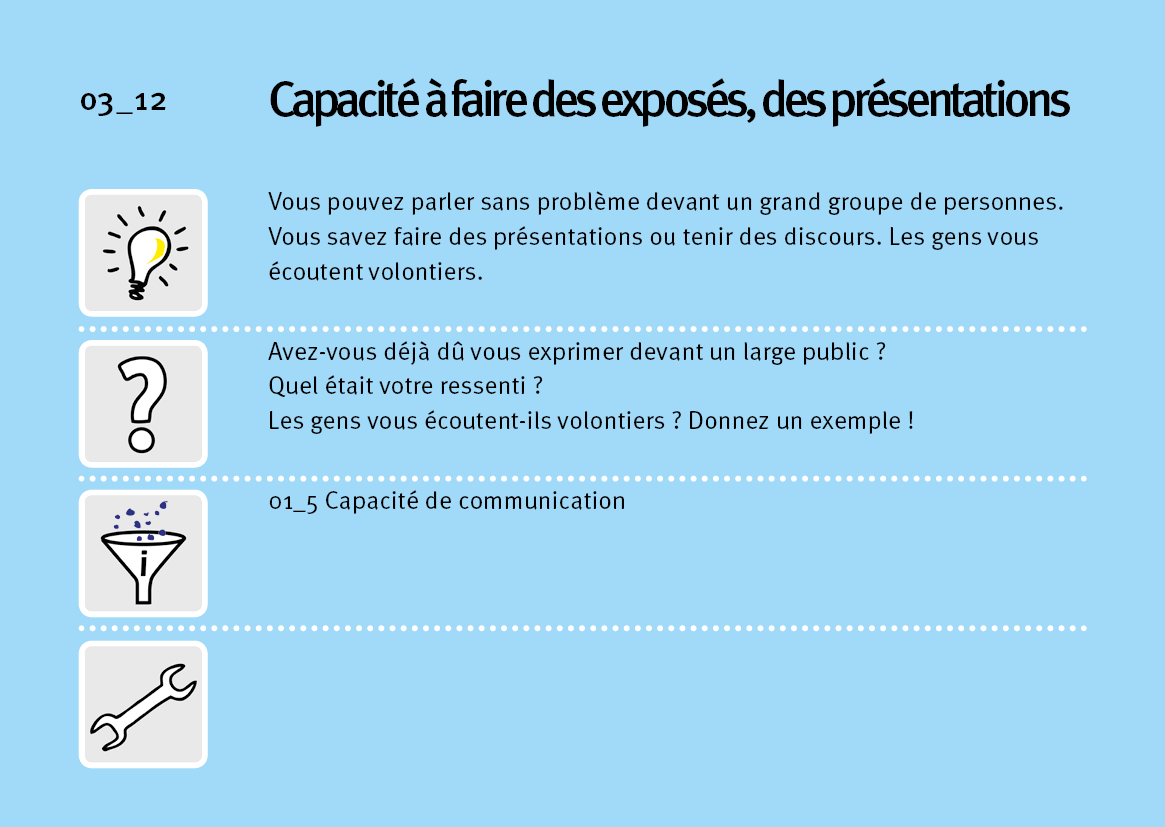 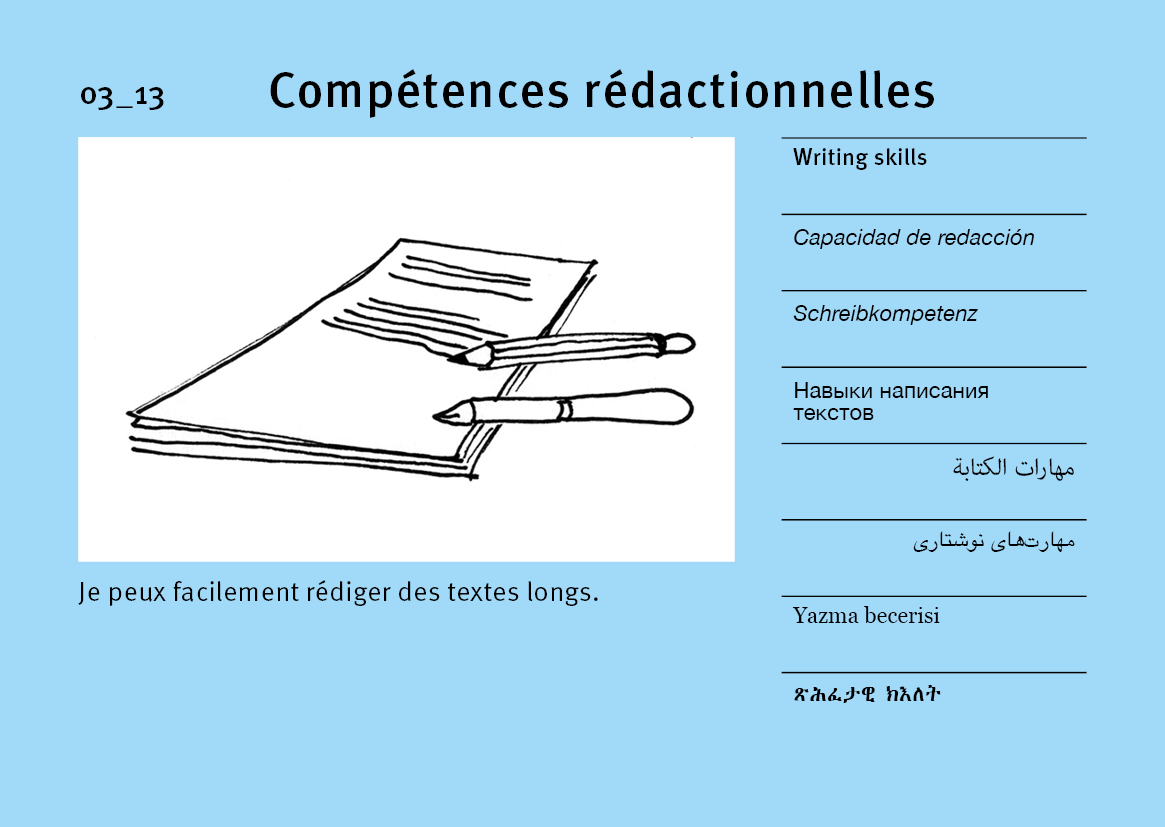 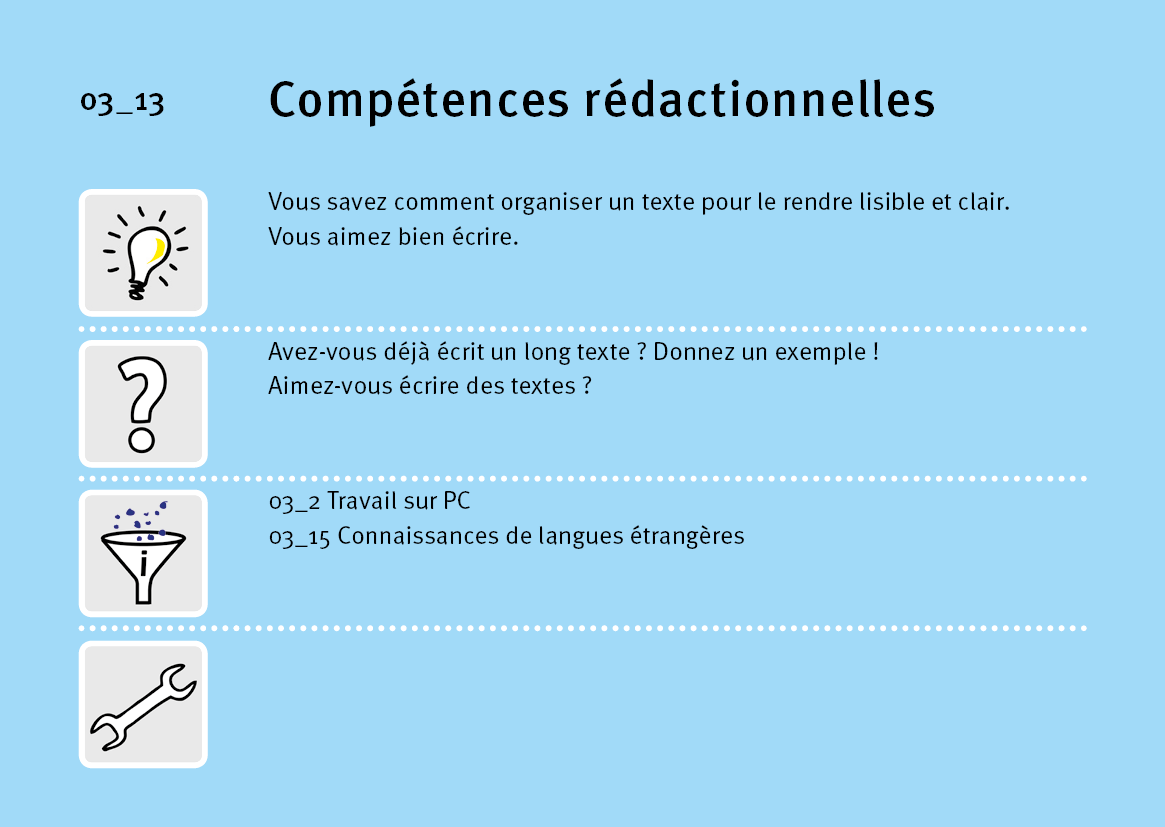 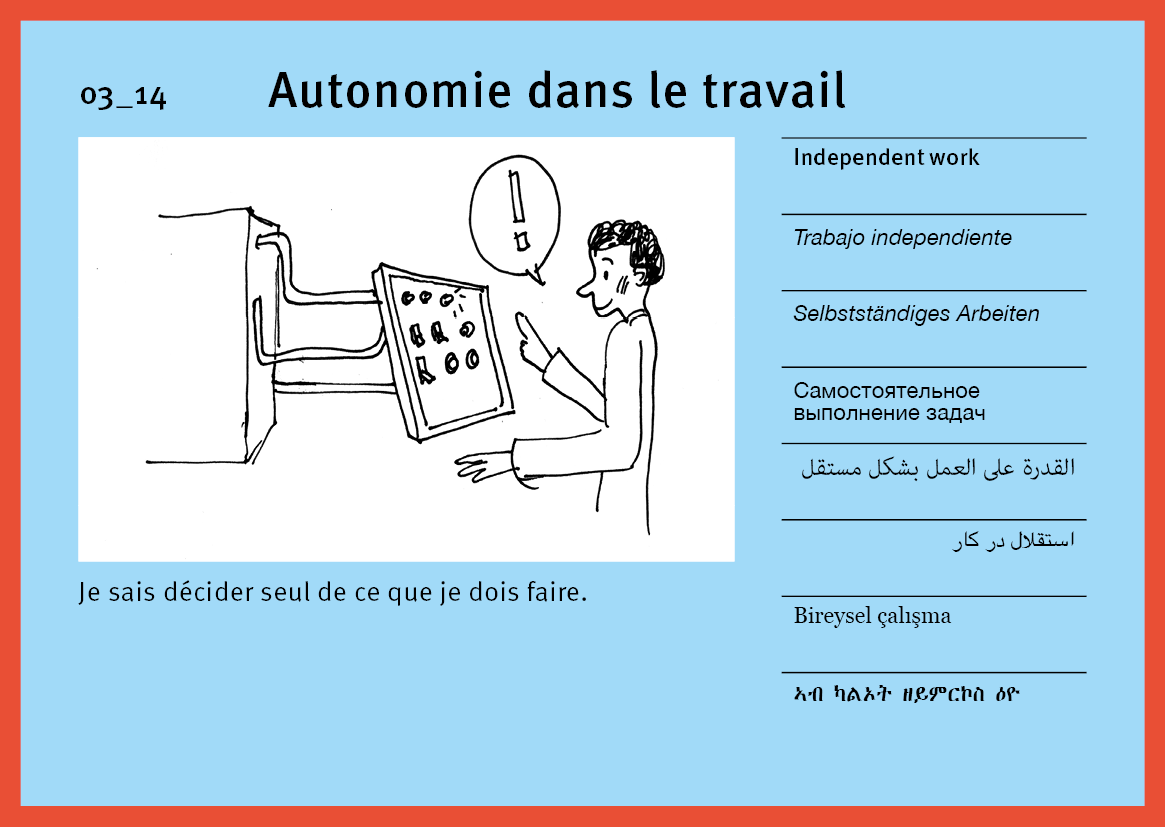 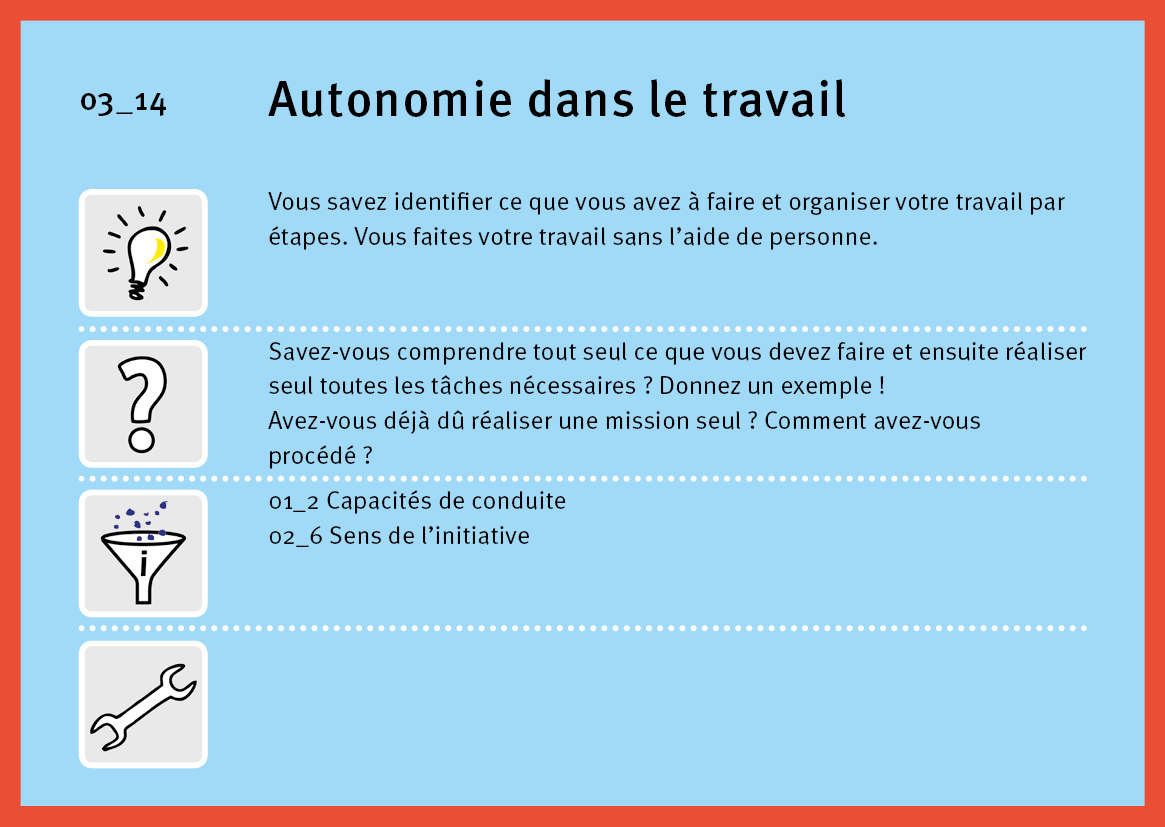 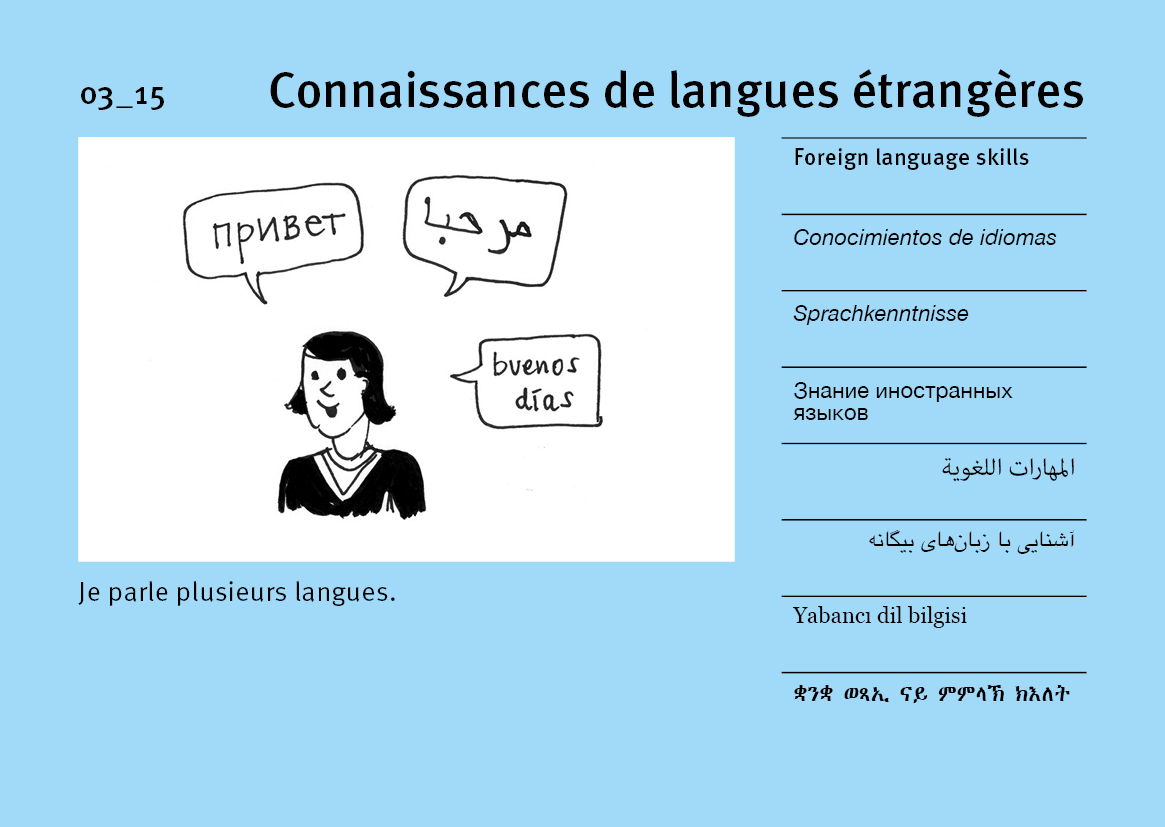 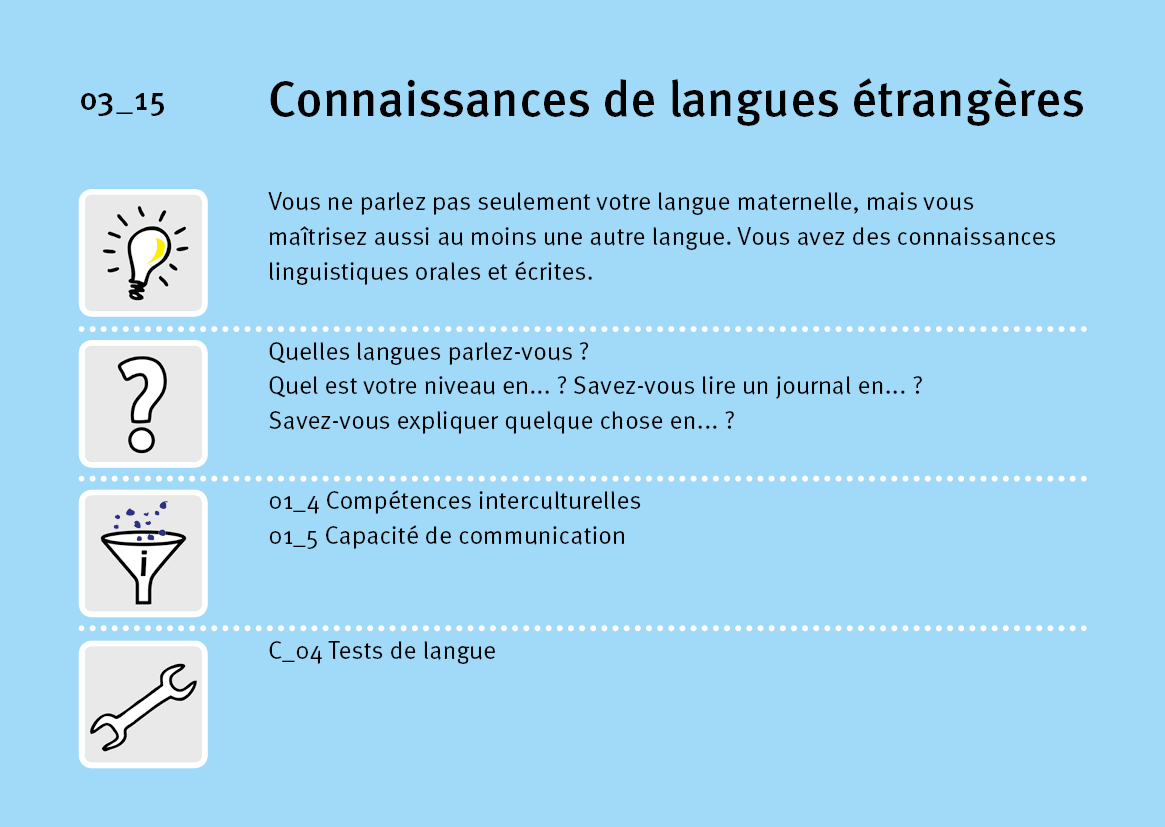 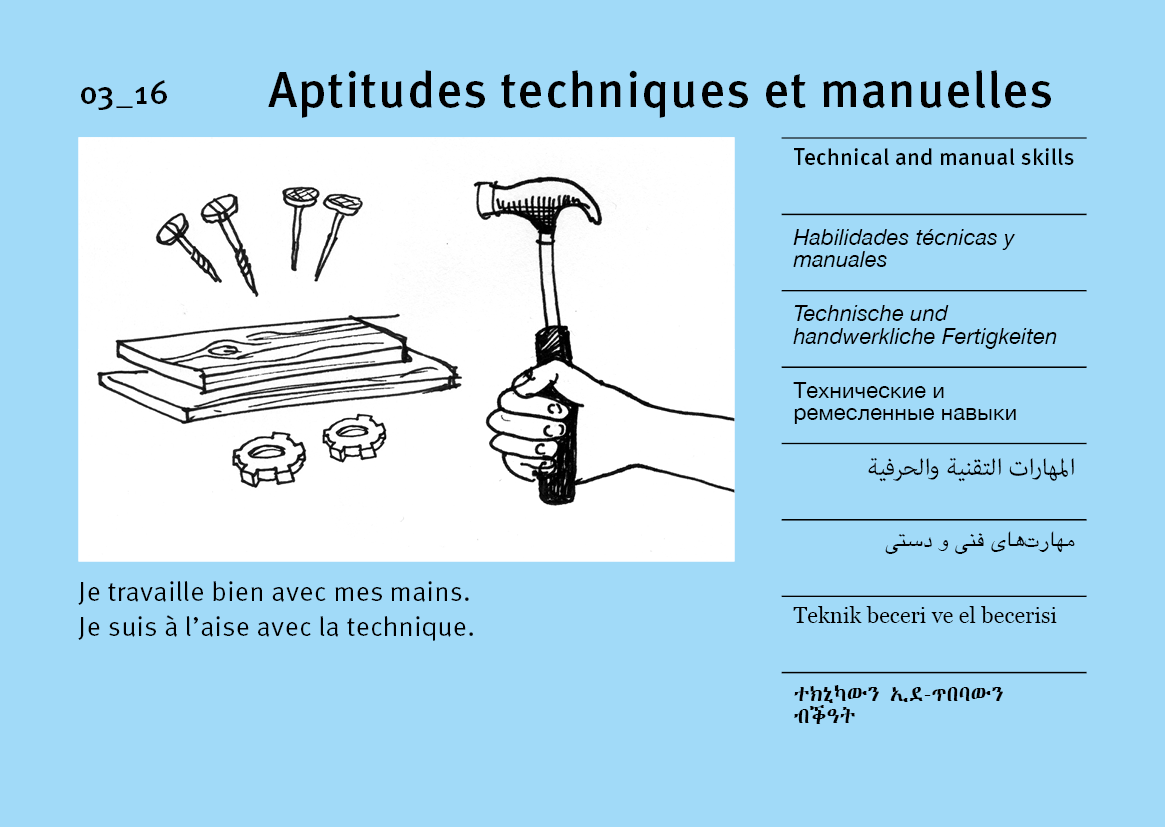 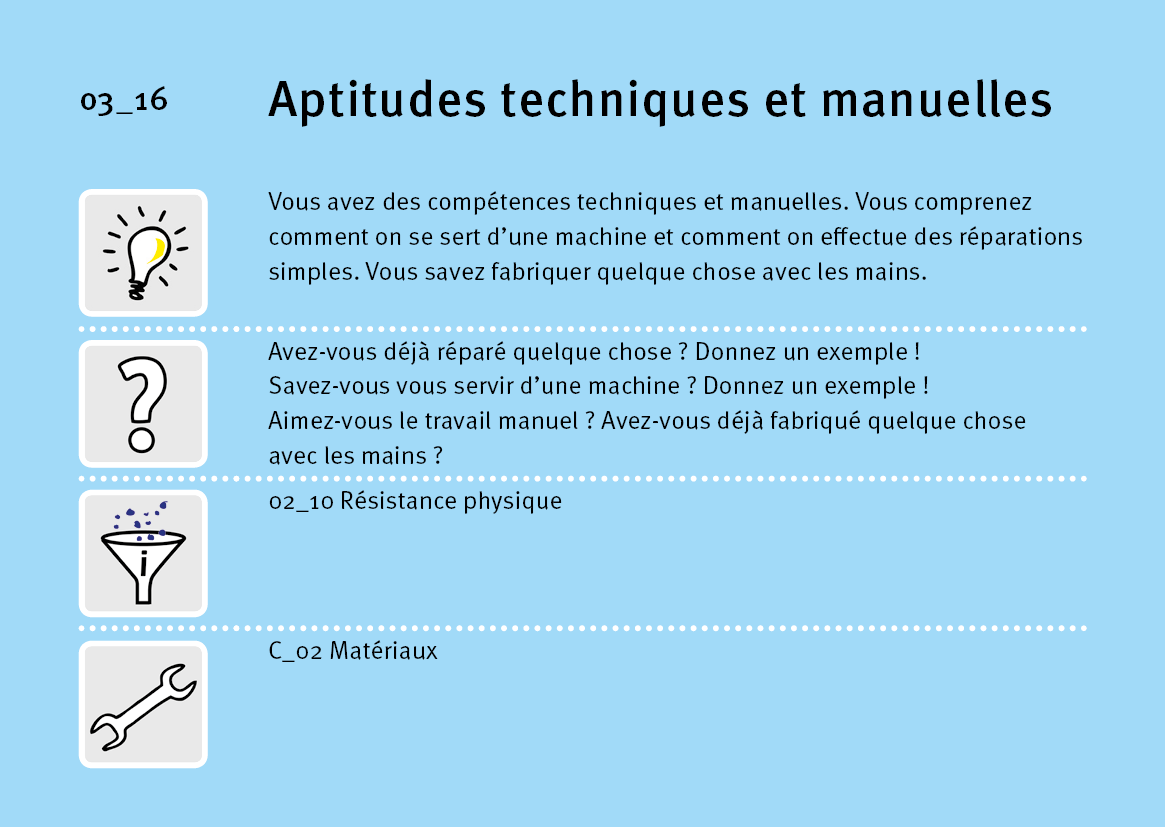 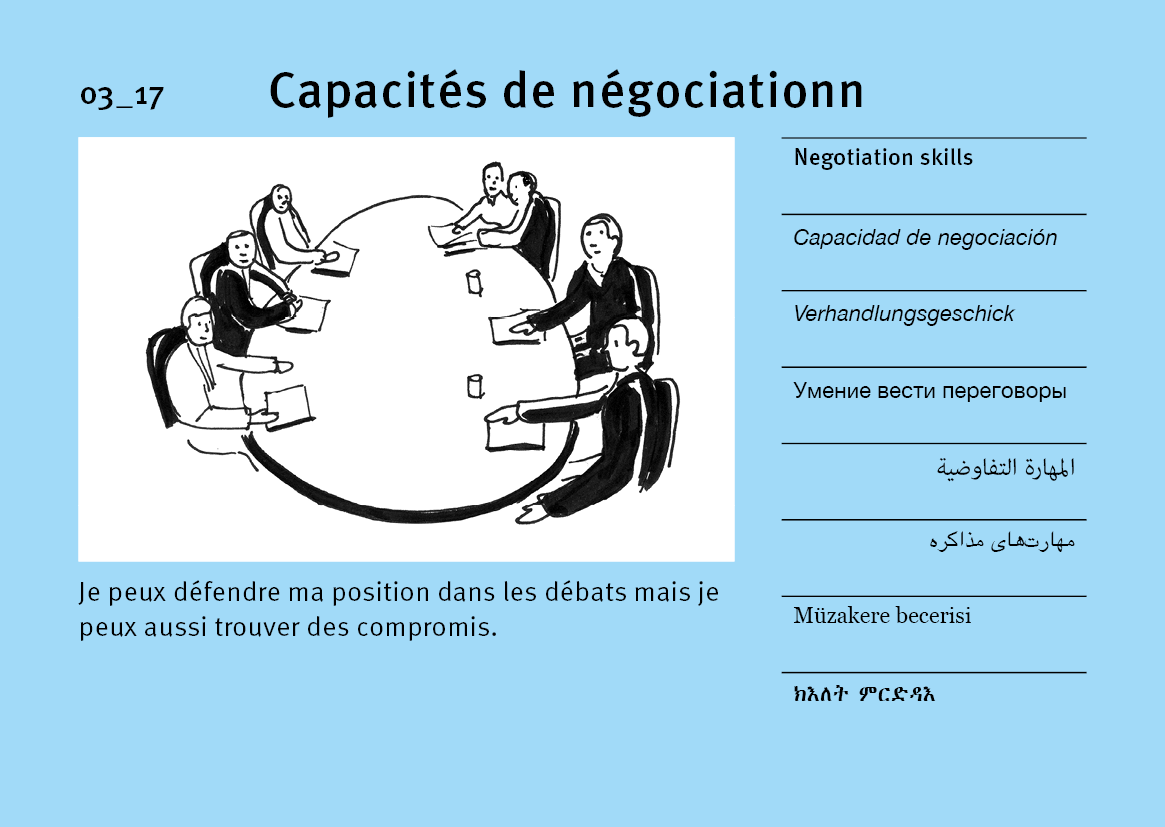 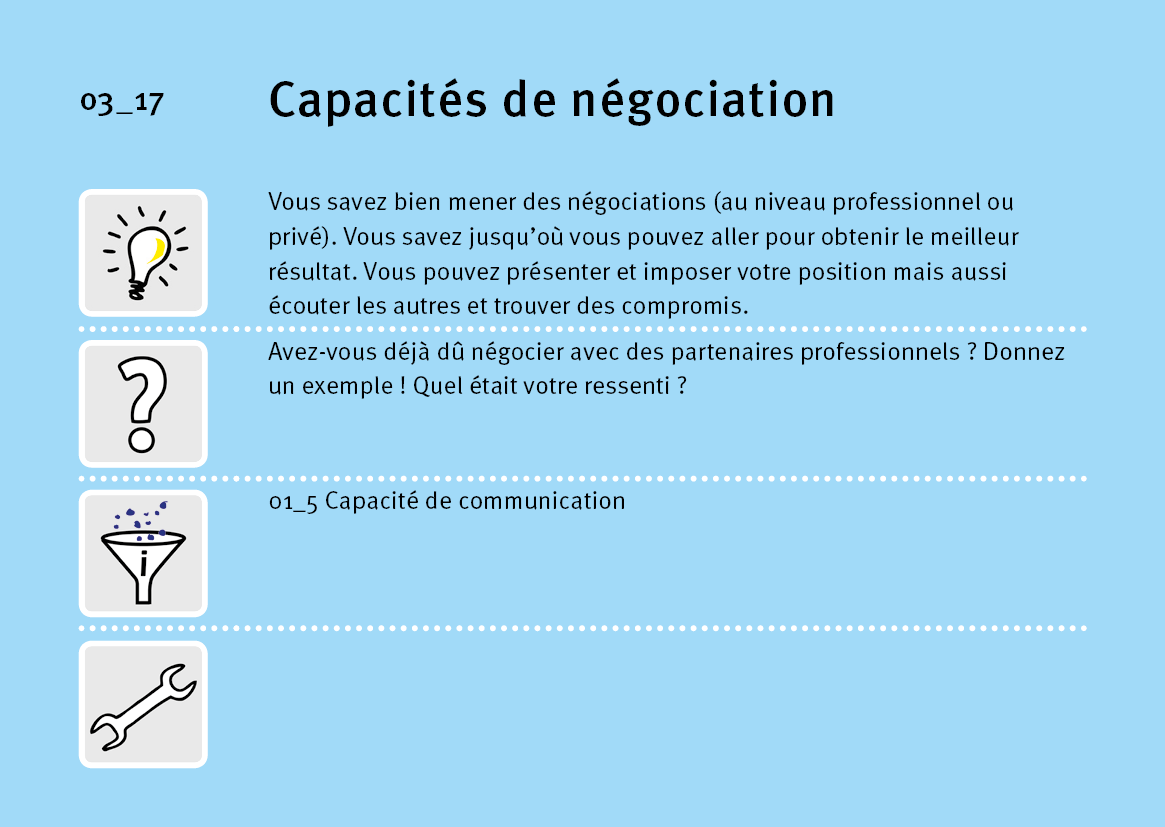 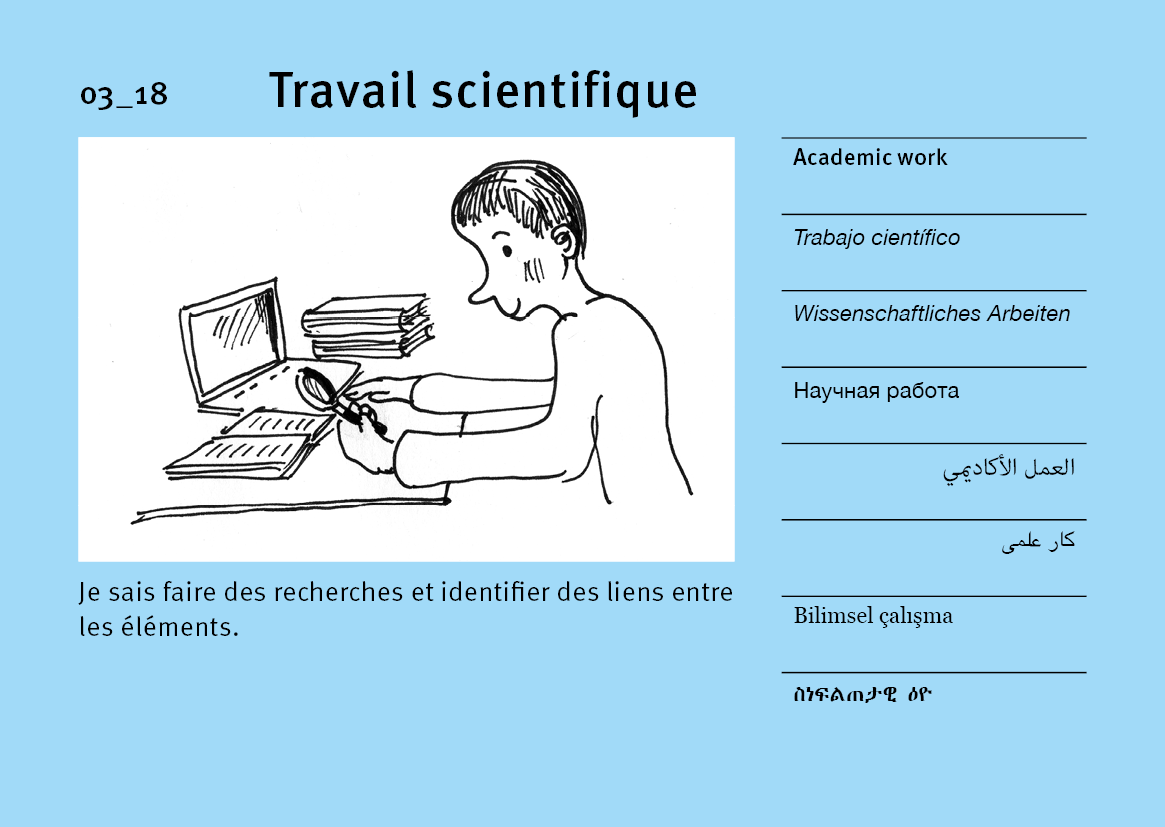 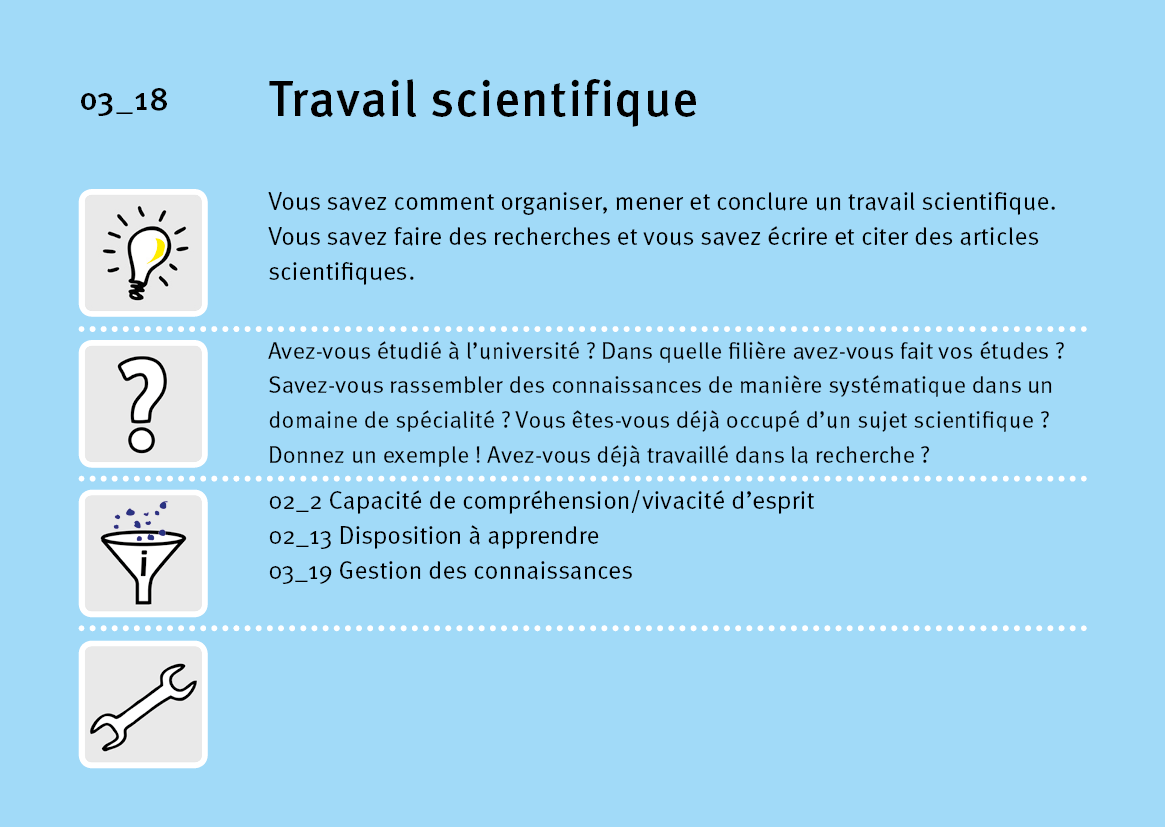 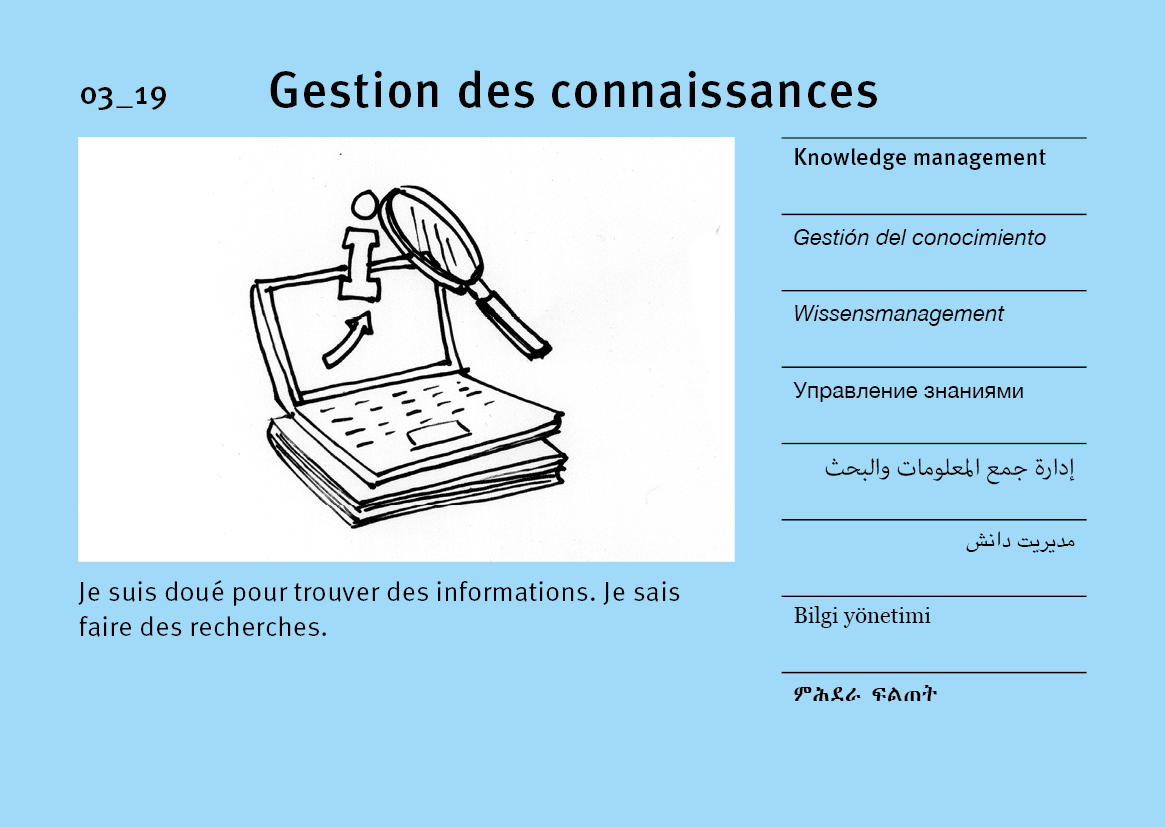 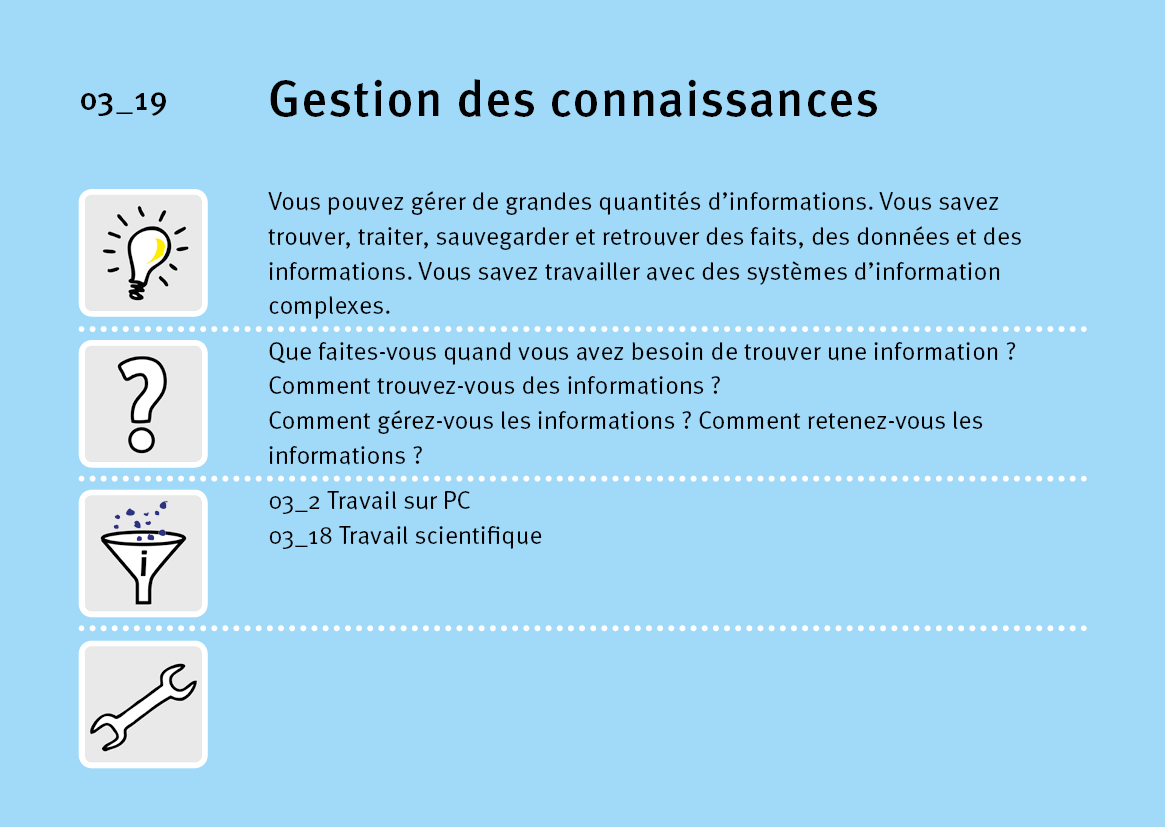 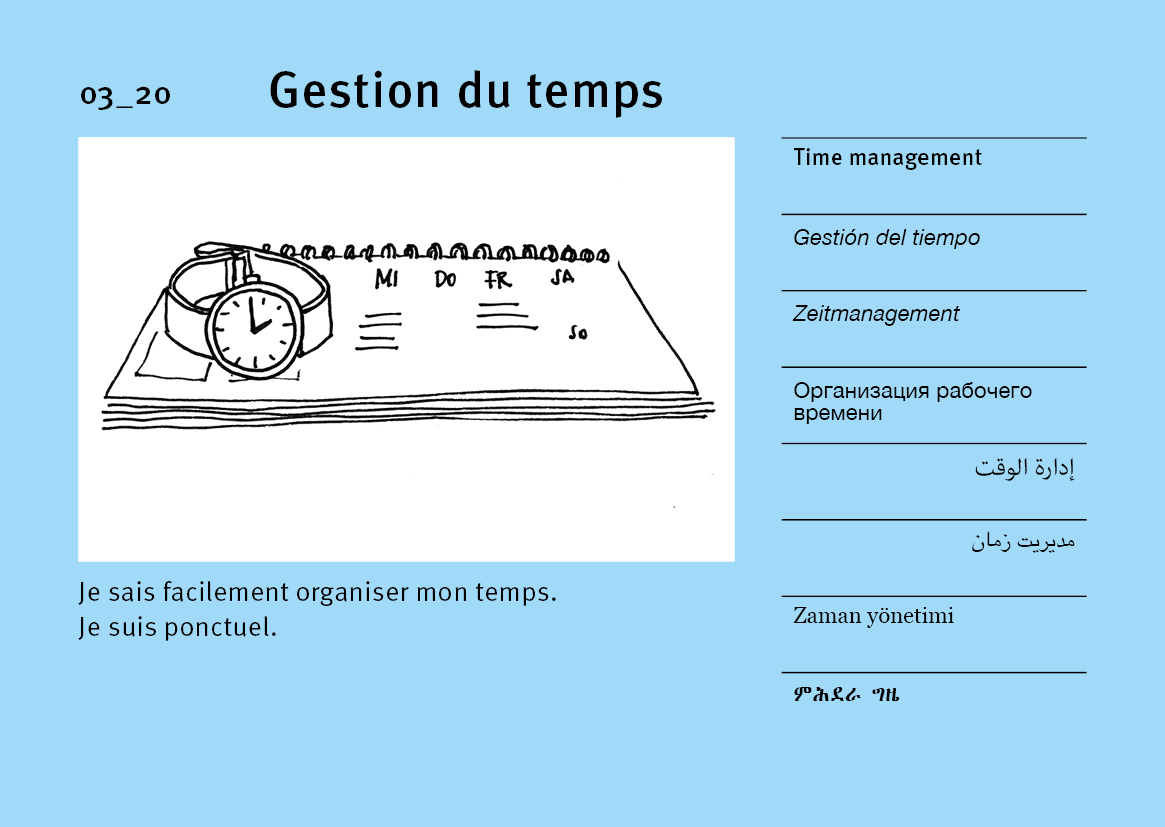 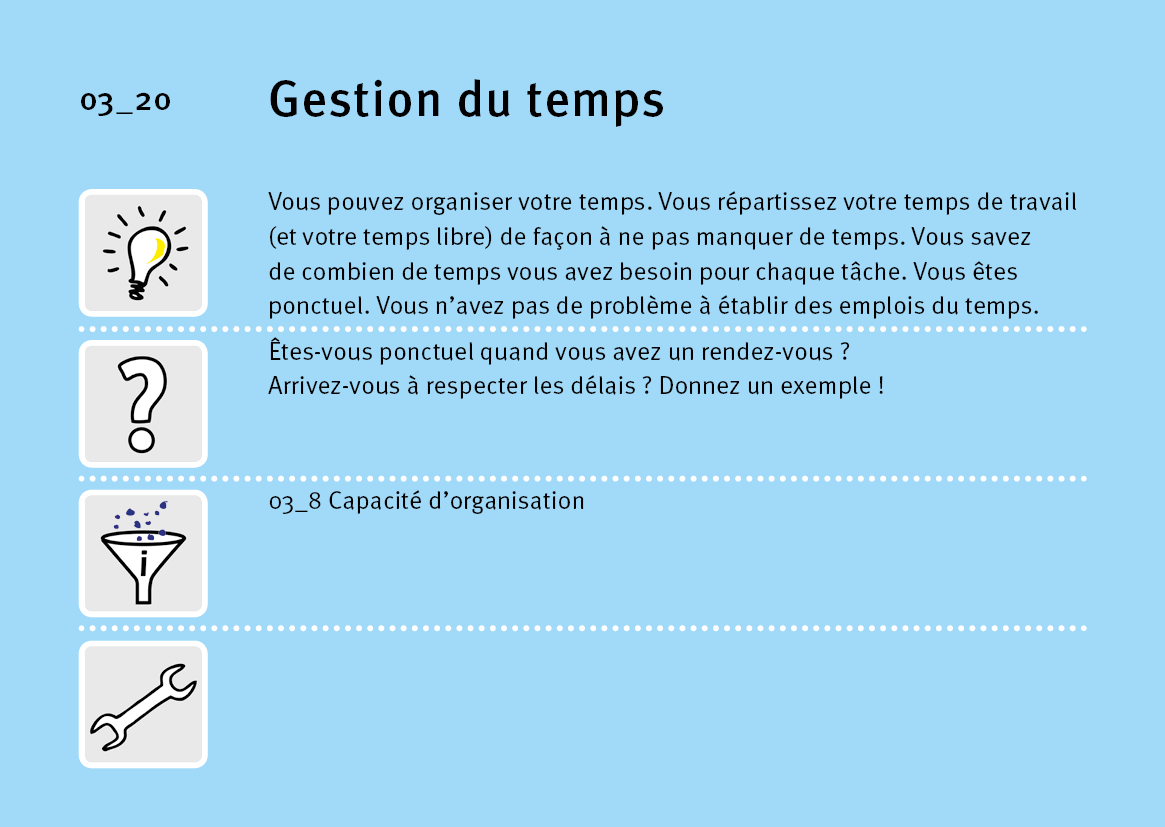 Intérêts
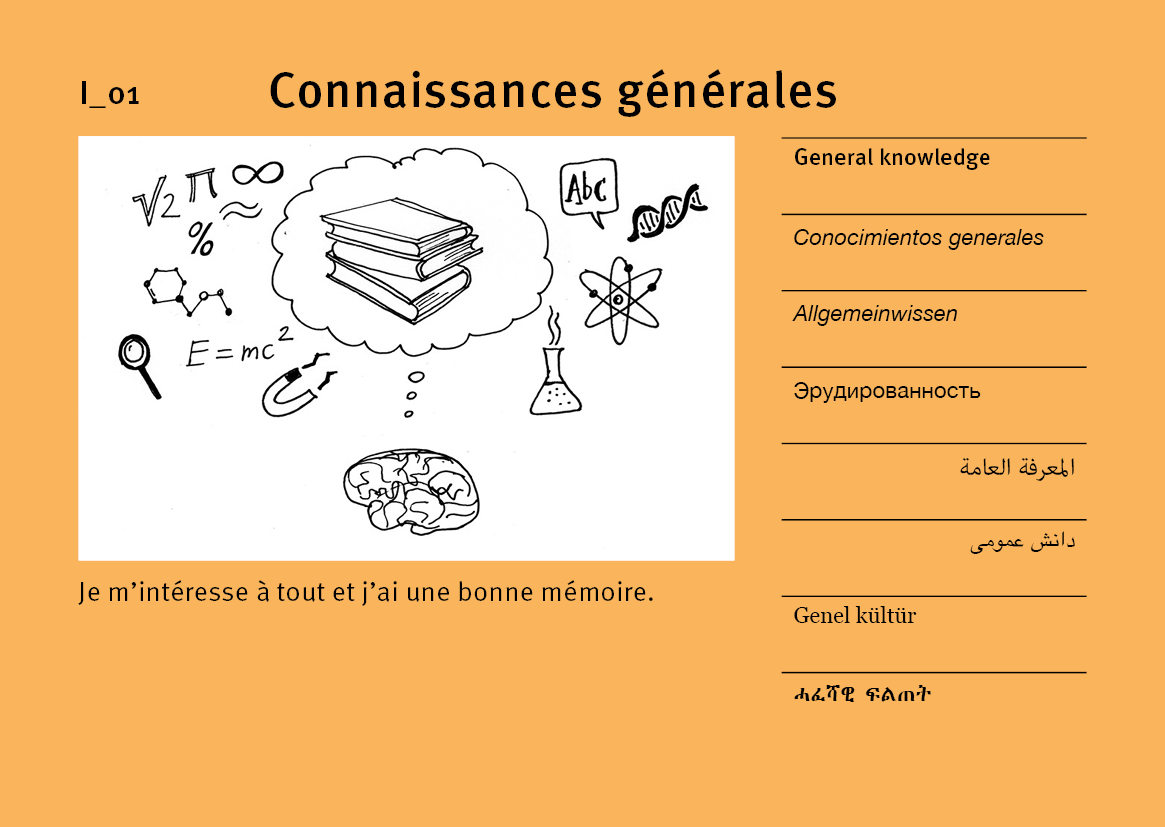 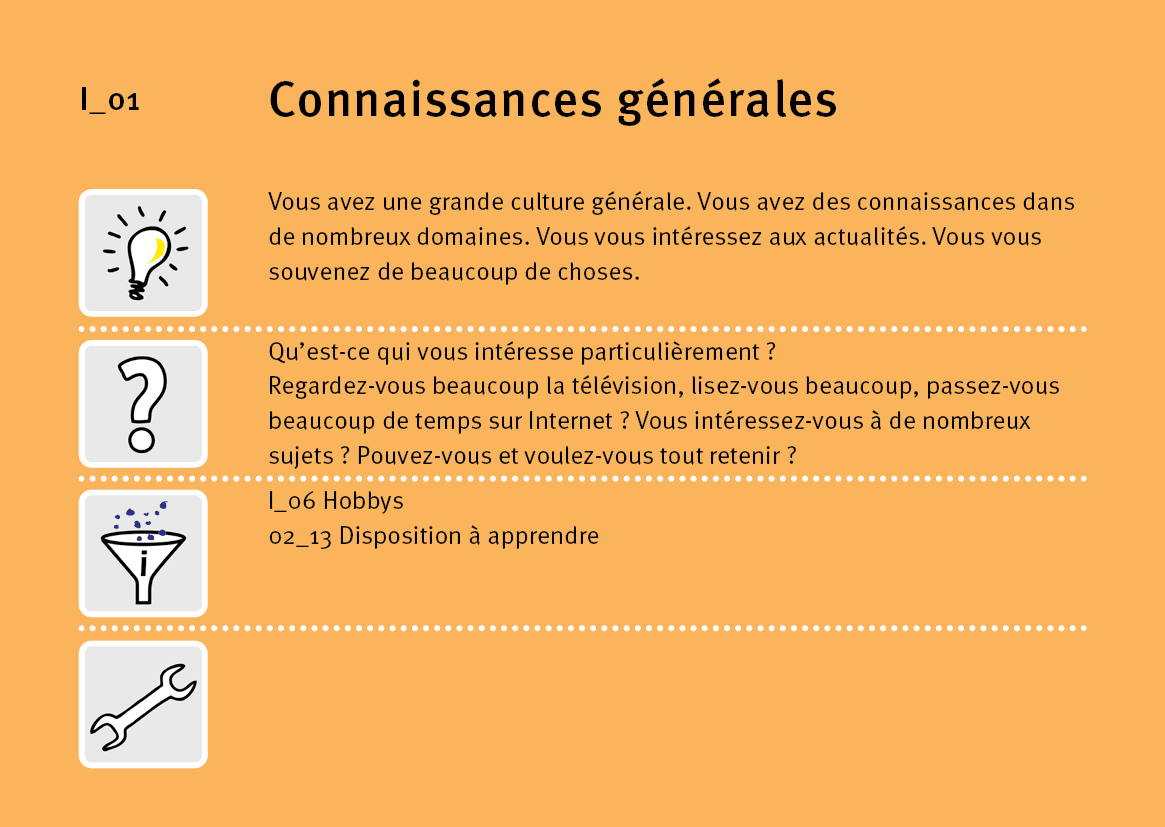 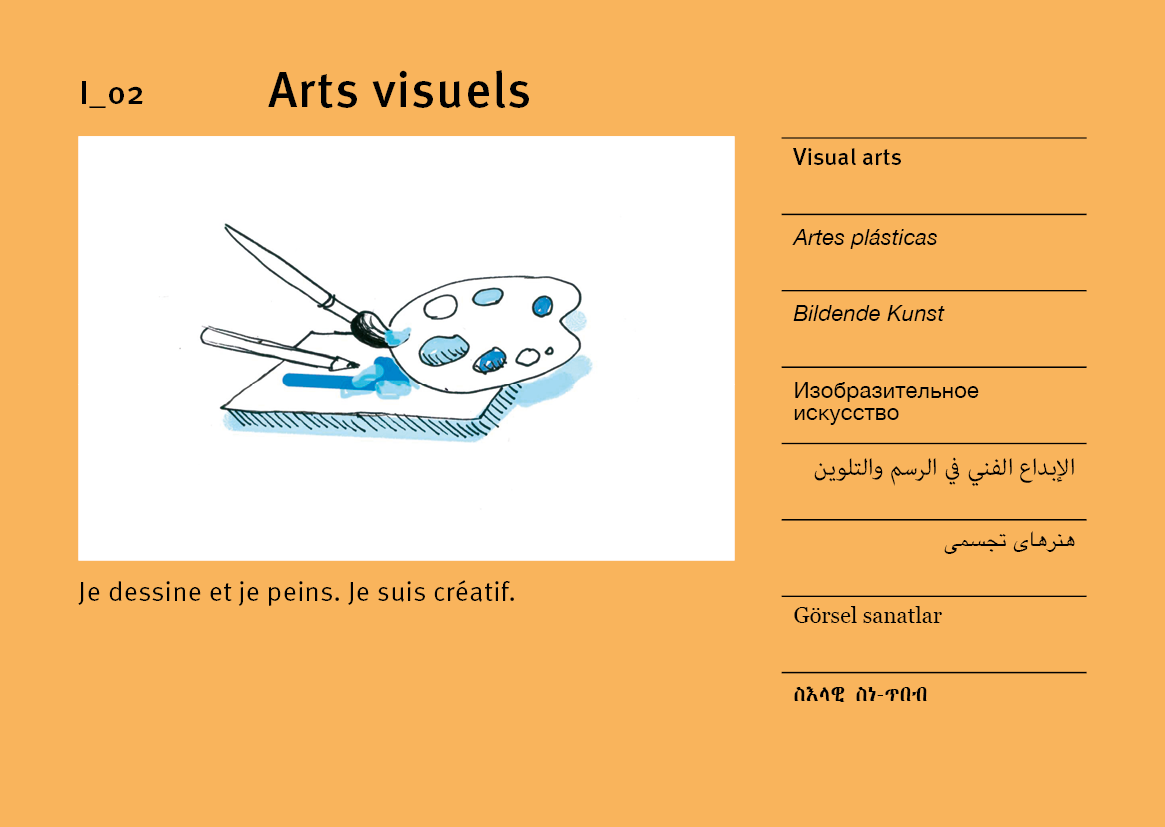 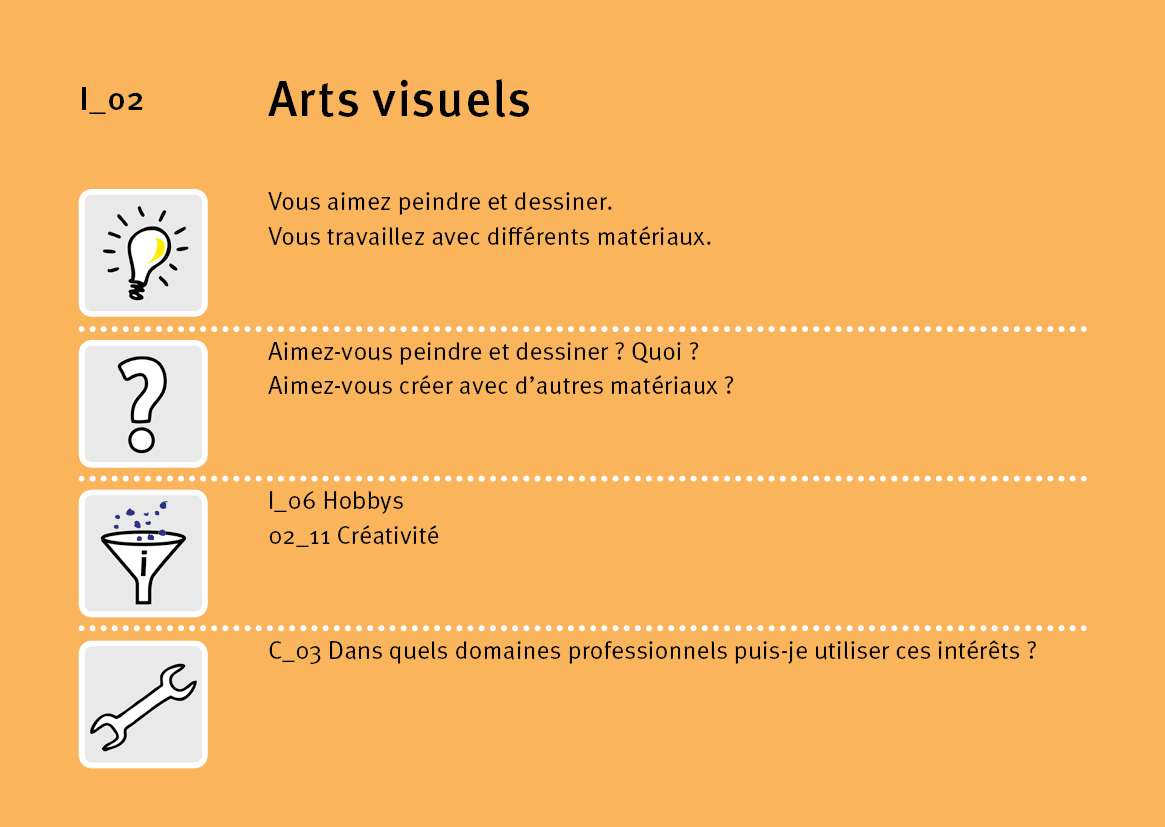 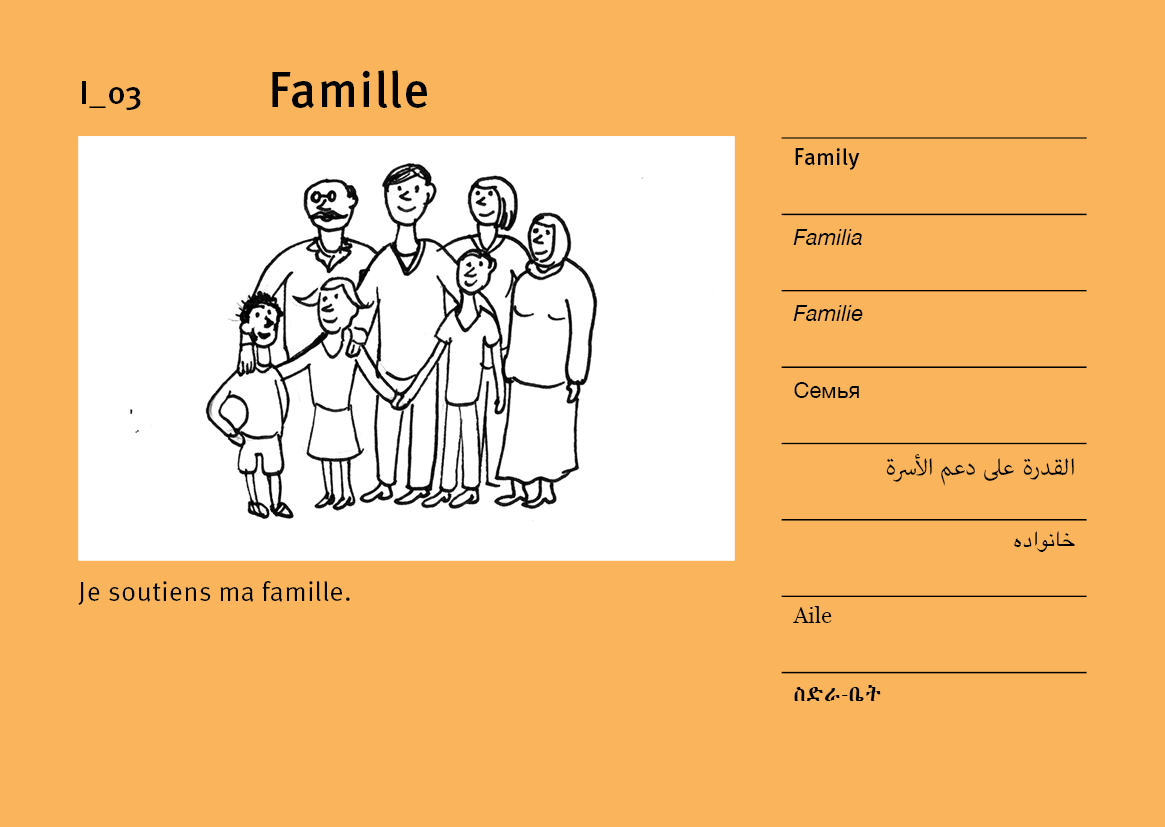 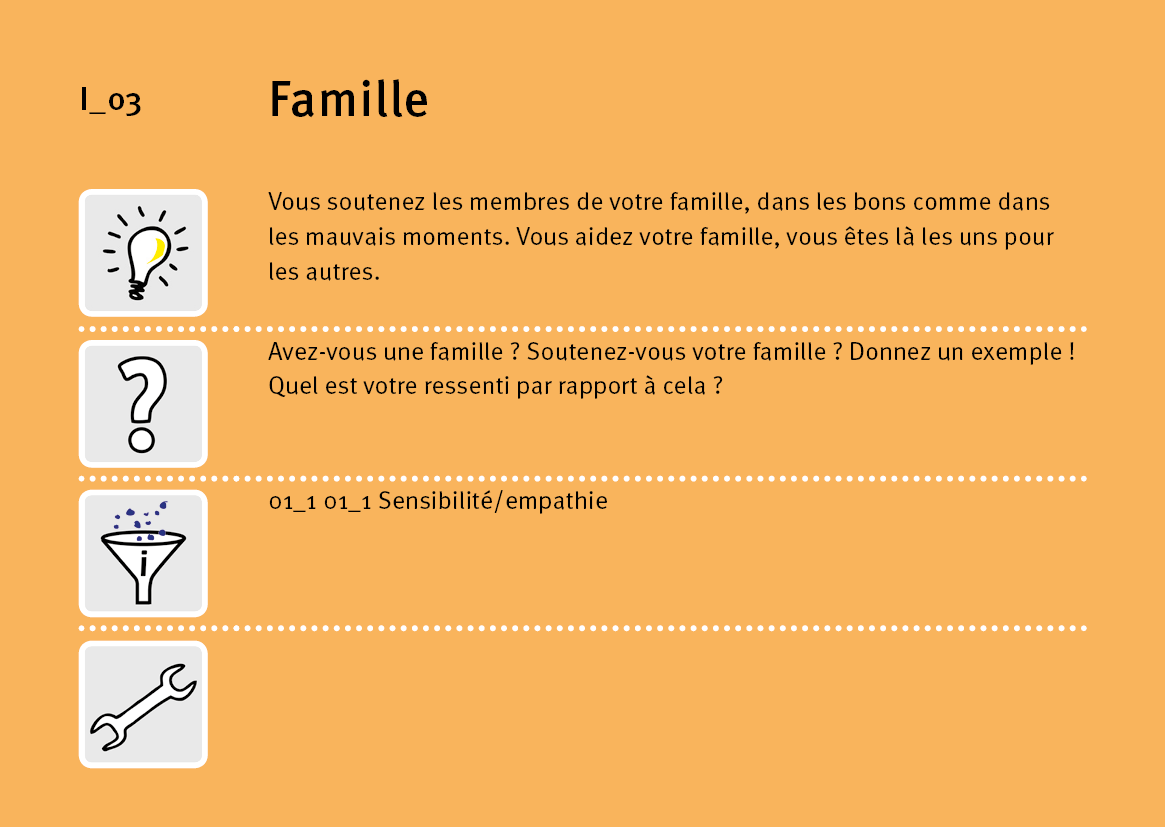 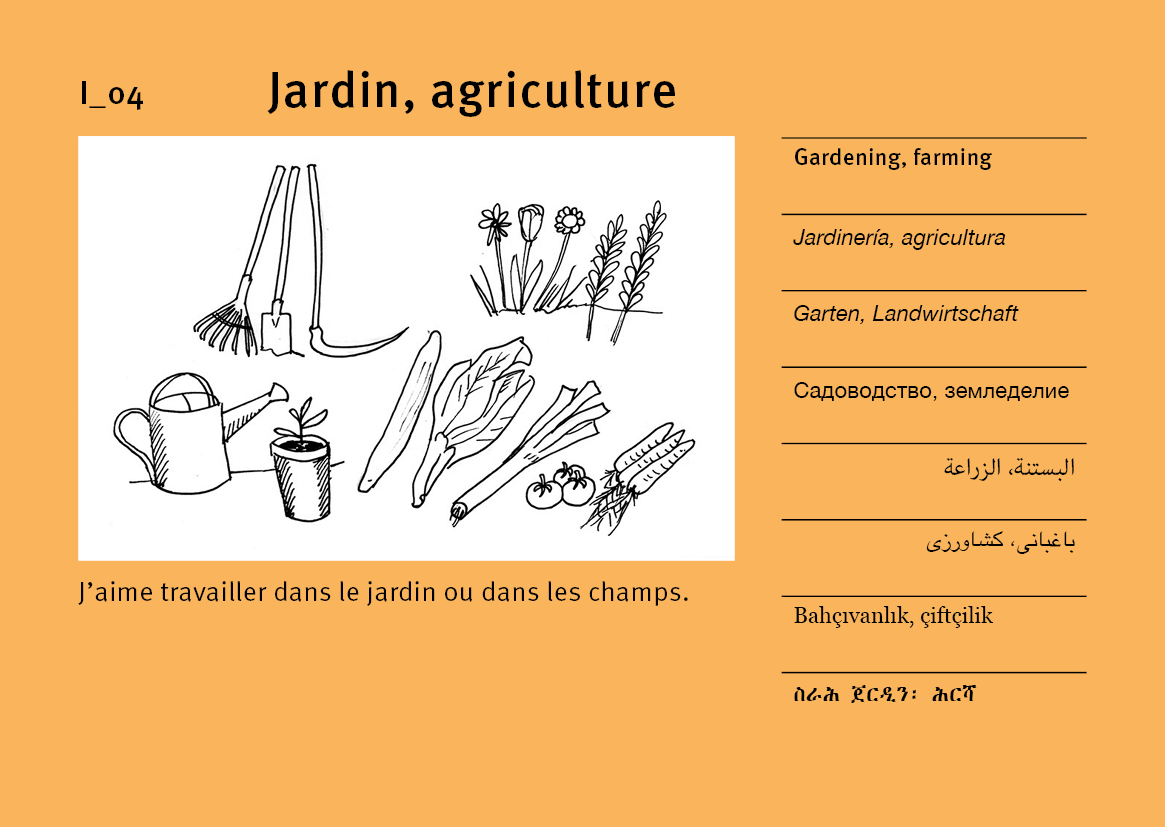 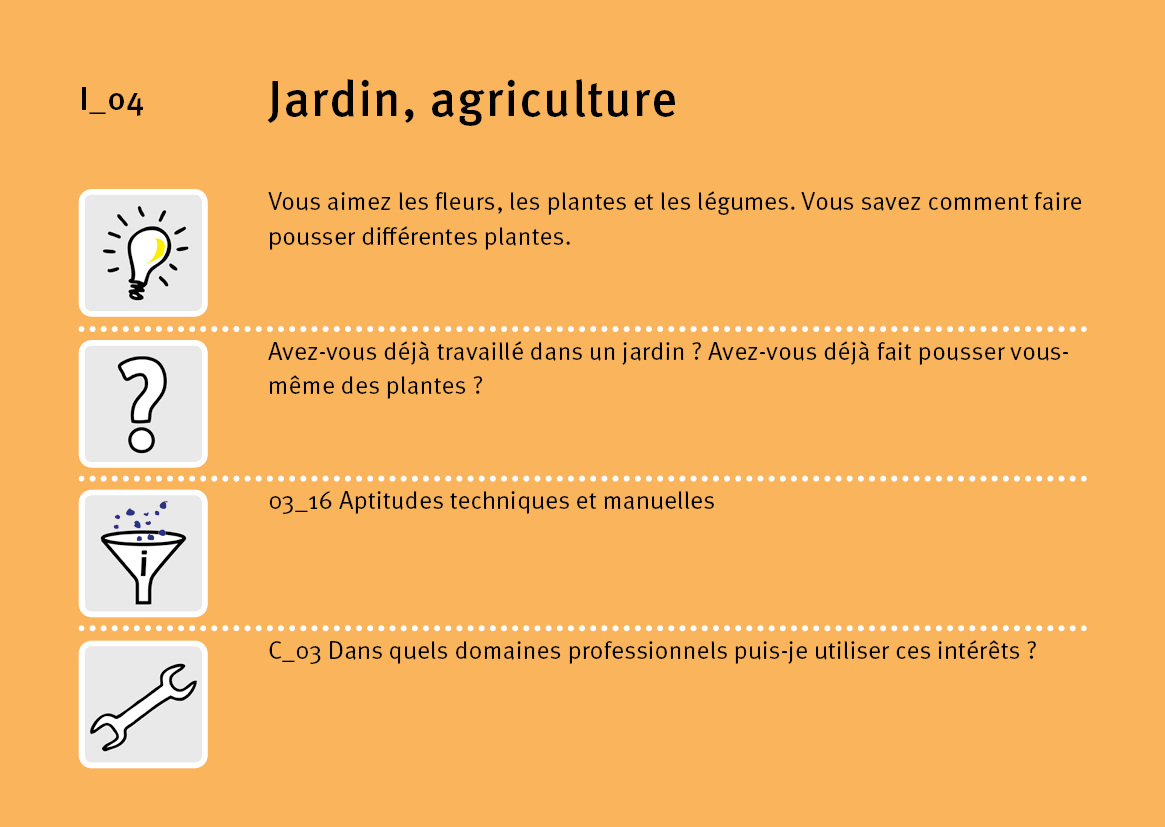 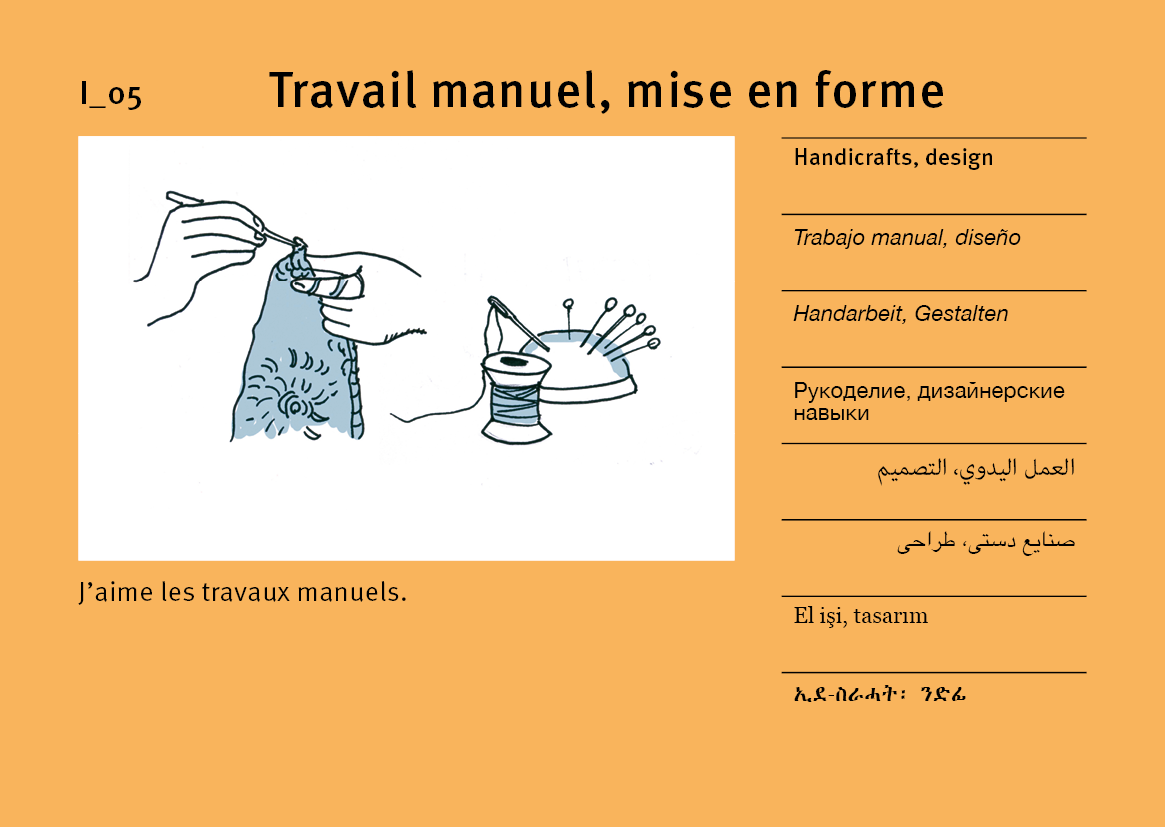 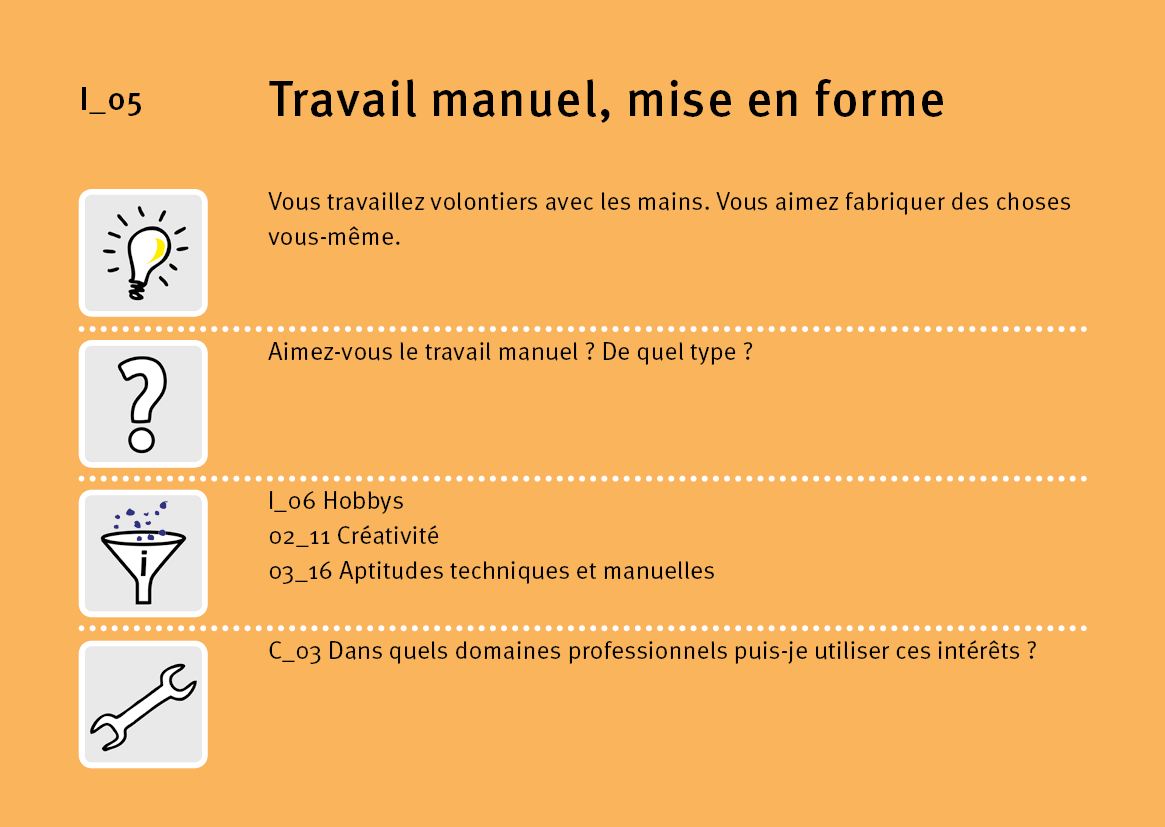 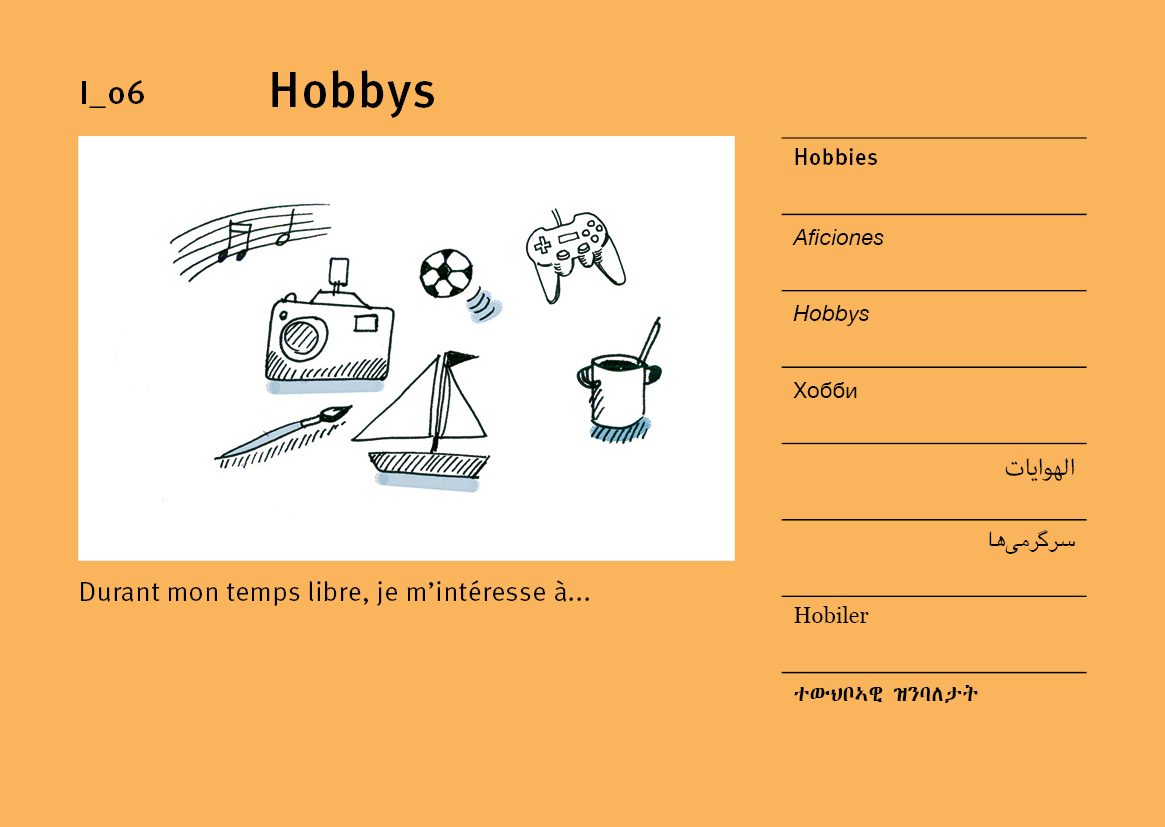 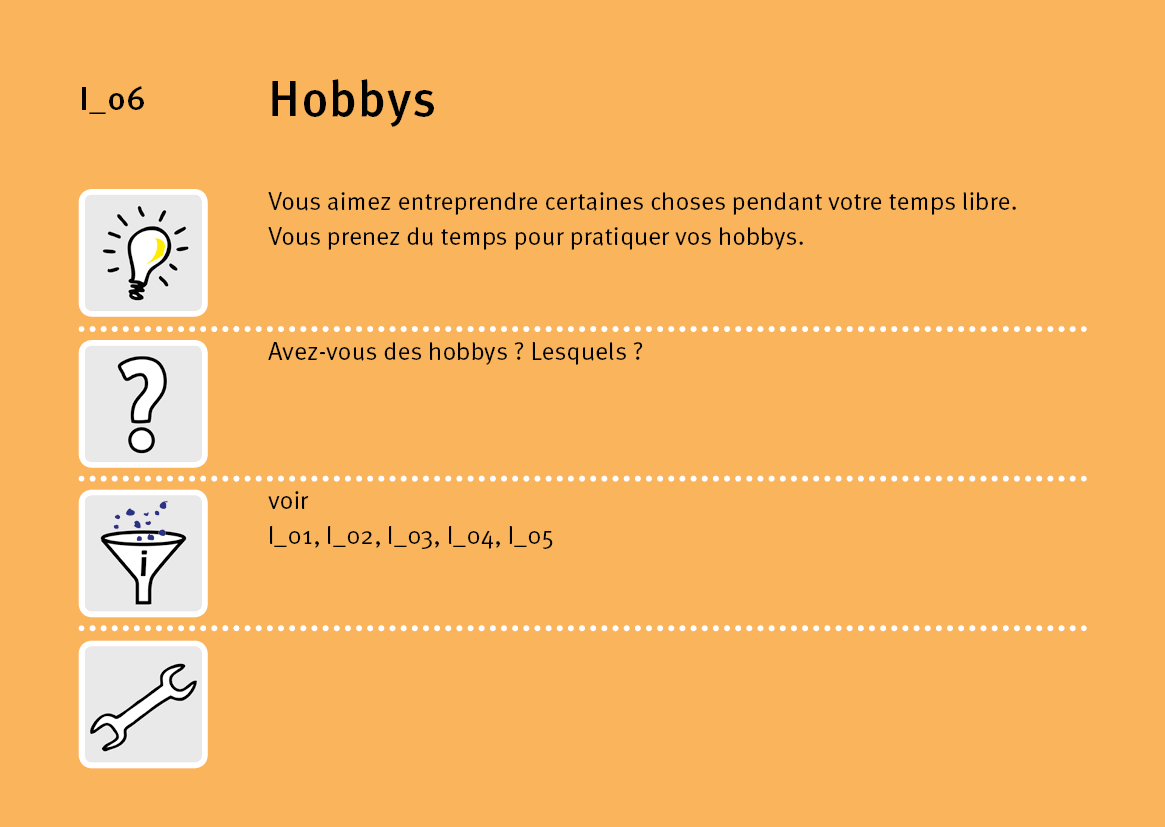 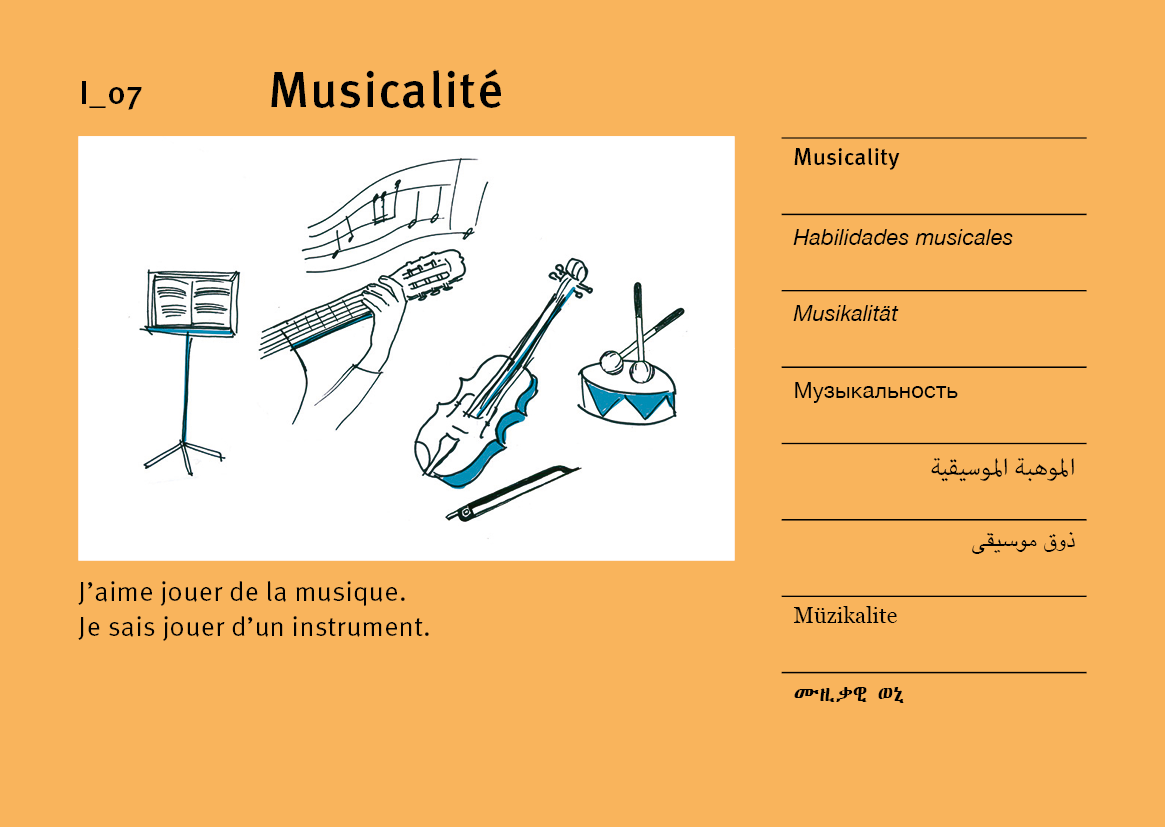 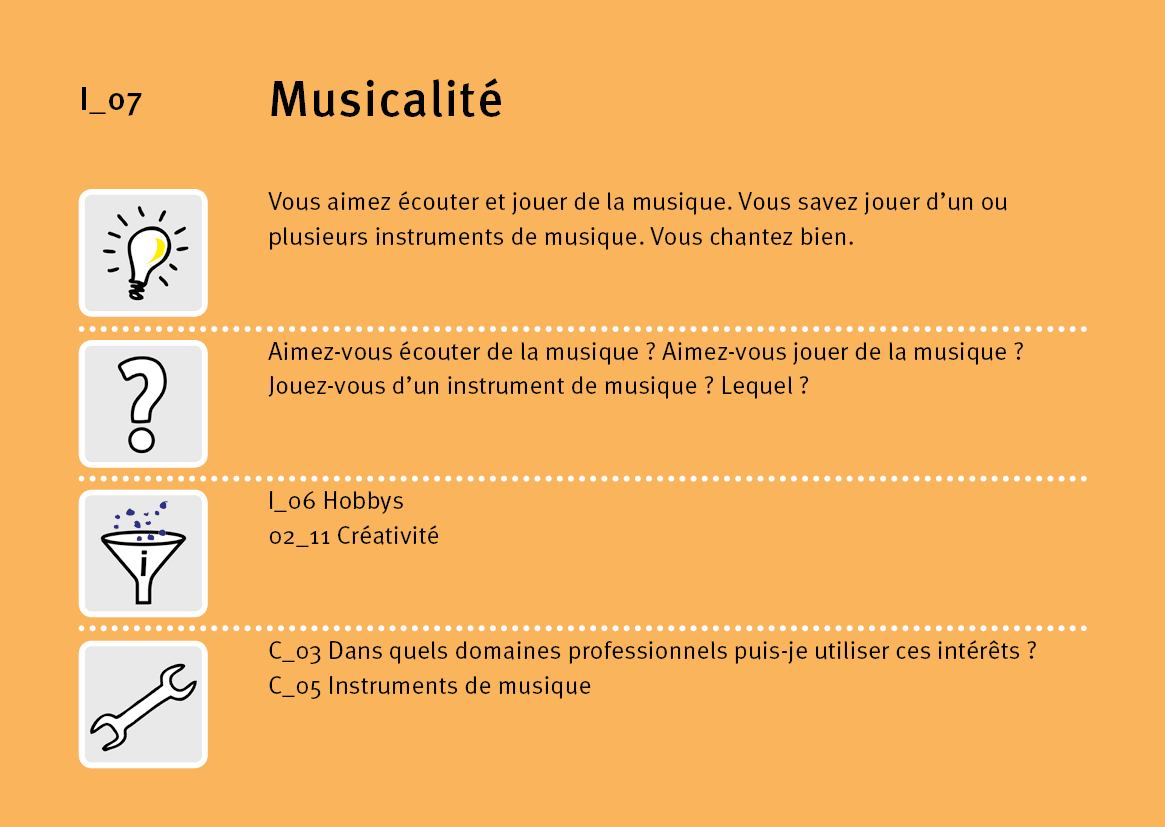 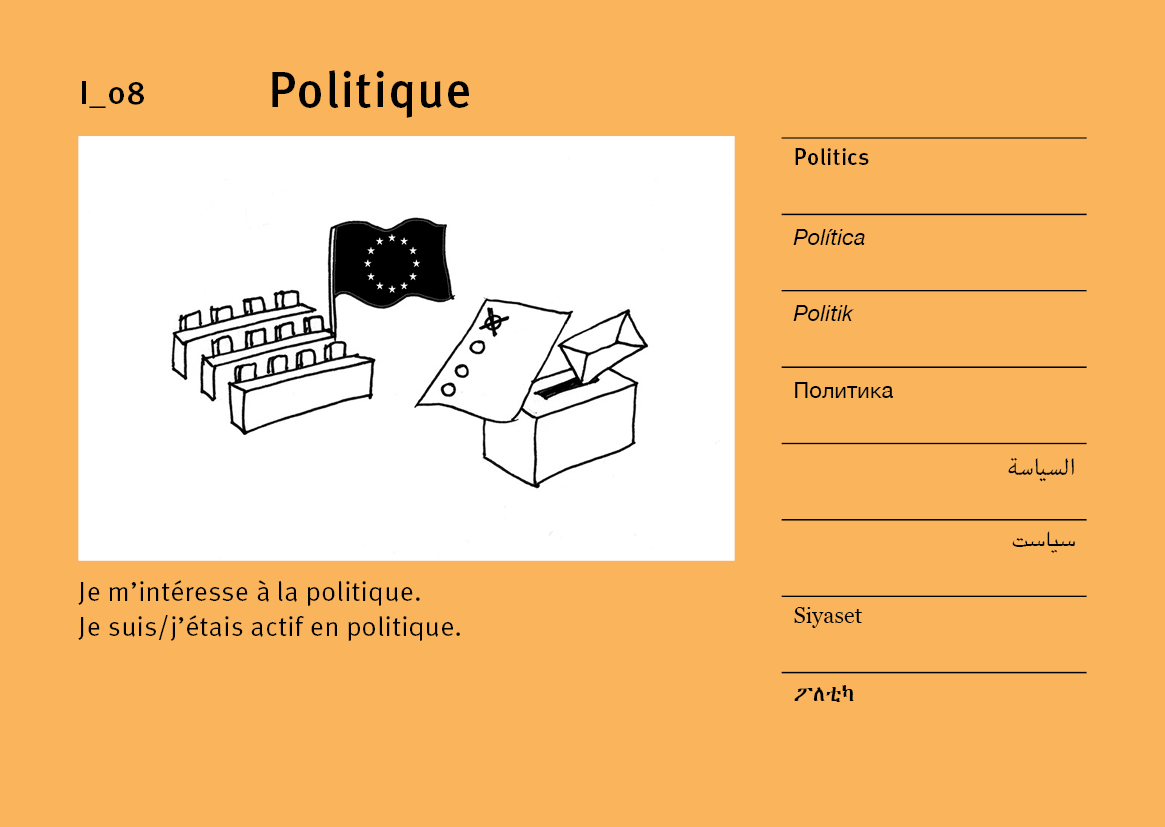 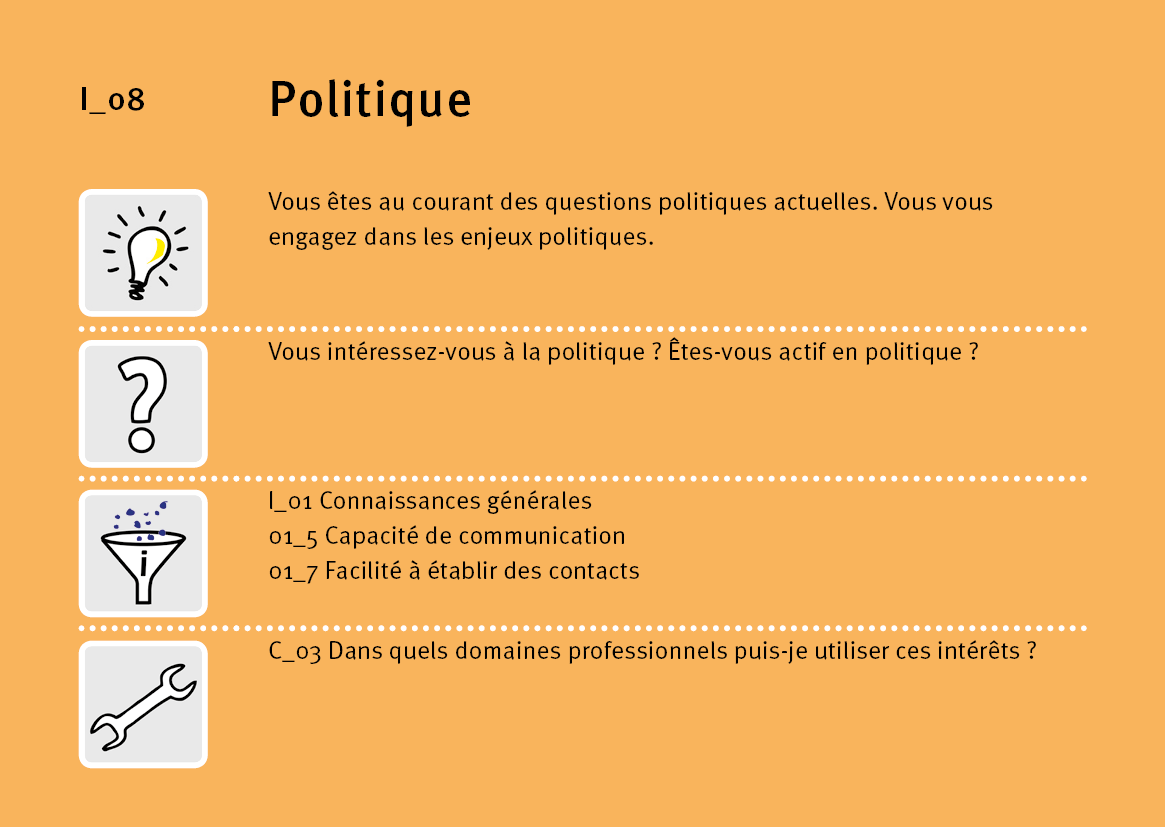 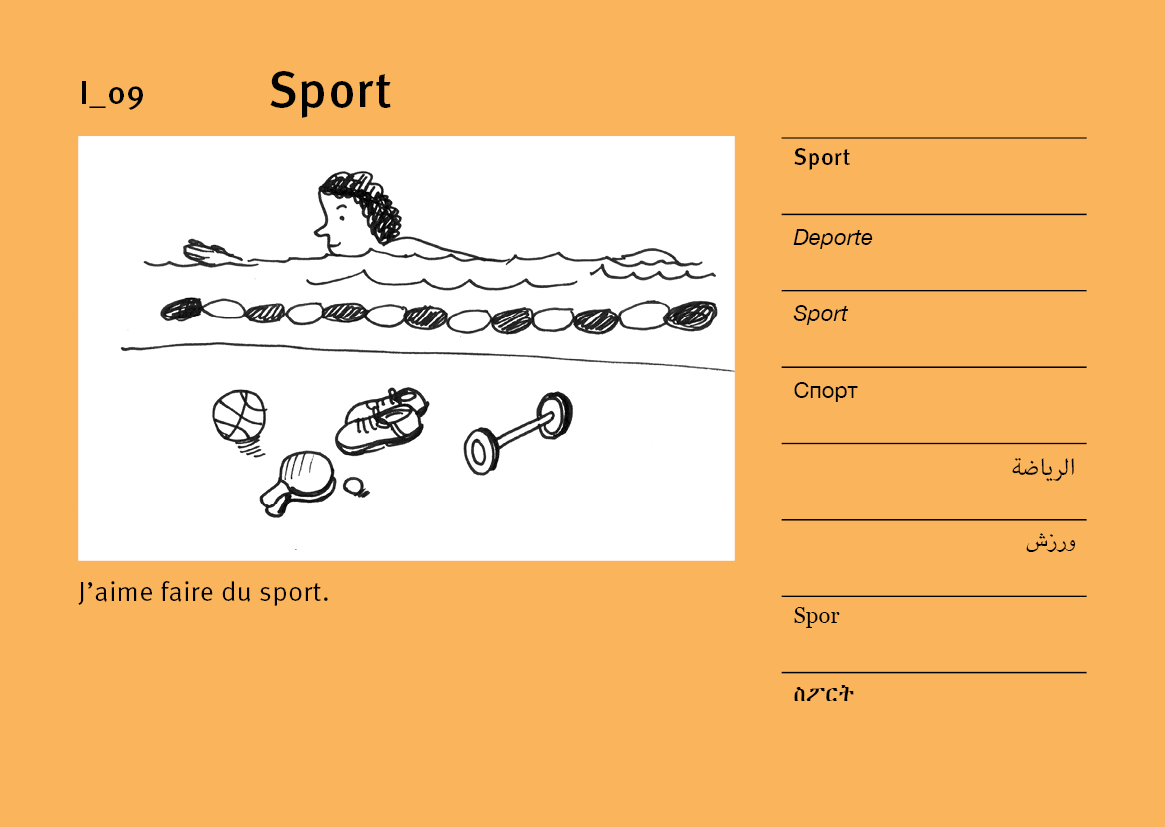 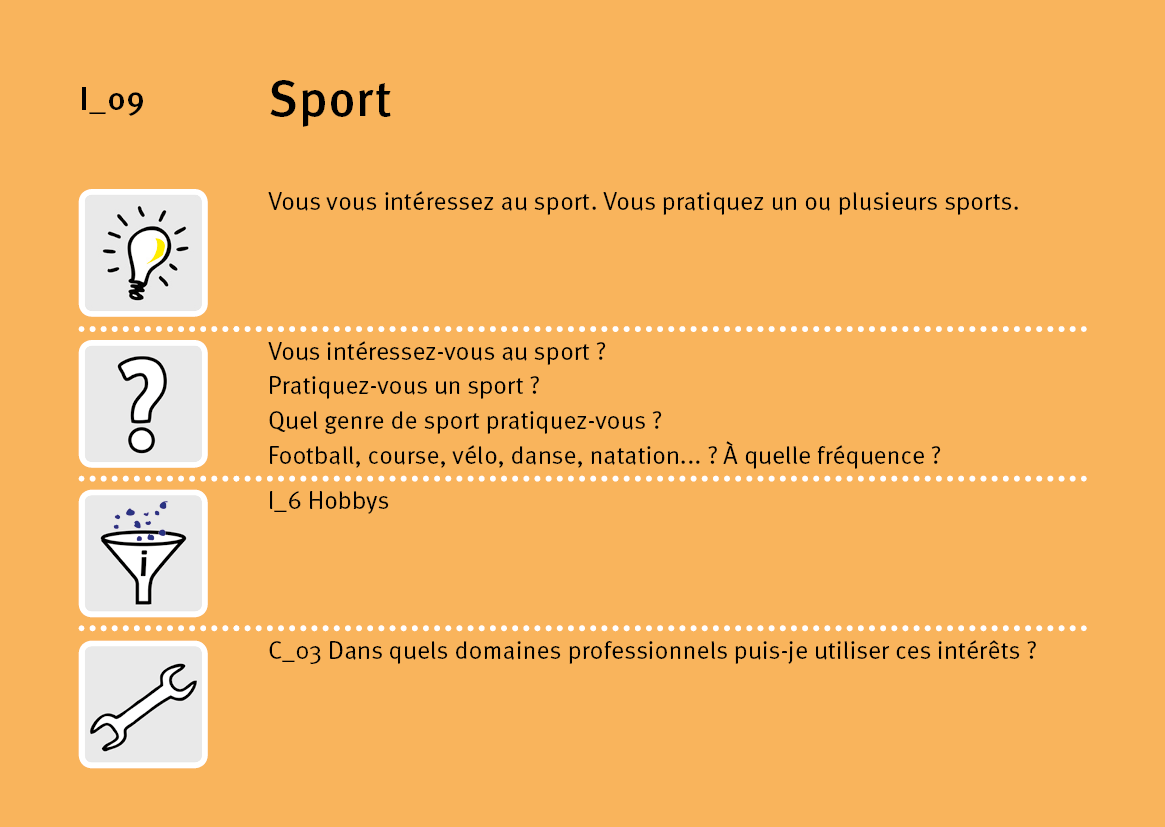 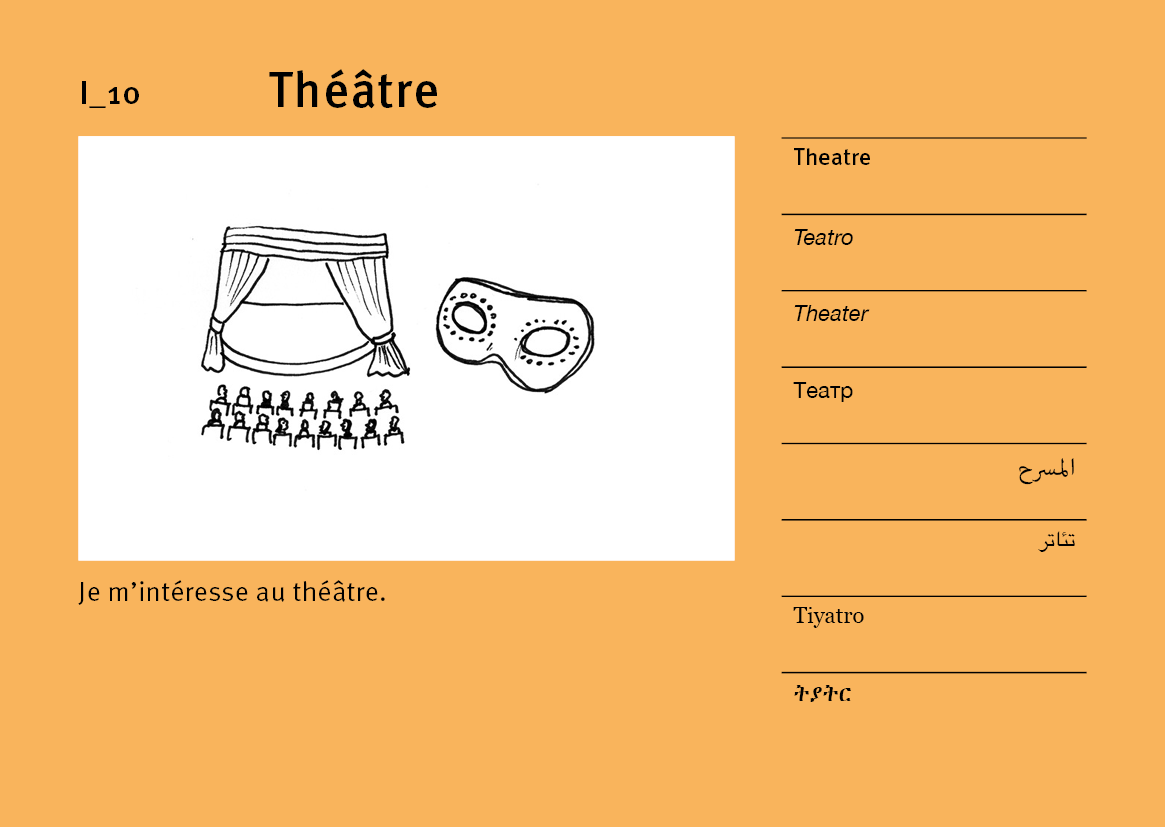 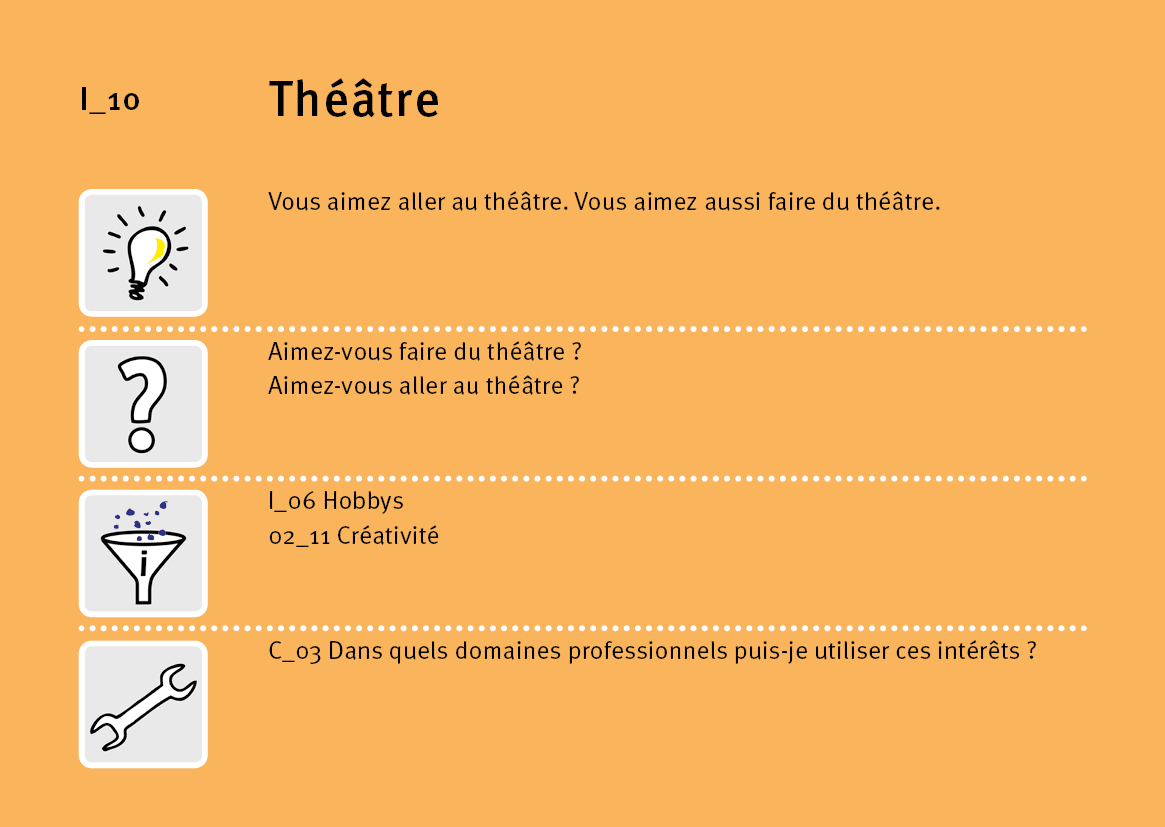 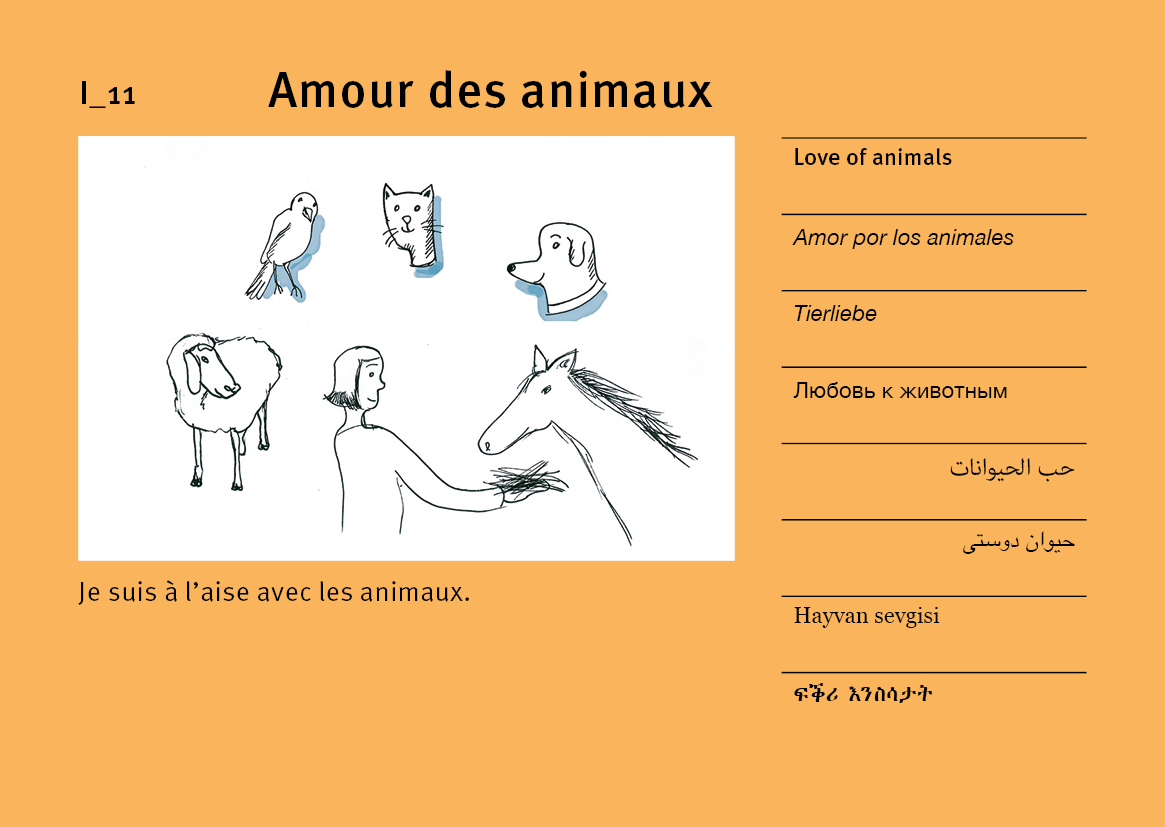 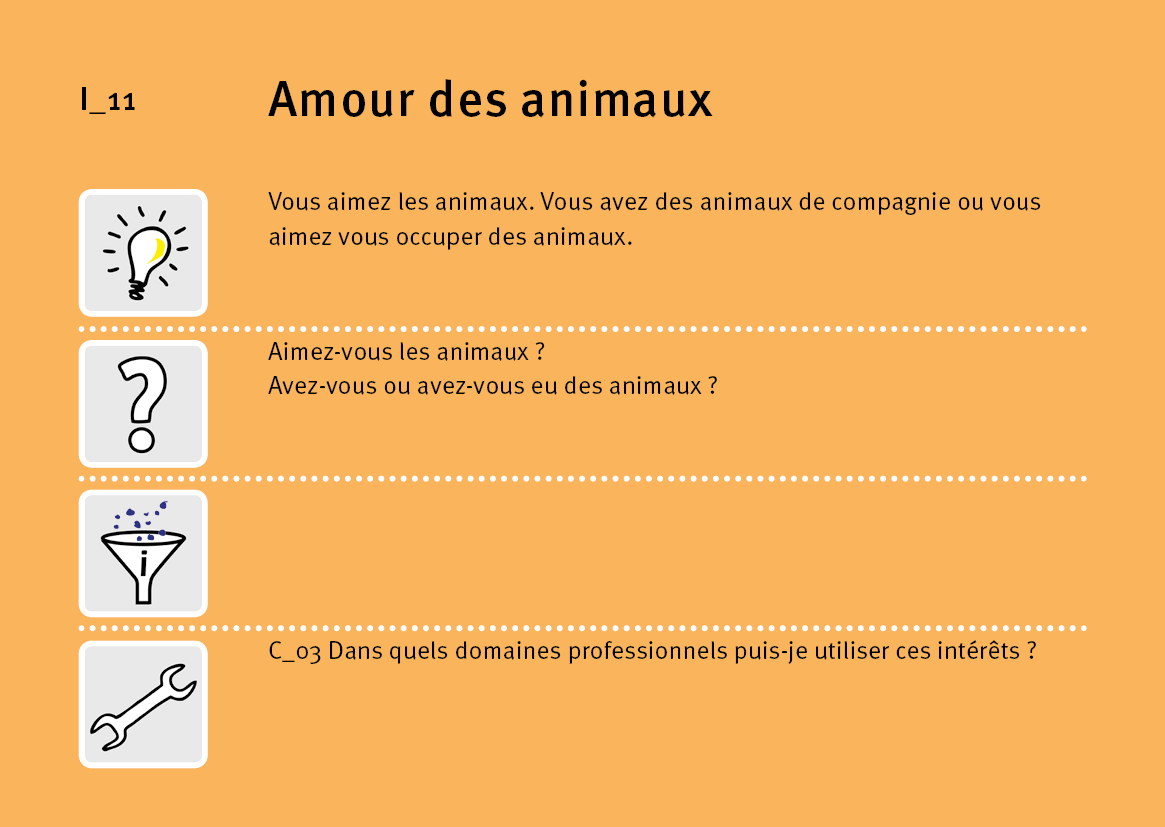 Contenu complémentaire
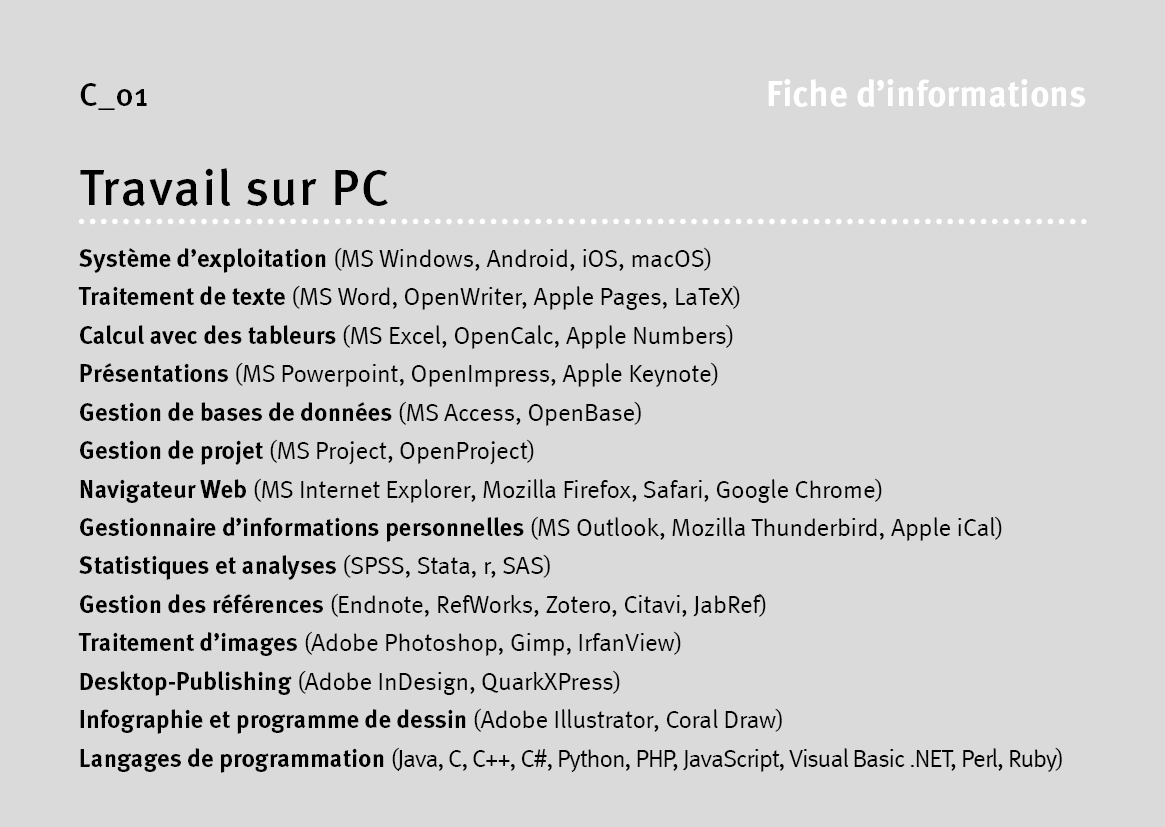 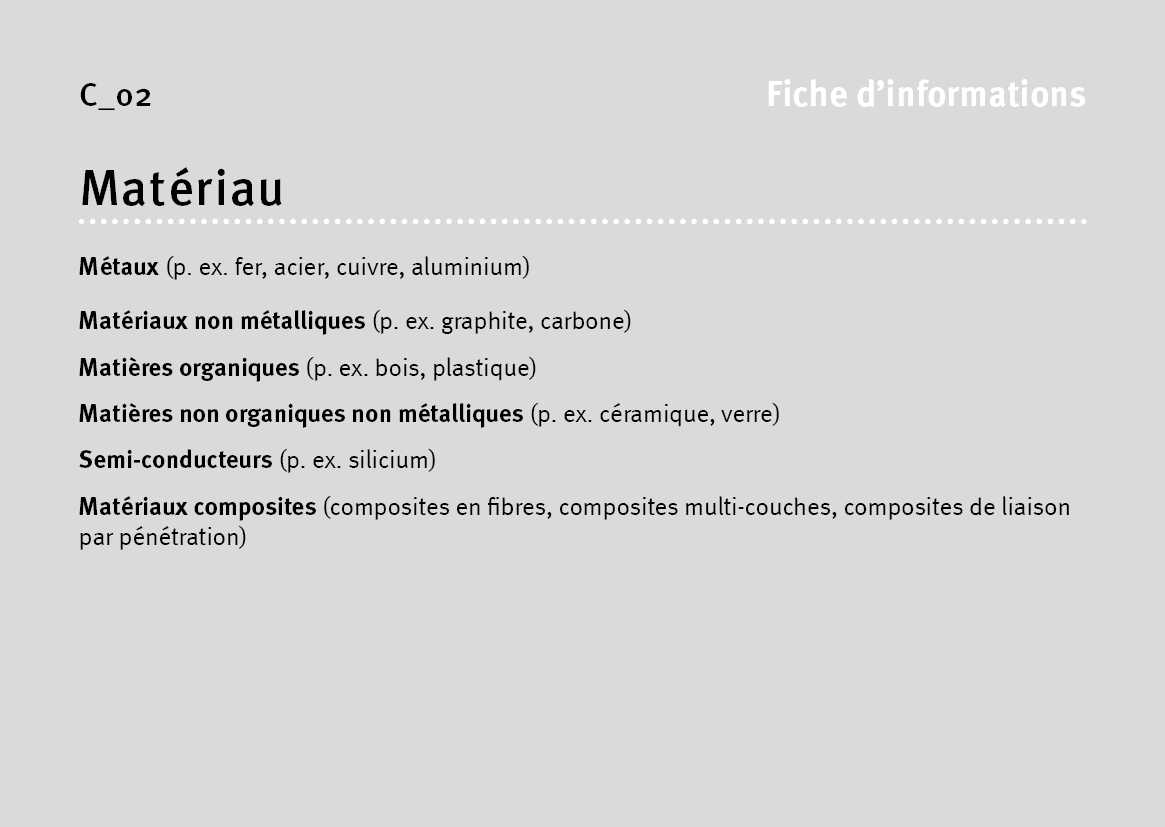 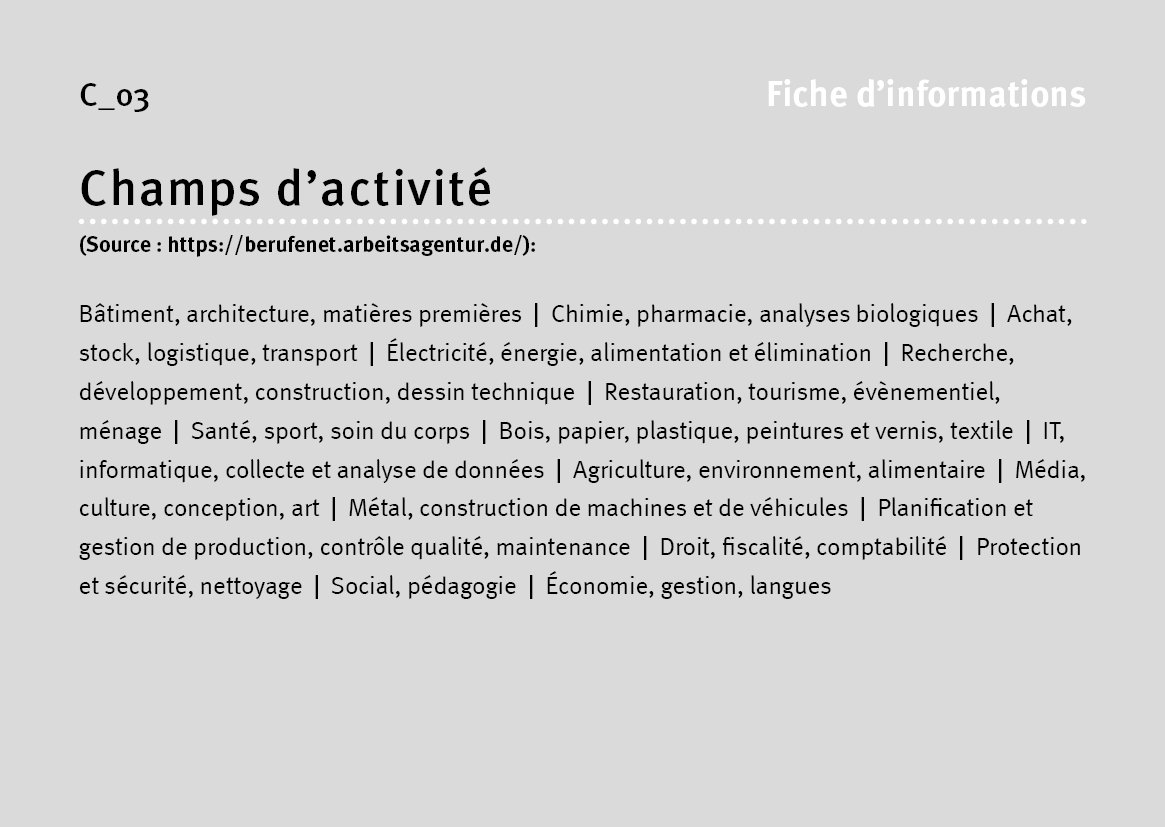 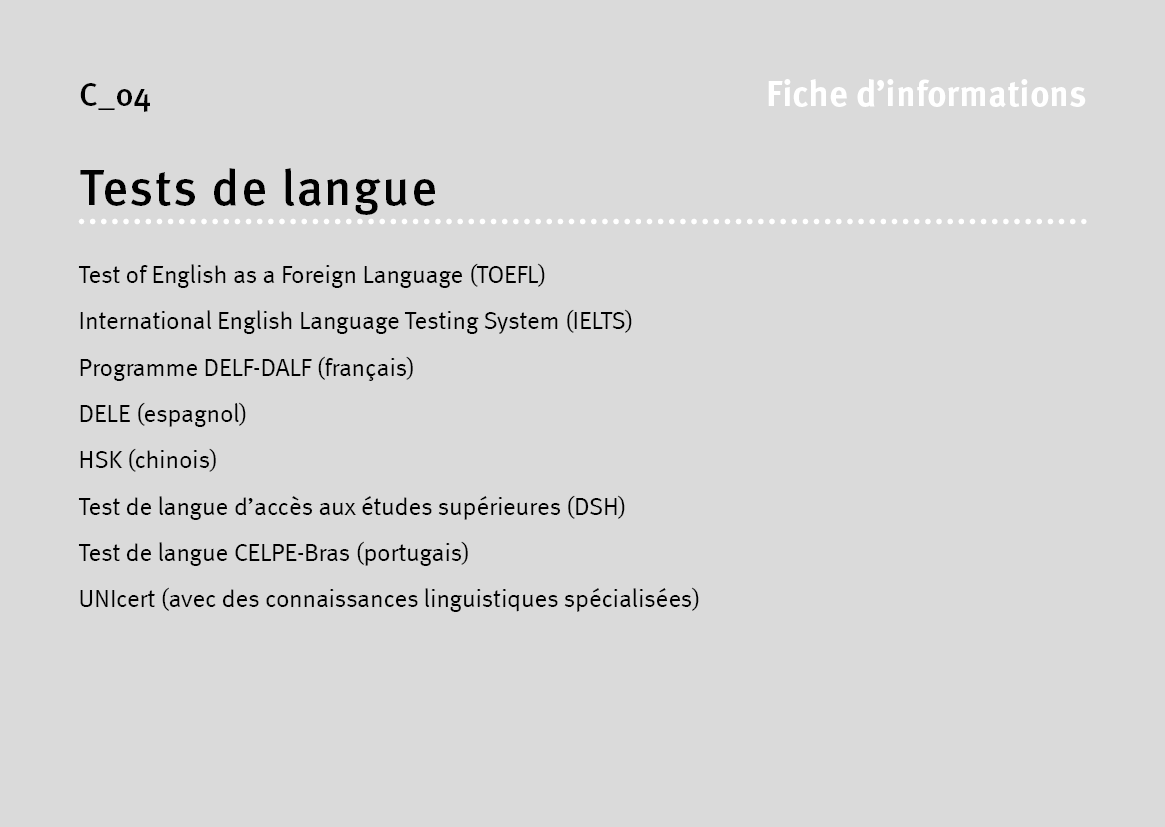 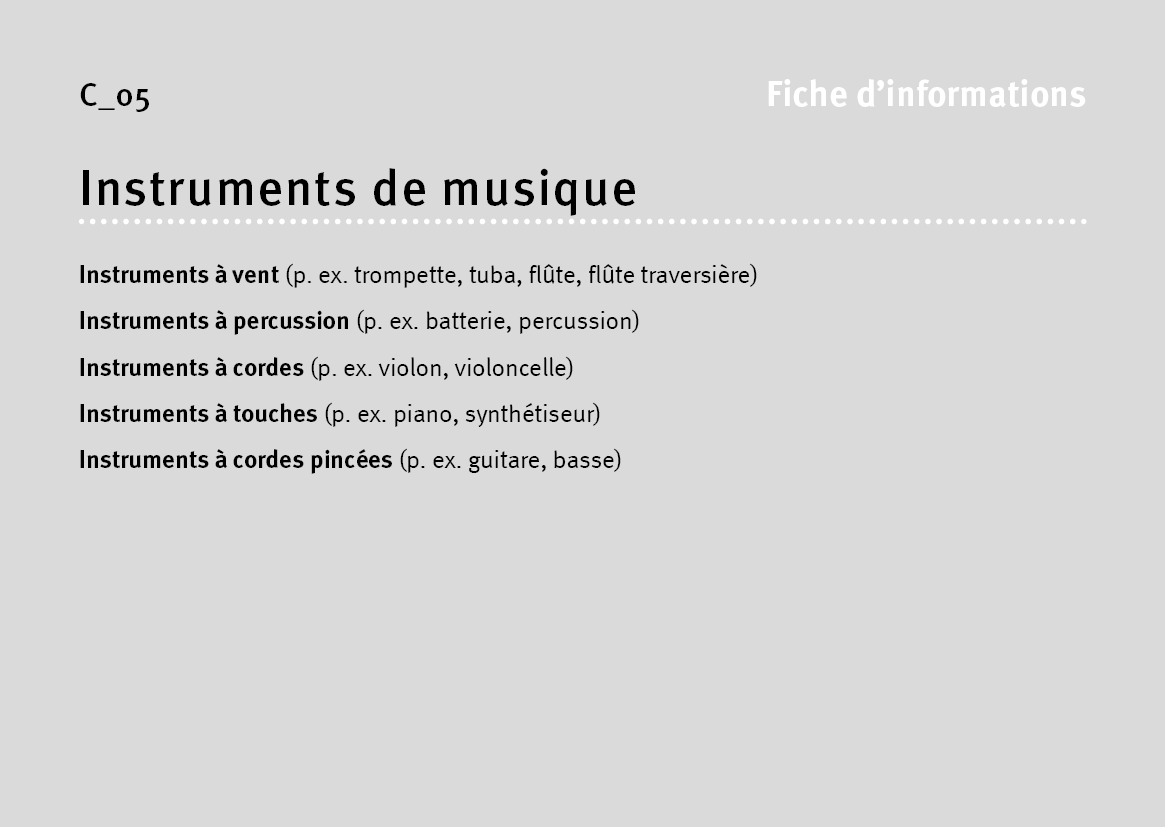 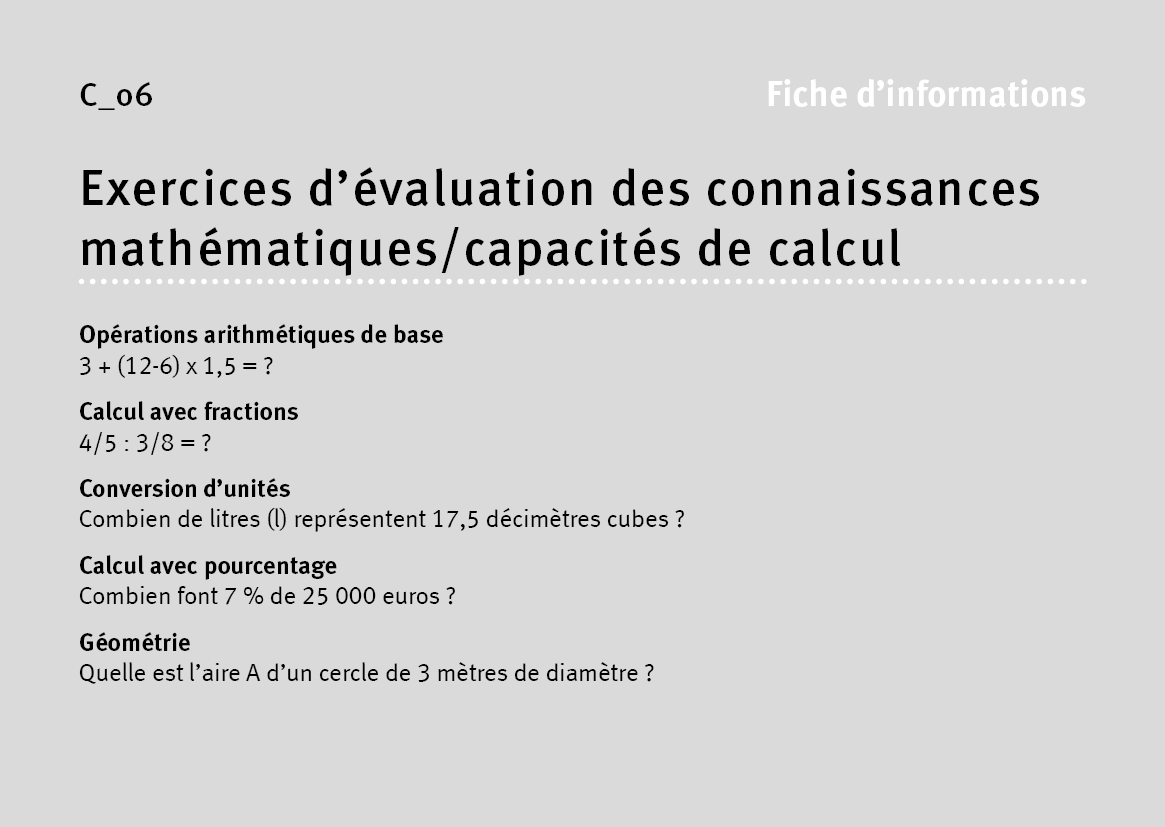 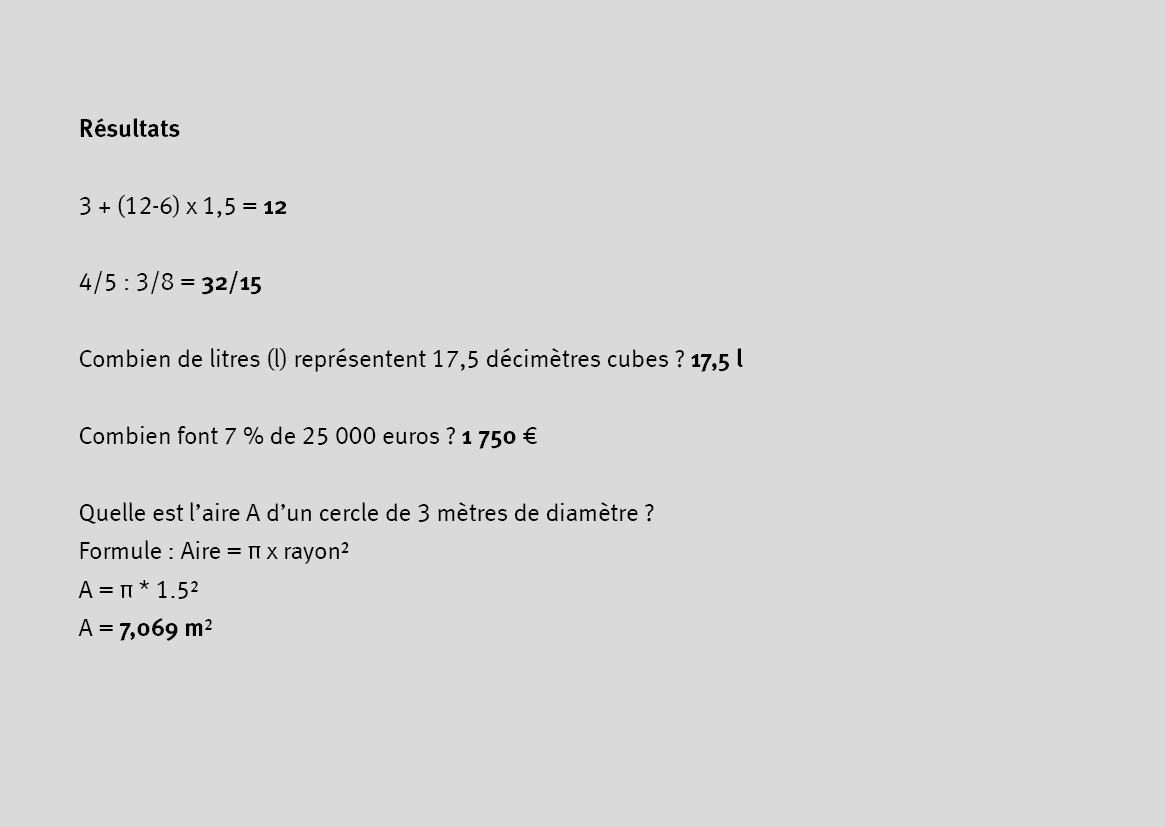 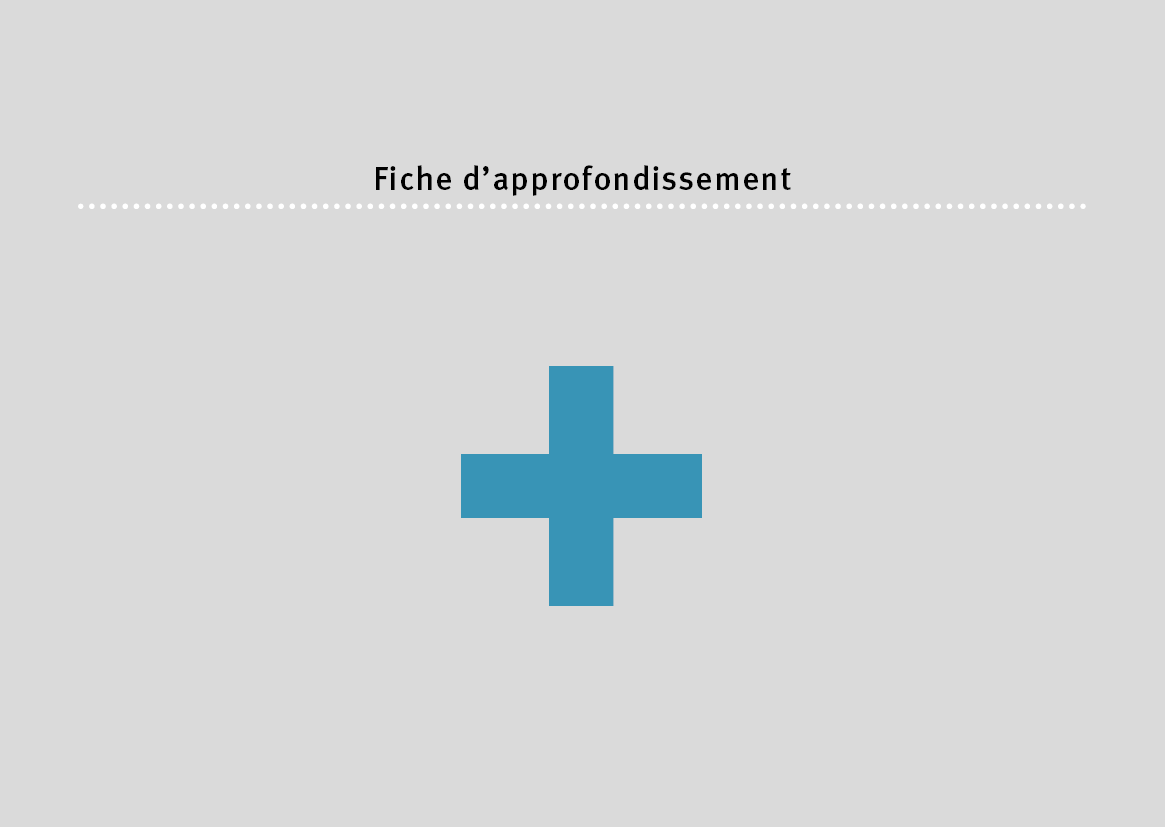 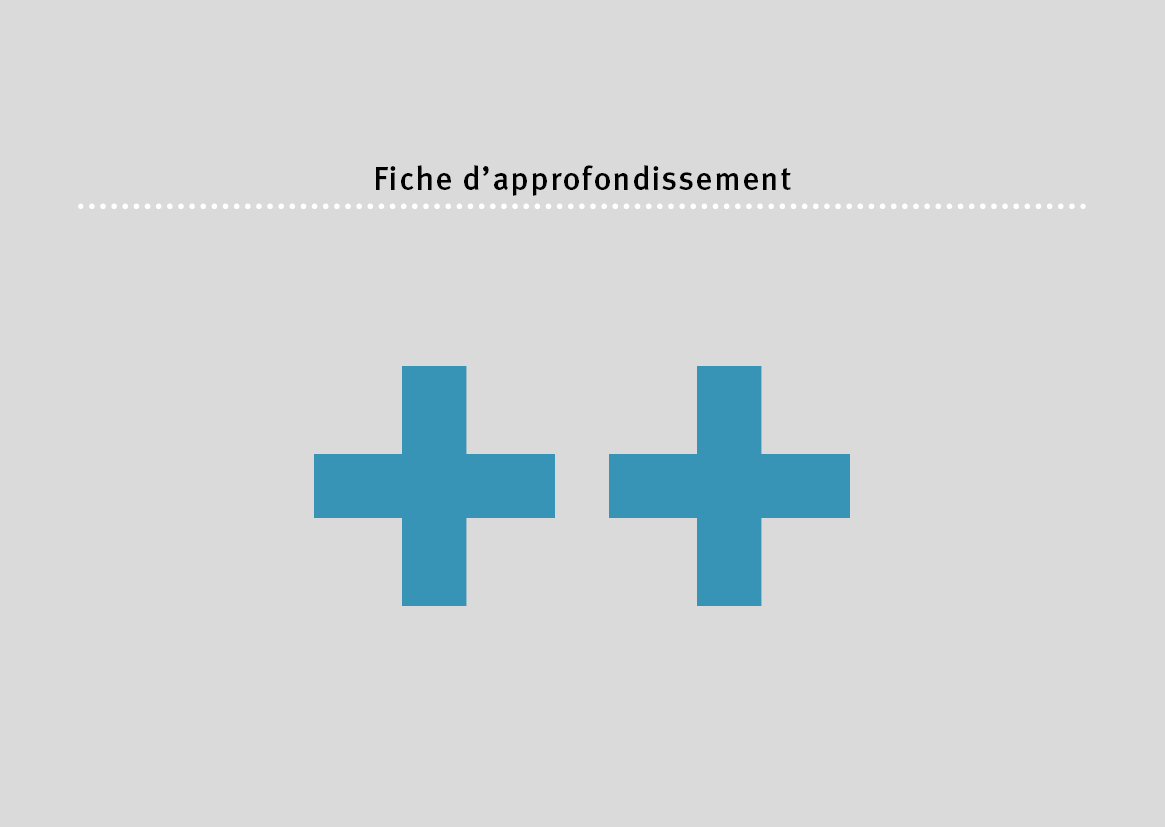 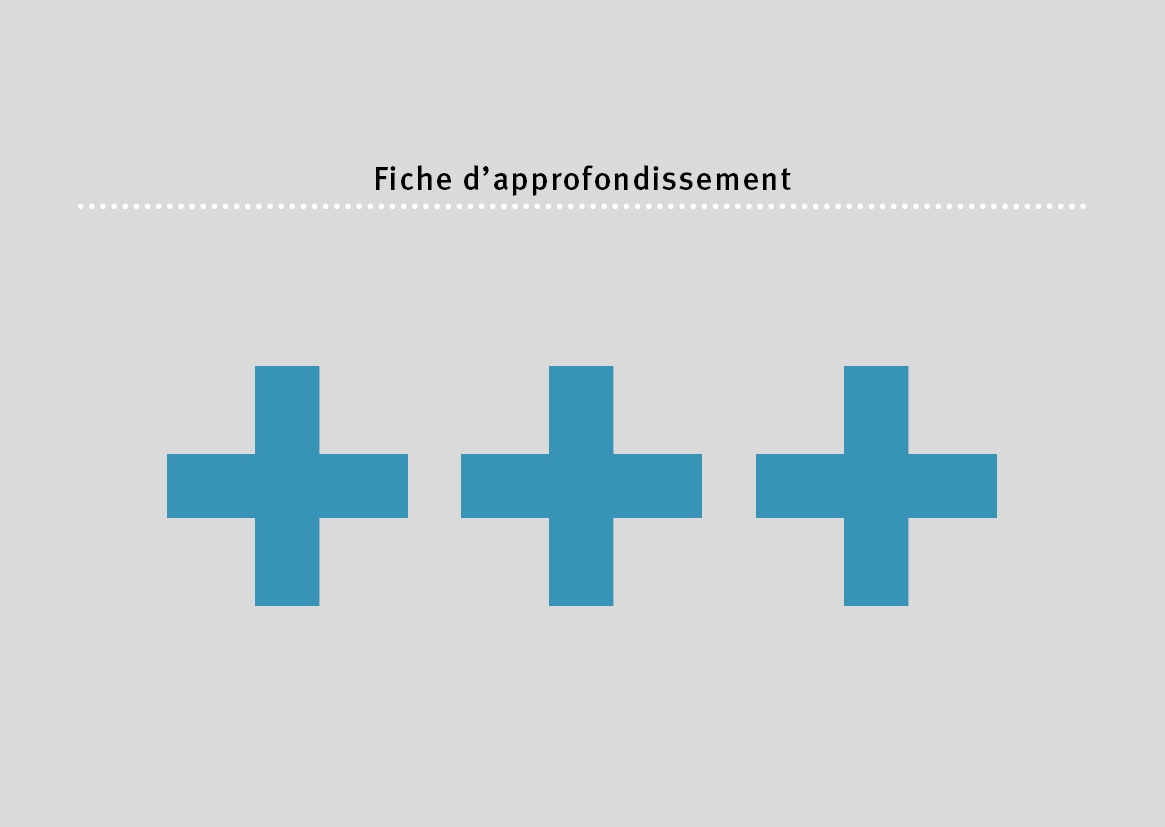